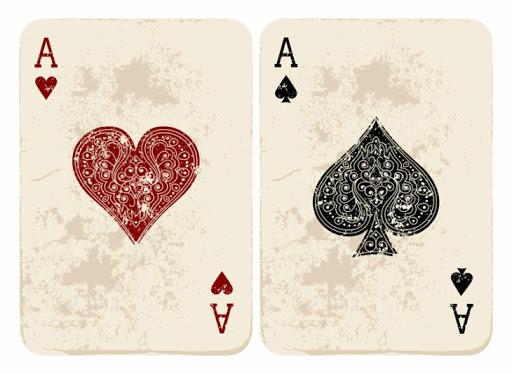 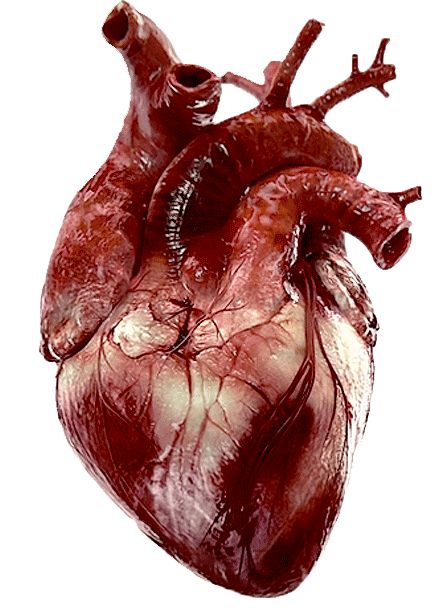 FyziologieSrdce
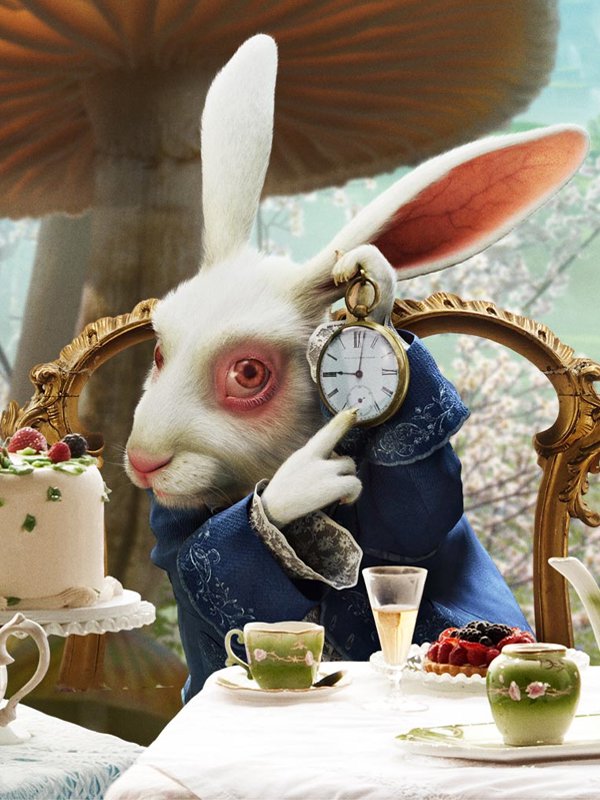 Elektrokardiografie
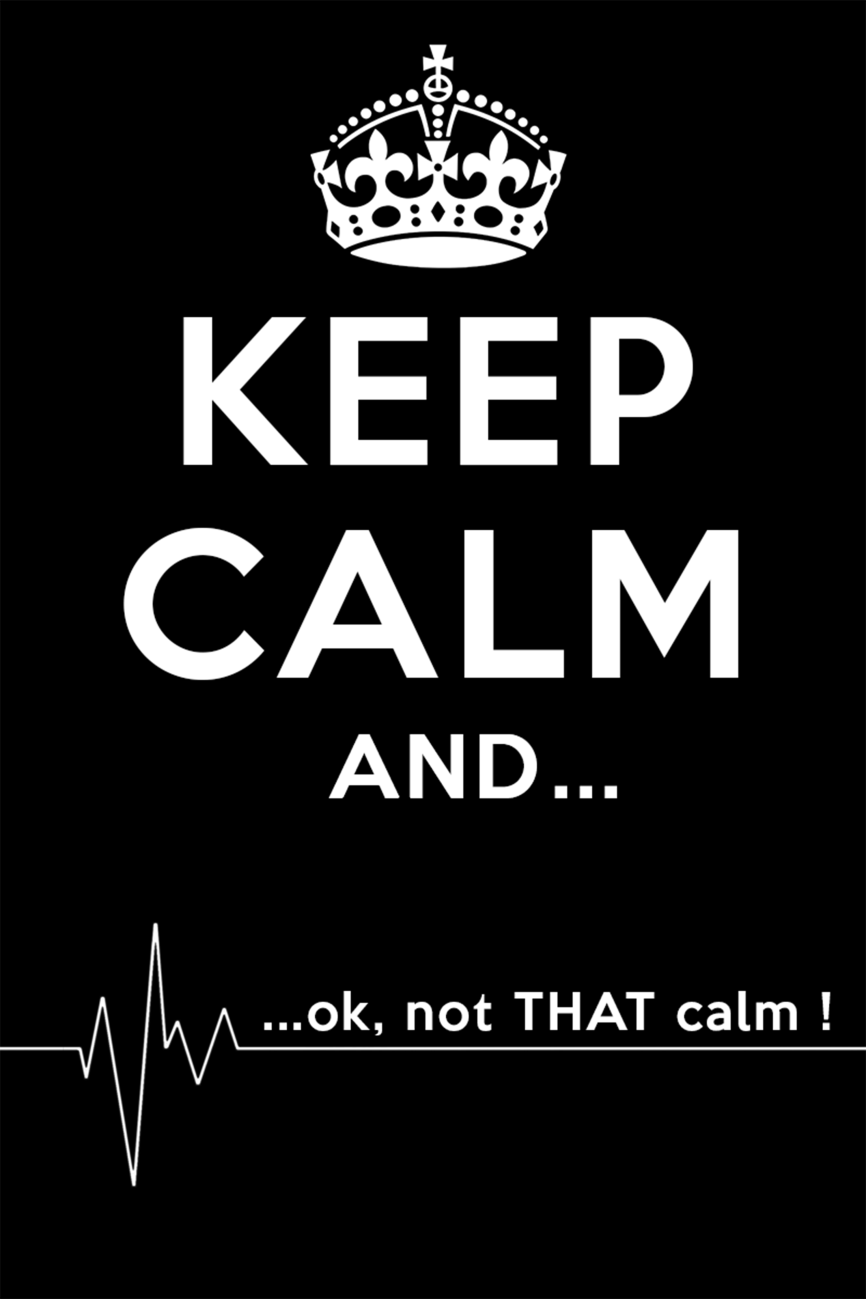 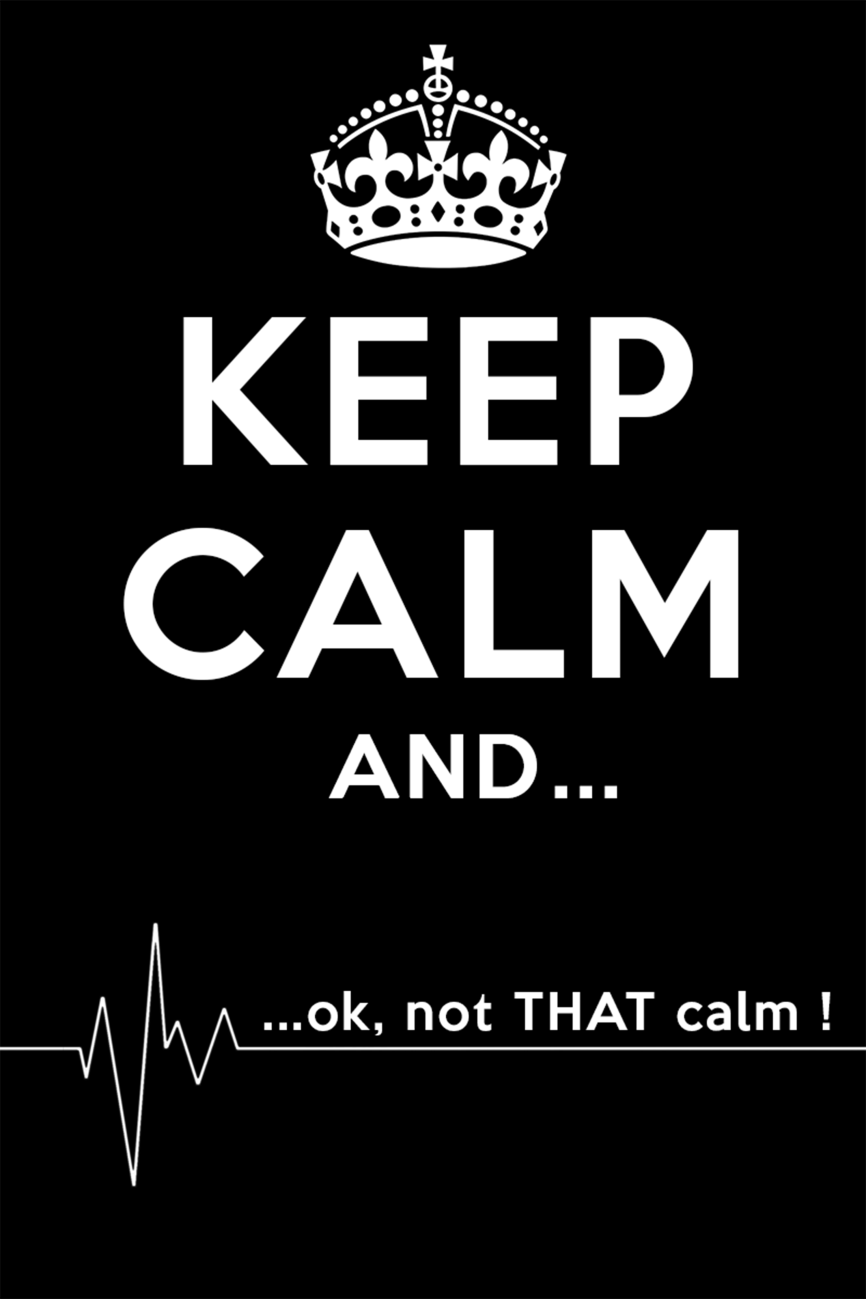 Čaj o páté s fyziologií
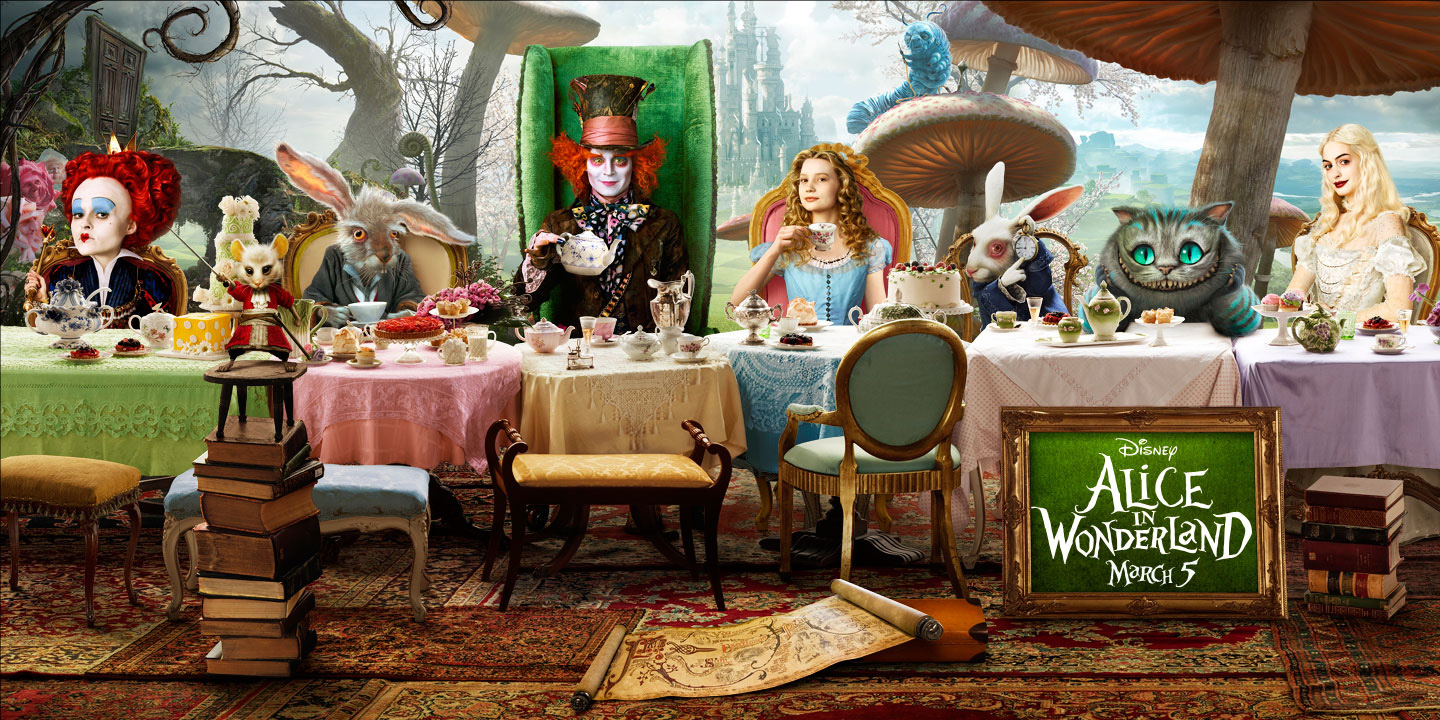 Funkce
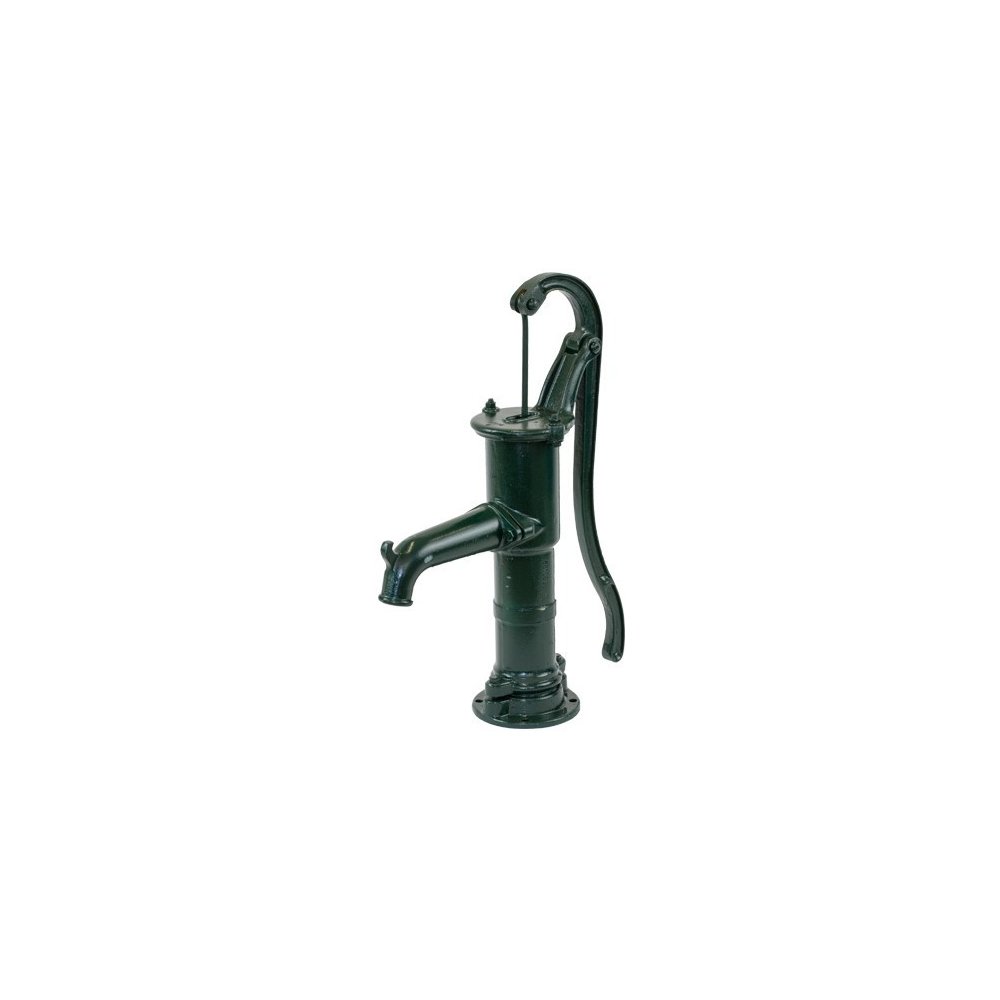 Srdce je pumpa : 
Funkcí srdce je přečerpávání (pumpování) krve do cévního systému. Protože cévní systém je uzavřený, srdce vytváří klesající tlakový gradient, který je hnací silou pro tok krve cévami.
Srdeční aktivita
Elektrická – srdeční buňky jsou schopné vytvářet akční potenciál a vést vzruch (EKG, VKG,…)
Mechanická – pumpa, kontrakce srdečního svalu (FKG, TK, pulzová vlna, ultrazvuk)
Morfologie – stavba srdce
Pravé a levé srdce jsou sériově zapojené pumpy.
(pravé srdce – plíce – levé srdce – velký oběh –  ….)
aorta
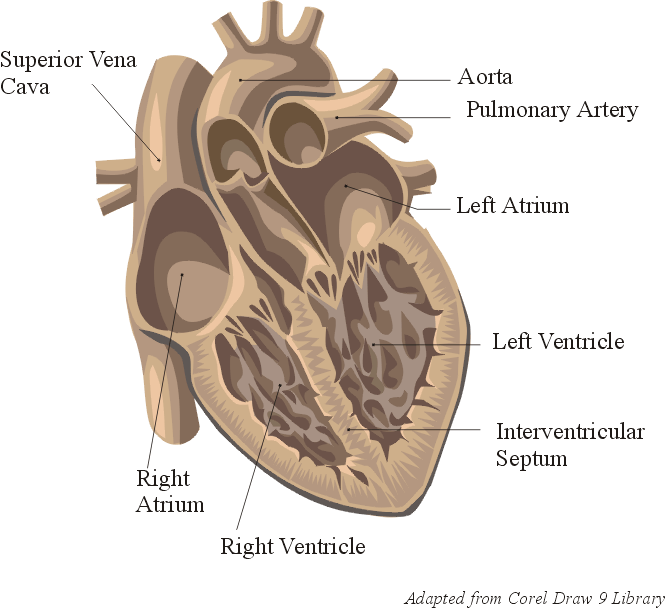 Horní dutá žíla
Pulmonální arterie
Pulmonální žíla
Levá síň
pravá síň
Levá komora
Mezikomorové septum
Dolní dutá žíla
apex
Pravá komora
http://www.fpnotebook.com/_media/CvAnatomyHeartApicalFourChamberView.gif
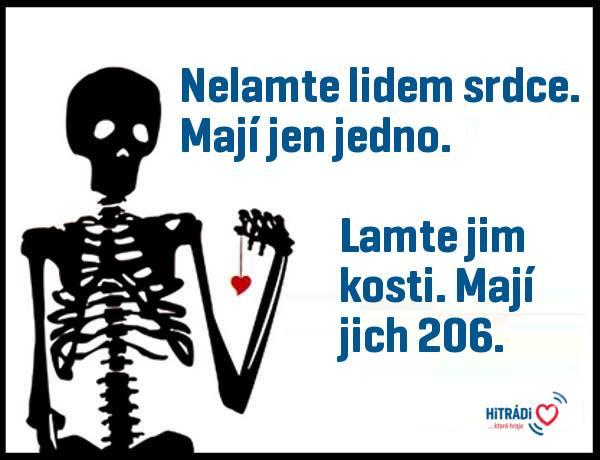 Přesněji asi 210 kostí

… ale srdce stále jedno
Histologie
Vlastnosti srdečních buněk: excitabilita, kontraktilita, vodivost, automatičnost, rytmičnost
Buňky převodního systému (primárně tvorba a vedení AP, sekundárně kontrakce)
Buňky pracovního myokardu síňového a komorového (primárně kontrakce, sekundárně vedení AP)
Další pojivové tkáně, vlákna (kolagenní, elastická), cévy,…
Myokard
Příčně pruhovaný srdeční sval (aktin a myozin, mnoho mitochondrií, sarkoplazmatické retikulum – zásobník Ca2+)
Interkalární disky - spojení svalových vláken
Nexy (gap junction) – kanály mezi buňkami, průtok iontů, vedení vzruchu - funkční syncytium
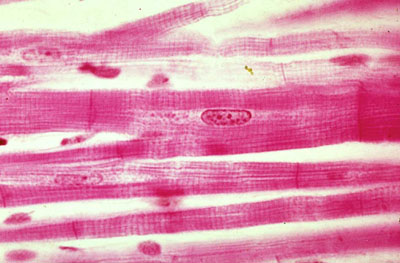 Interkalární disk
http://medcell.med.yale.edu/histology/muscle_lab/images/quiz5.jpg
Metabolické nároky srdce  a ischemie
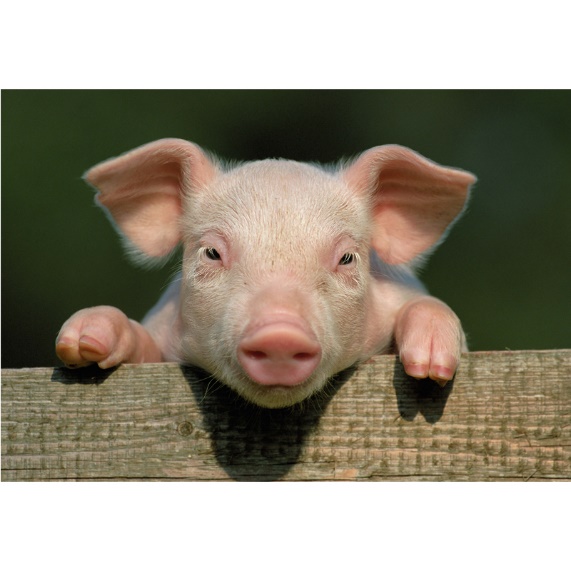 Srdce je jako domácí prasátko, zpracuje, co je k dispozici
V klidu 
60 % volné mastné kyseliny, triglyceridy
35 % sacharidy
5% ketolátky
Srdce správně pracuje jen při dostatečném zásobení O2 - fyziologicky jen oxidativní fosforilace – maximalizace tvorby ATP, vysoké množství mitochondrií
Za anaerobních podmínek (ischémie) se pyruvát redukuje na laktát – nastupuje anaerobní glykolýza - patologické
Stačí malá ischemie pro narušení metabolismu
Ztráta kontraktilní funkce, arytmie, smrt buněk
Hromadění AMP, produkty metabolismu nejsou odstraňovány (laktát, NADH+, H+)
Uvolnění troponinu cTnT z cytoplazmy myocytů – marker infarktu myokardu
Další markery
Kreatinin kynaza (CK)
Izoenzym glykogenfosforylasy (GPBB)
myoglobin
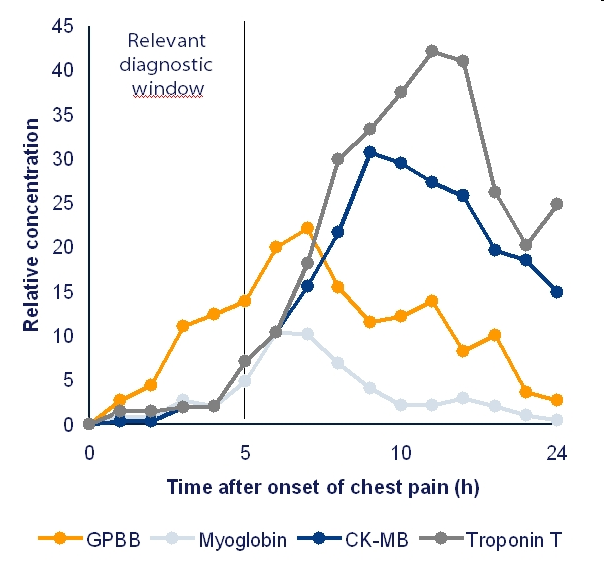 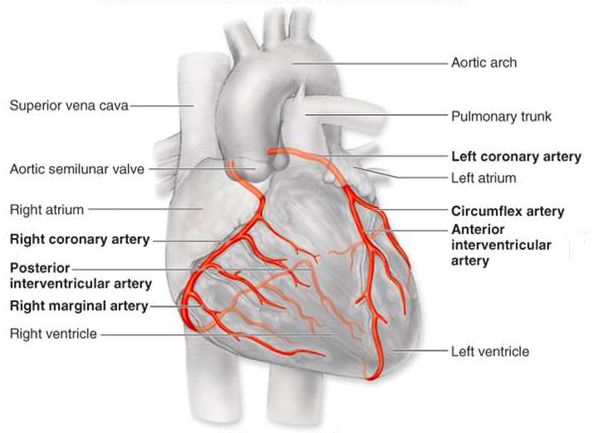 Morfologie – koronární řečiště
aorta
Levá koronární tepna
pravá koronární tepna
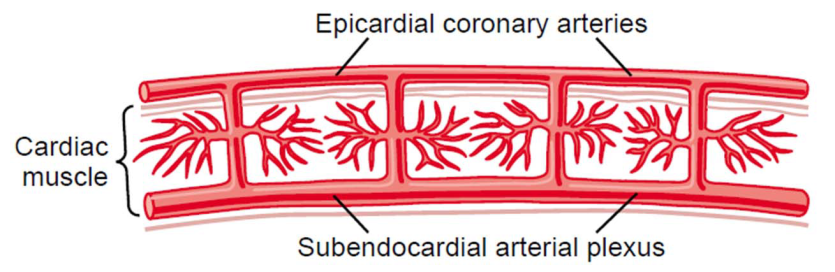 Věnčité (koronární) tepny vystupují z aorty (za chlopní) a zásobují srdeční sval krví. Hustá kapilarizace – poměr počtu svalových vláken ku kapilárám je cca 1:1. Žilní krev ústí z většiny do pravé síně.
http://4.bp.blogspot.com/-r3IsX9XBJeg/TbdnDjCoe6I/AAAAAAAAAsg/bRfw5bo6hY8/s1600/Coronary+arteries.jpg
Koronární oběh
koronárky se plní v diastolické fázi srdečního cyklu, protože během systoly jsou cévy utlačeny kontrakcí svalu
hnací silou je tedy diastolický tlak
žilní krev ústí do pravé síně (70%)
větší průtok je levou koronárkou
dobře vyvinutá metabolická autoregulace (dilatace cév při zvýšené zátěži)
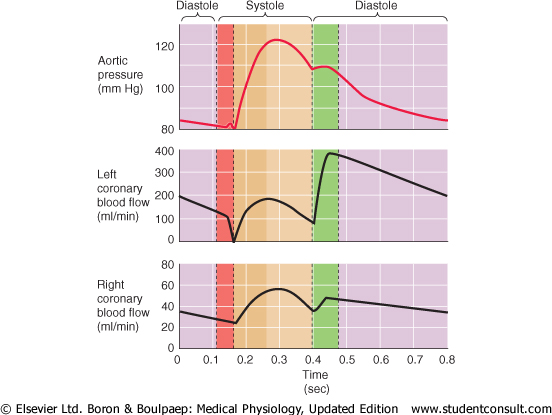 aortální tlak
průtok krve levou koronární arterií
průtok krve pravou koronární arterií
Méně výhodné perfúzní poměry pro subendokardiální vrstvy
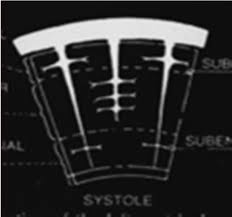 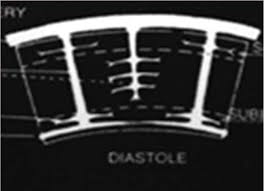 Epikardiální tepny
Transmurální tepny
Arterioly
Subendokardiální plexus
diastola
systola
http://www.kardio-cz.cz/data/clanek/699/dokumenty/27-patofyziologie-srdecni-ischemie.pdf
Koronární oběh
Spotřeba kyslíku je dána 
Regulace zásobení kyslíkem je hlavně prostřednitvím změny odporu cév – může klesnout až na 20 – 25 % klidové hodnoty – průtok se zvýší 4- 5 x (koronární rezerva)

Regulace průtoku koronárními cévami 
Metabolická autoregulace (dominantní) - ↓O2, ↑ADP, AMP, K, adenozin (A2 recetory), ↑laktát (anaerobní gl.), ↓pH
Neurohumorálně (sekundární) - sympatikus
Beta 2 – subepikaridálně, vazodilatace, důležité
Morfologie – převodní systém srdeční
Tvorba a přednostní vedení akčního potenciálu
Synchronizace a koordinace vedení vzruchu srdcem
Elektrickou aktivitu pozorujeme jako depolarizaci (zněna polarity buněk), a repolarizaci (návrat polarity do klidové)
Bez depolarizace není kontrakce
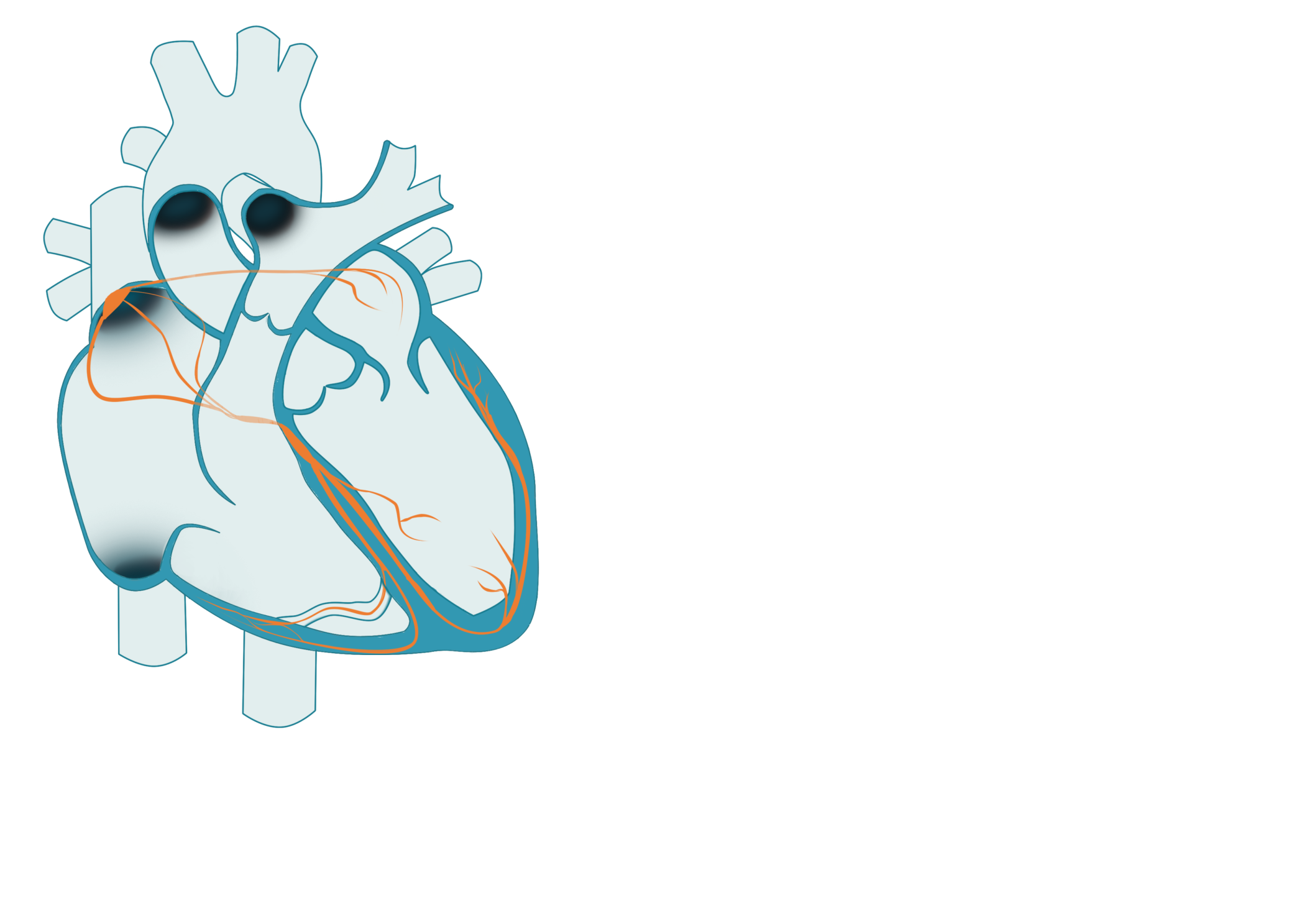 Sinoatriální uzel (SA)
Hisův svazek
Tawarova raménka
Preferenční síňové dráhy
Purkyňova vlákna
Atrioventrikulární uzel (AV)
Převodní systém srdeční – gradient srdeční automacie
Rytmické vytváření AP a preferenční vedení vzruchu
Síně jsou od komor oddělené nevodivou vazivovou přepážkou
Sinoatriální uzel (SA) –  vlastní frekvence 100 bpm (většinou pod tlumivým vlivem parasympatiku), rychlost vedení vzruchu 0,05 m/s
Preferenční internodální síňové spoje – rychlost vedení vzruchu 0,8 – 1 m/s
Atrioventrikulární uzel – jediný vodivý spoj mezi síněmi a komorami, vlastní frekvence 40 – 55 bpm, rychlost vedení 0,05 m/s
Hisův svazek – rychlost vedení 1 – 1,5 m/s
Tawarova raménka – rychlost vedení 1 – 1,5 m/s
Purkyňova vlákna – rychlost vedení 3 – 3,5 m/s
vlastní frekvence
 20 – 40 bpm
Sinusový rytmus – vzruch začíná v SA uzlu
Junkční rytmus – vzruch se tvoří v AV uzlu
Komorový rytmus – vzruch se tvoří v komorových strukturách

Aktivace komorového myokardu – z vnitřní strany k vnější
Repolarizace komorového myokardu – opačným směrem

Pozn: vlastní frekvence je frekvence vzniku AP  neovlivněná nervovým a hormonálním řízením
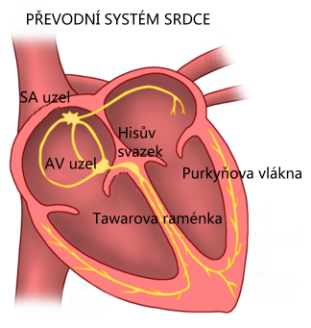 https://www.prirodovedci.cz/storage/images/410x/1611.png
Akční potenciál – pracovní myokard
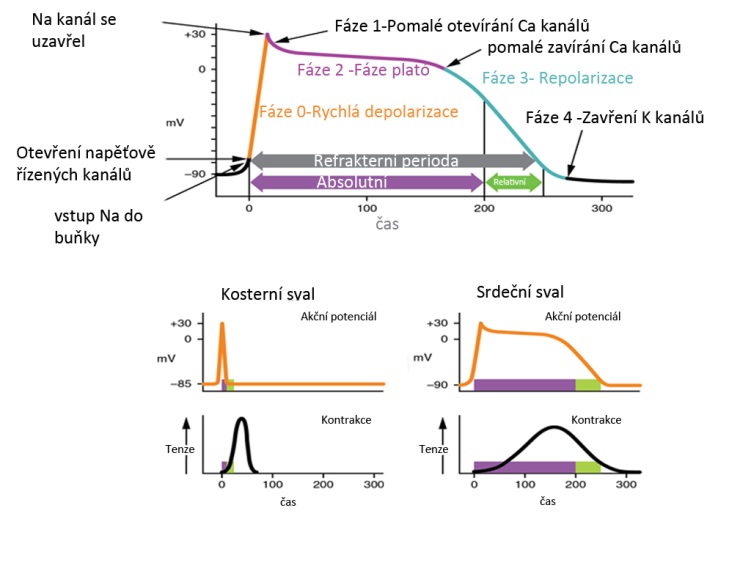 Klidový potenciál – záporné napětí na membráně (cca – 90 mV)
Jedině v tomto období je možné vyvolat depolarizaci a AP
Akční potenciál (AP) 
V průběhu AP nelze vyvolat další depolarizaci, buňka je v refrakterní fázi, čímž brání vzniku tetanického stahu
Má několik fází
Depolarizace 
Fáze plató – její hlavní funkcí je prodloužení refrakterity buňky (absolutní refrakterita, nelze vyvolat další AP – ochrana před tetanickým stahem)
Repolarizace – relativní refrakterita (zranitelná fáze, další příchozí AP může vyvolat následnou depolarizaci, která je však patologická – vznik arytmií)
Akční potenciál – pracovní myokard
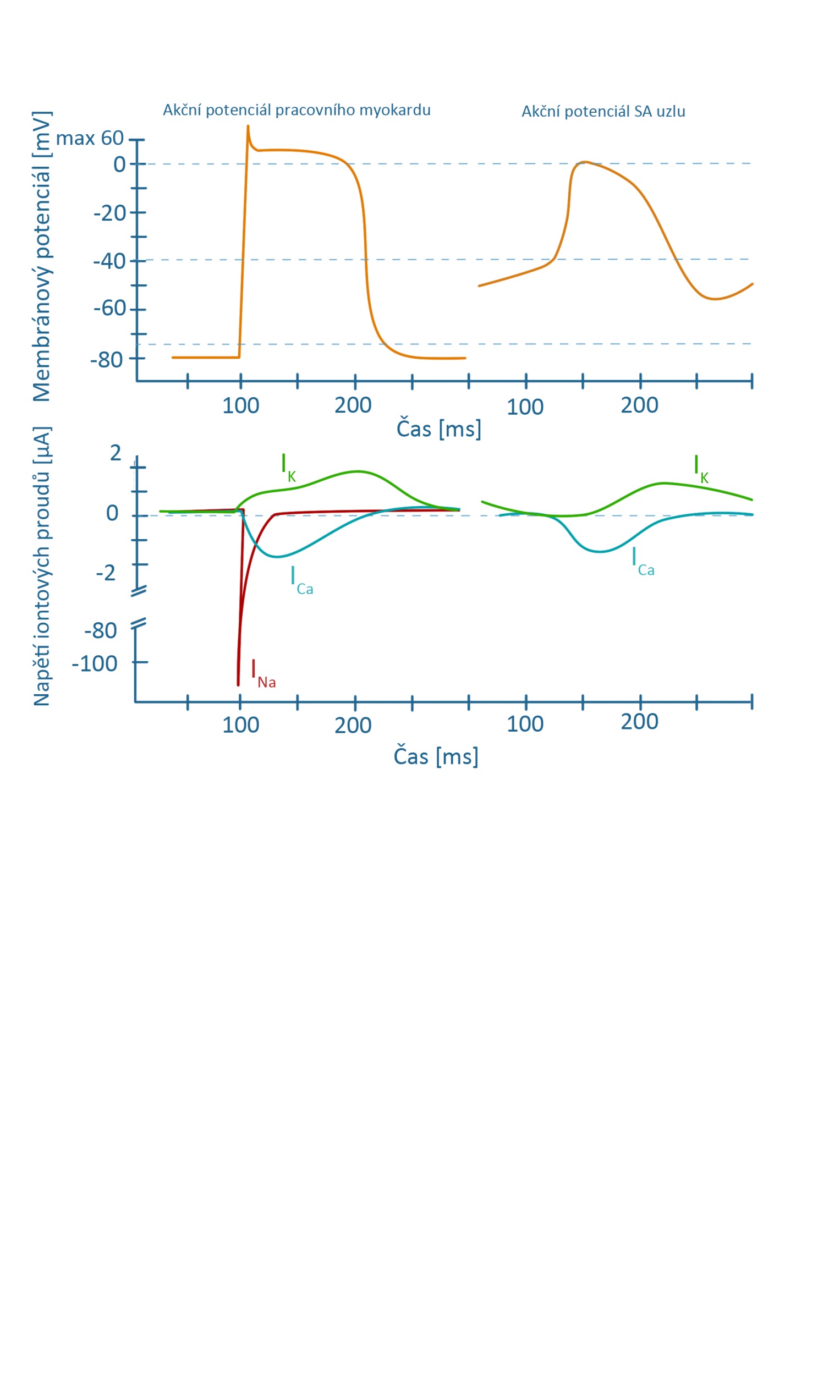 Akční potenciál (AP)
Depolarizace – vstup Na+ do buňky (Na je depolarizačním iontem, rychlý)
Fáze plató – vstup Ca2+ do buňky a výstup K+ z buňky
Repolarizace – výstup K z buňky

Návrat klidového stavu za spotřeby energie: Na+ pumpováno ven, K dobnitř (Na/K - ATPáza),  Ca2+ pumpováno z buňky (Ca-ATPáza, Na/Ca výměník) a do sarkoplazmatického retikula

Pozn: Ionty vstupují a vystupují kanálem pasivně po koncentračním. a el. gradientu. Pumpování iontů je aktivní děj za spotřeby ATP, většinou proti gradientu
+20
plató
repolarizace
depolarizace
výstup
vstup
Akční potenciál – pacemakerová buňka (sinoatriálního uzel)
Nemá stabilní klidový  potenciál (prepotenciál)
dochází k pomalé depolarizaci způsobené vstupem Ca2+ a Na+ do buňky pomalými kanály
Akční potenciál (AP)
k vlastní rychlé depolarizaci dochází, když prepotenciál překročí práh (- 40 mV)
Depolarizace – vstup Ca2+ do buňly (vápník je depolarizačním iontem, je pomalejší)
Repolarizace – výstup K z buňky (zároveň pumpování Na+ (zároveň pumpování Na+ (Na/K - ATPáza) a Ca2+ z buňky (Ca-ATPáza))


Pomalý depolarizační prepotenciál umožňuje rytmické vznikání AP v SA uzlu - pacemaker
Podobný tvar AP má buňka AV uzlu
Depolarizace urychlena sympatikem (adrenalin, noradrenalin)
Zpomalena parasympatikem (acetylcholin)
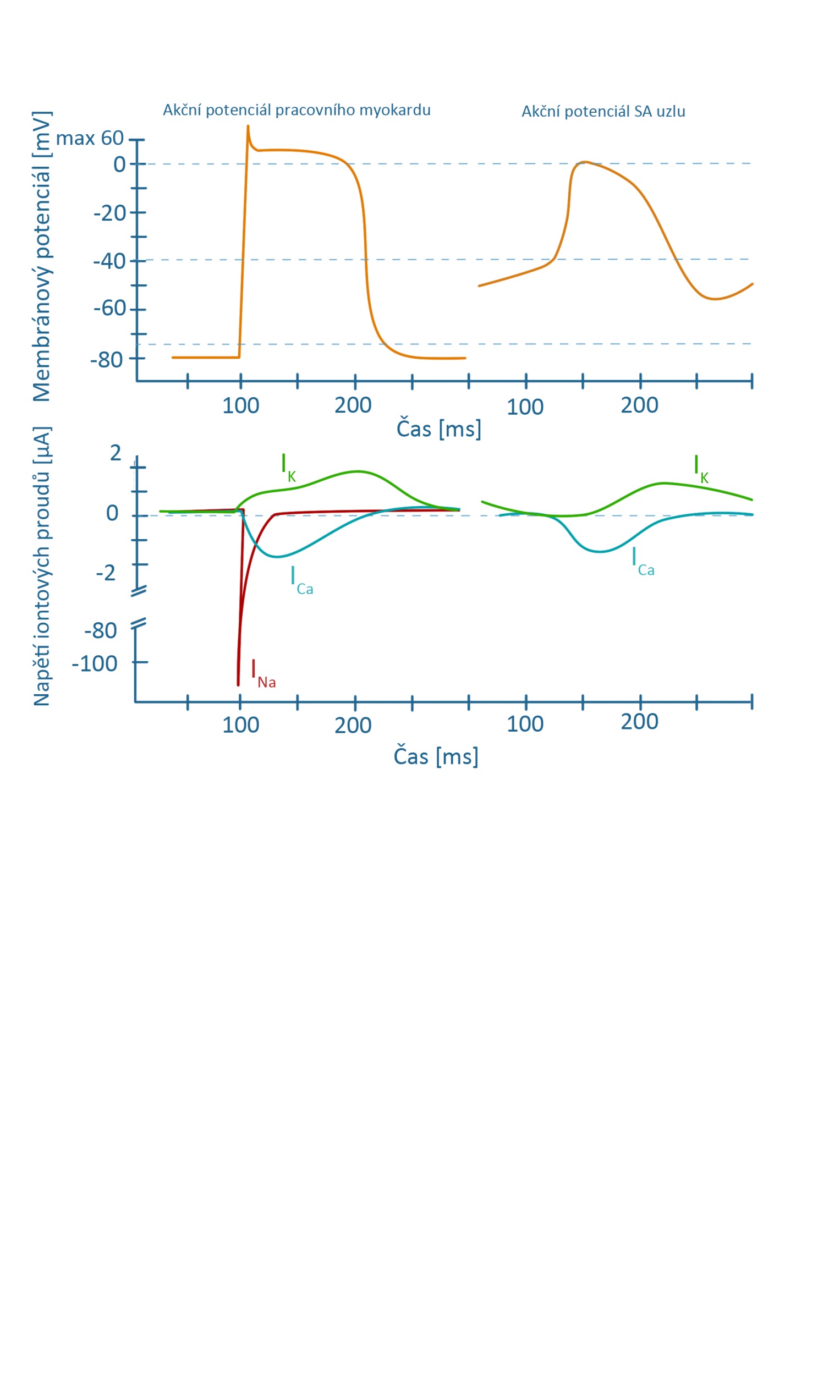 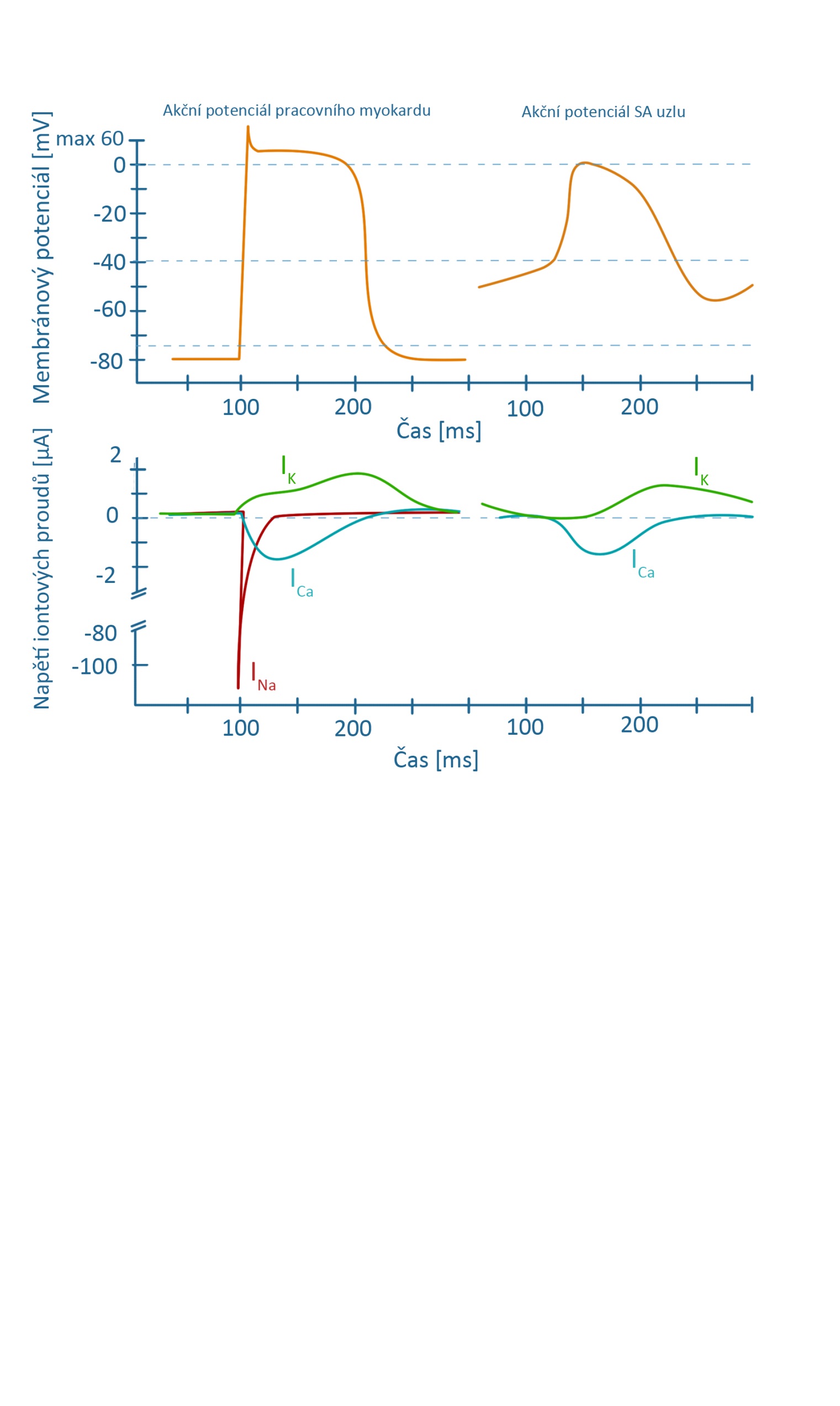 +20
nestabilní kl. pot.
depolarizace
repolarizace
práh
výstup
vstup
Akční potenciál pracovní a pacemakerové buňky
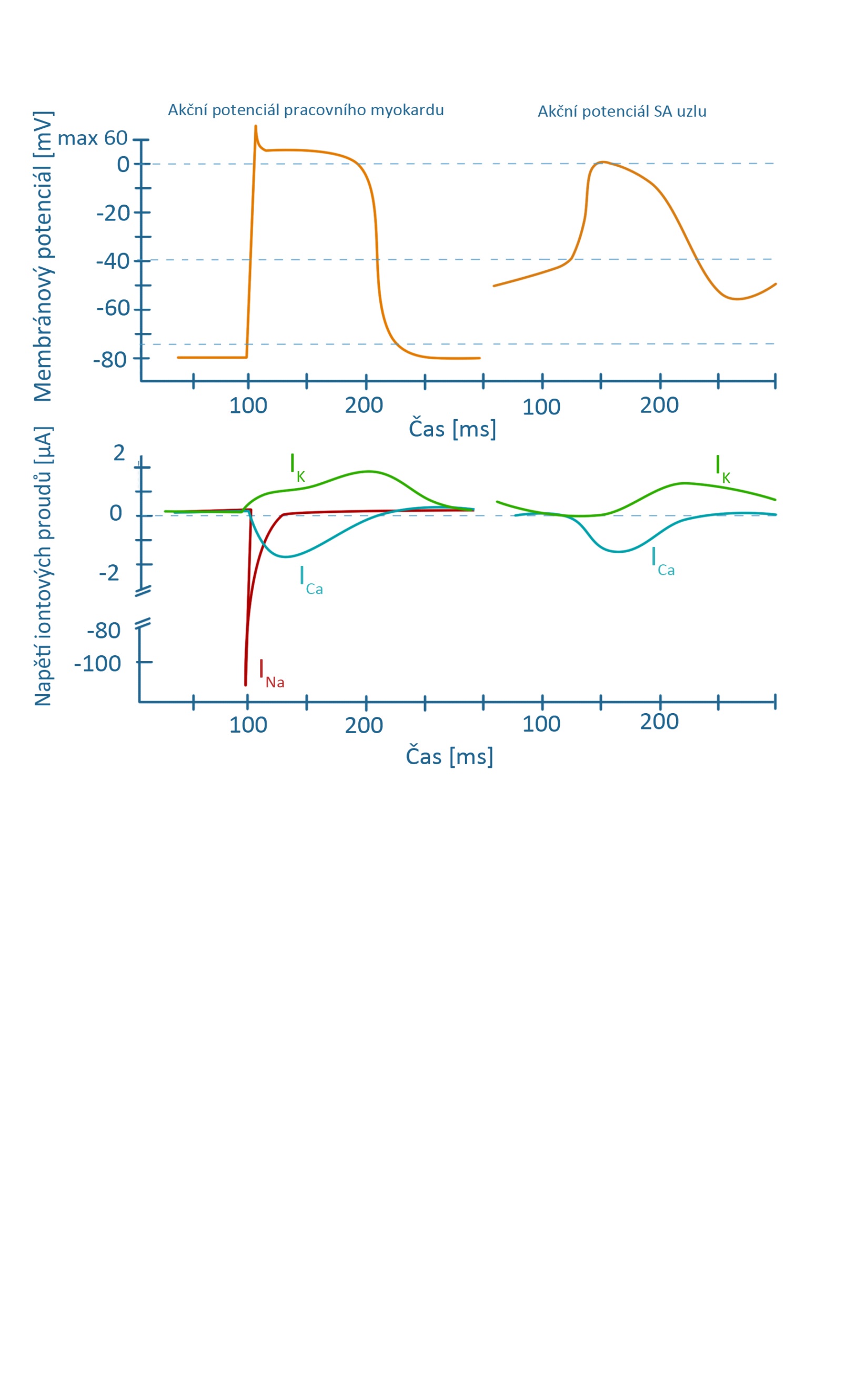 +20
Pracovní myokard
Stabilní klidový potenciál (-90 mV)
Sodíkový depolarizační proud
Pacemakerová buňka
Nestabilní klidový potenciál (-60 až -40 mV)
Vápníkový depolarizační proud
EML cca. 60 ms: kontrakce se ukončuje ještě v rámci AP – brání tetanickému stahu
Akční potenciál (AP): cca 250 ms
Příčně pruhovaný srdeční sval
Kontrakce svalu: cca 250 ms
Elektromechanická latence (EML): do 10 ms
Dlouhá refrakterní doba
Délka AP a kontrakce závisí na srdeční frekvenci
AP: 5 ms
EML: do 10 ms
Příčně pruhovaný kosterní sval
Délka elektromechanické latence a délka kontrakce závisí na typu kosterního svalu (typ S nebo F)
Trvání kontrakce:  průměrně cca 20 ms (8 - 100 ms dle typu vláken)
AP (hrotový potenciál): cca 50 ms
EML: cca 200 ms
Vrchol kontrakce cca 500 ms od AP
Trvání kontrakce cca 1000 ms
Kolísavý klidový membránový potenciál,  při překročení depolarizačního prahu vzniká hrotový potenciál neboli „spike“.
Je více typů AP u hladkého svalu.
Hladký sval
Čas od počátku AP (ms)
0
100
200
400
300
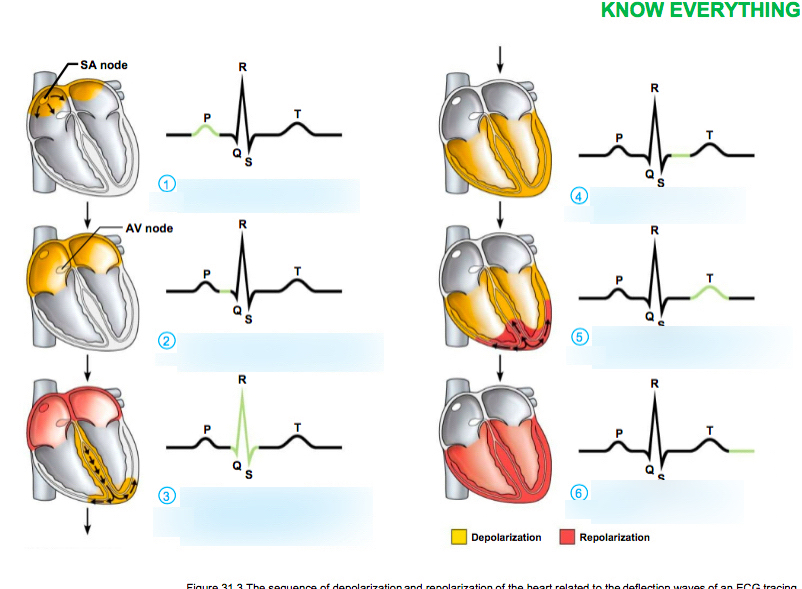 Elektrokardiografie
Trochu od konce…. 
Nejdříve si ukážeme křivku EKG…
…..a pak jak vzniká
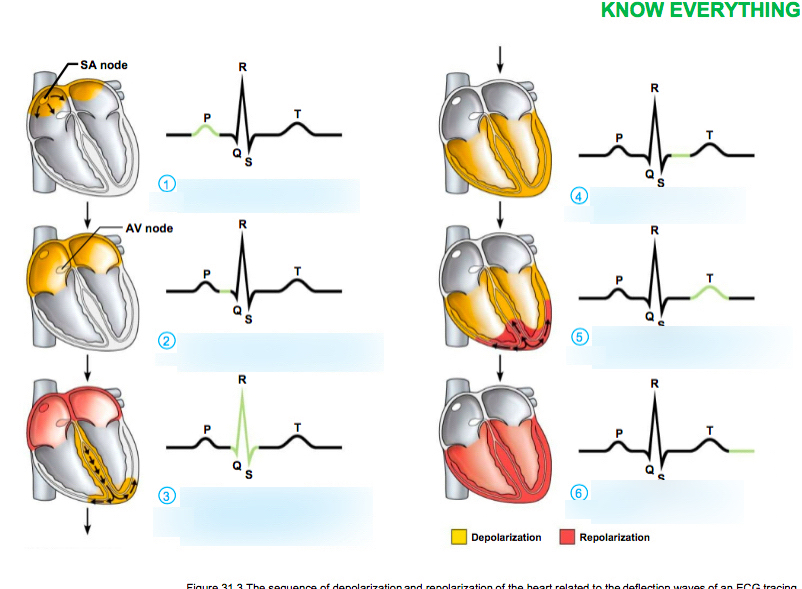 depolarizace komor - QRS
R
repolarizace komor
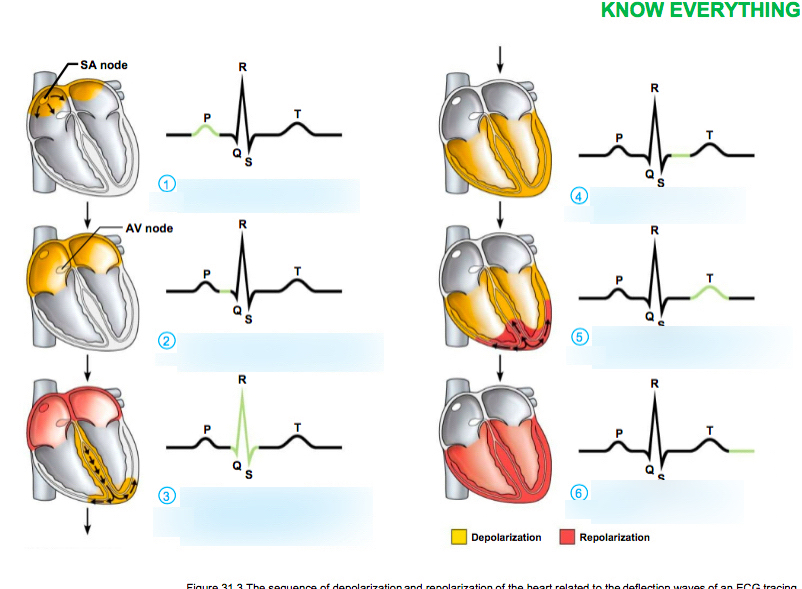 depolarizace síní
T
P
Q
S
Gradient akčního potenciálu
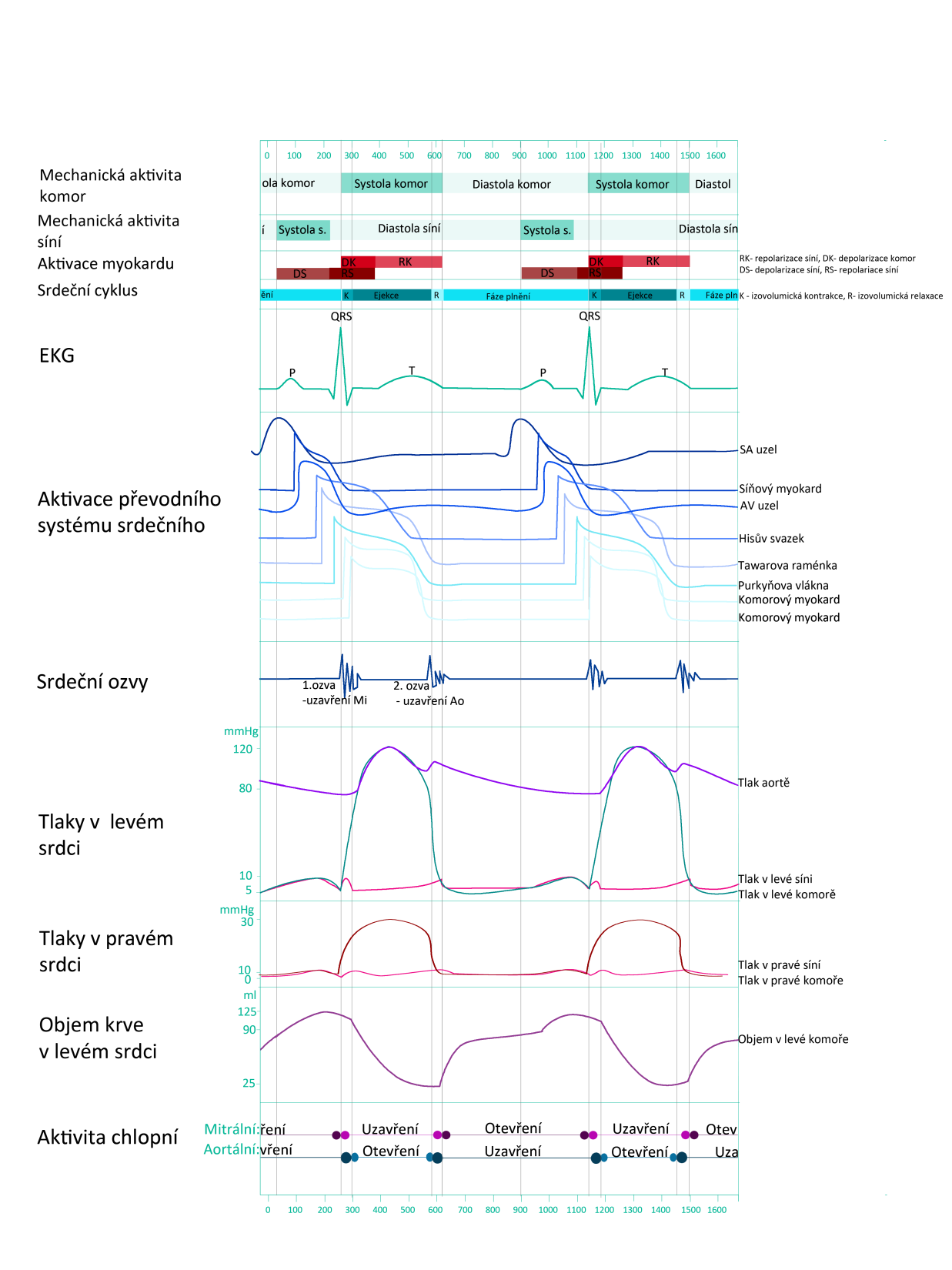 umět
Srdeční cyklus - střídání systoly a diastoly síní a komor
Chlopně jsou jednosměrné - uzavírají se, když je tlakový gradient „protisměrný“
systola: kontrakce
diastola: relaxace
depolarizace síní  systola síní – krev je dopumpována do stále relaxovaných komor
depolarizace síní  systola komor :                                               (síně se zatím relaxují)
izovolumická kontrakce – stoupá tlak v komorách ale krev ještě není vypuzována
začíná zavřením síňokomorových chlopní (tlak v komoře převýší tlak v síni)
Končí otevřením aortální a pulmonální chlopně (tlak v komorách převýší tlak v aortální a pulmonální tepně - otvírací tlak (=diastolický tlak v aortě/plicnici)
ejekční fáze – krev je vypuzována do tepen (tlak v komorách větší než v tepnách)
Začíná otevřením aortální a pulmonální chlopně a končí jejich uzavřením
diastola komor:
izovolumická relaxace – klesá tlak v komorách (už je menší než v tepnách), ale komory se ještě neplní (tlak v komorách je stále větší než v síních)
Začíná uzavřením  aortální a pulmonální chlopně a končí otevřením síňokomorových chlopní (komorový tlak klesne pod síňový)
fáze plnění – otevírají se síňokomorové chlopně a krev teče po tlakovém gradientu do komor
Na začátku fáze rychlého plnění komor
Ke konci fáze plnění je depolarizace a systola síní   doplnění komor
depolarizace a systola komor….
Srdeční cyklus P-V diagram (levá komora)
STK (maximální tlak v komoře i aortě)
tlak (mmHg)
TK 
v aortě
120
fáze
uzavření aortální chlopně (dvojcípá je uzavřená)
ejekční
systoly
100
DTK - otevření aortální chlopně (dvojcípá je uzavřená)
80
plocha = práce vykonaná srdcem
Izovolumická relaxace
Izovolumická kontrakce
uzavření dvojcípé chlopně (aortální je zavřená)
otevření dvojcípé chlopně (aortální je zavřená)
plnící fáze diastoly
12
objem (ml)
systolický objem
 (70 ml)
120
50
End-systolický objem
End-diastolický objem
Srdeční cyklus P-V diagram (levá komora)
STK (maximální tlak v komoře i aortě)
tlak (mmHg)
TK 
v aortě
120
PS<PA<PK
fáze
uzavření aortální chlopně (dvojcípá je uzavřená)
ejekční
systoly
100
DTK - otevření aortální chlopně (dvojcípá je uzavřená)
80
plocha = práce vykonaná srdcem
Izovolumická relaxace
PS<PK<PA
Izovolumická kontrakce
PS<PK<PA
uzavření dvojcípé chlopně (aortální je zavřená)
otevření dvojcípé chlopně (aortální je zavřená)
PK<PS<PA
plnící fáze diastoly
12
objem (ml)
120
50
PS: tlak v síni, PA: tlak v aortě, PK: tlak v komoře
Tok krve pouze síně  komora  aorta
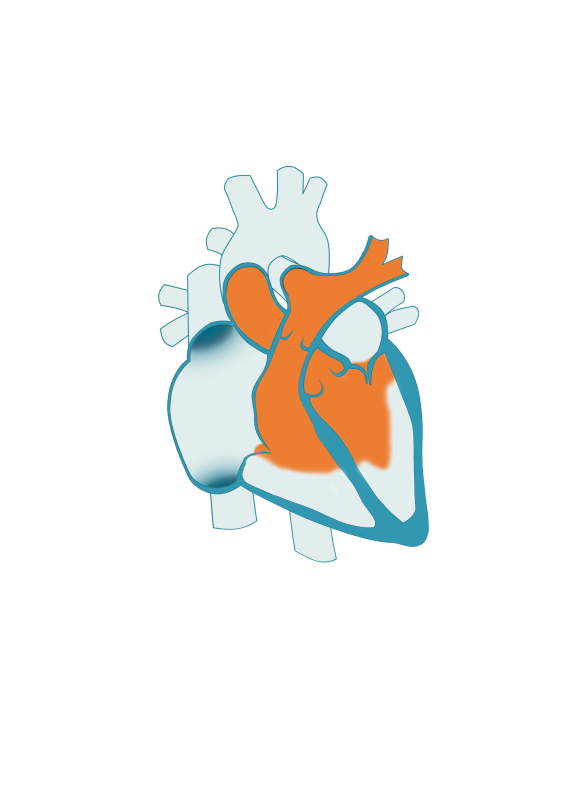 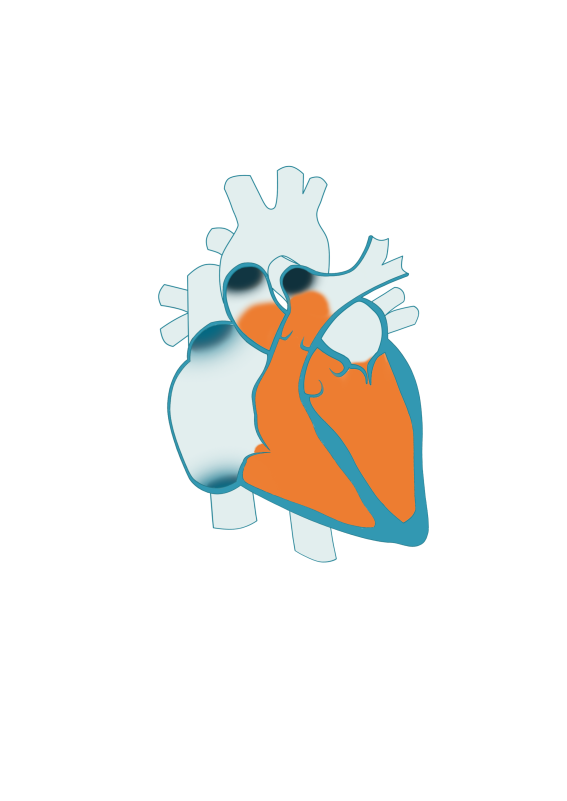 fáze
ejekční
systoly
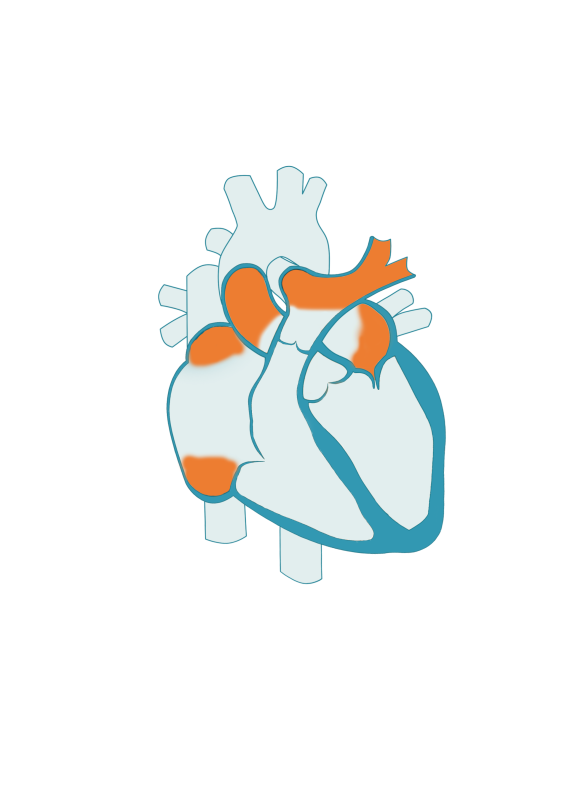 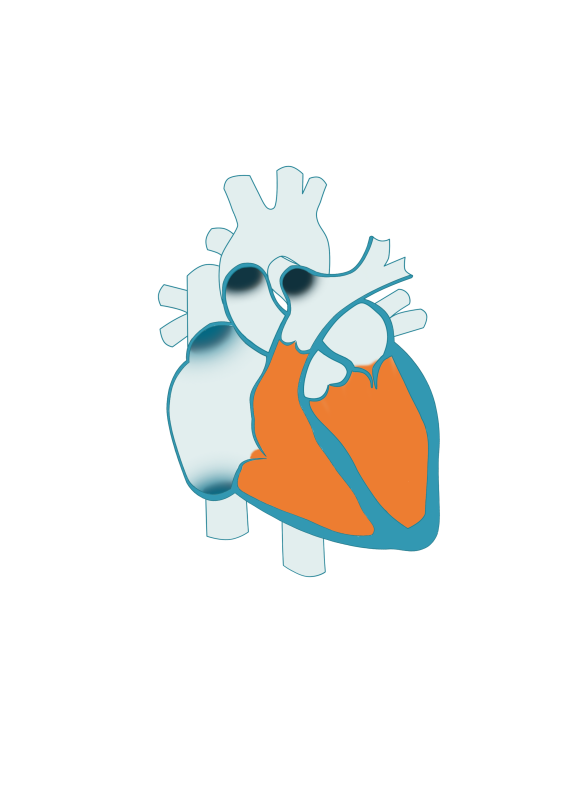 Izovolumická relaxace
Izovolumická kontrakce
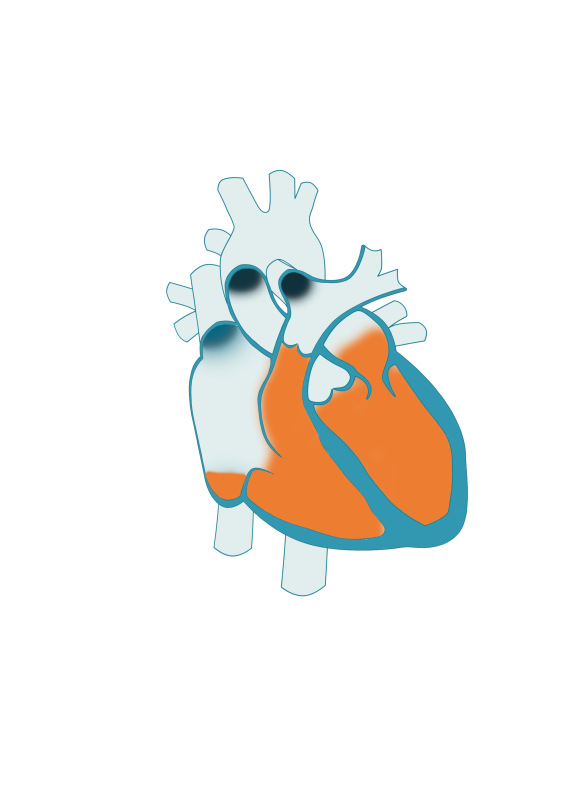 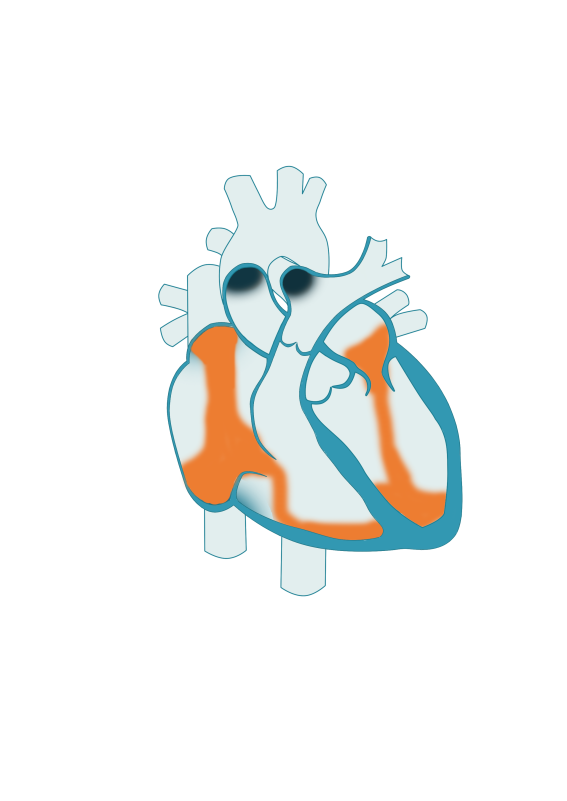 plnící fáze diastoly
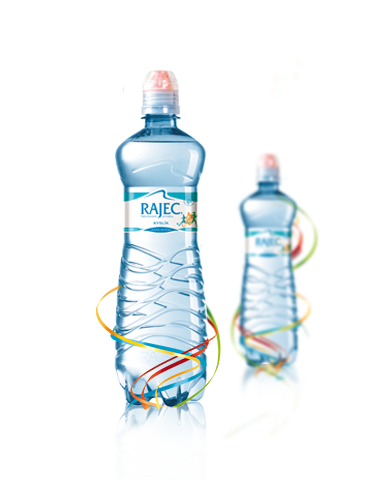 Video PV diagram
Srdeční cyklus P-V diagram (pravá komora)
tlak (mmHg)
120
100
80
12
objem (ml)
120
50
Fonokardiografie

Ozva I: uzavření chlopní síňokomorových chlopní (trojcípé T, dvojcípé M) – začátek systoly
Ukončuje plnící fázi diastoly a začíná izovolumickou kontrakci

Ozva II: uzavření aortální (A) a pulmonální (P) chlopně – začátek diastoly
Ukončuje ejekční fázi systoly a začíná izovolumickou relaxaci

Ozva III: slabší, méně slyšitelná, fyziologická jen u dětí a sportovců, jinak patologická
Začátek rychlého plnění komor v diastole

Ozva IV: slabá, patologická
Způsobená systolou síní
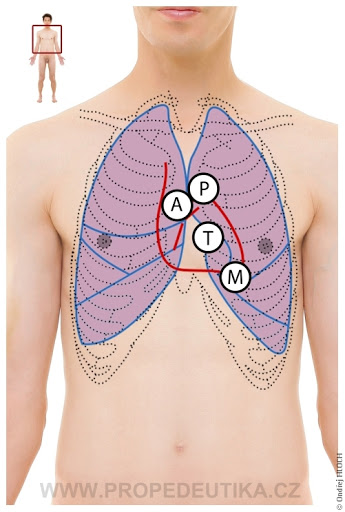 I
II
III
http://new.propedeutika.cz/?p=225
fonokardiogram
IV
systola
diastola
diastola
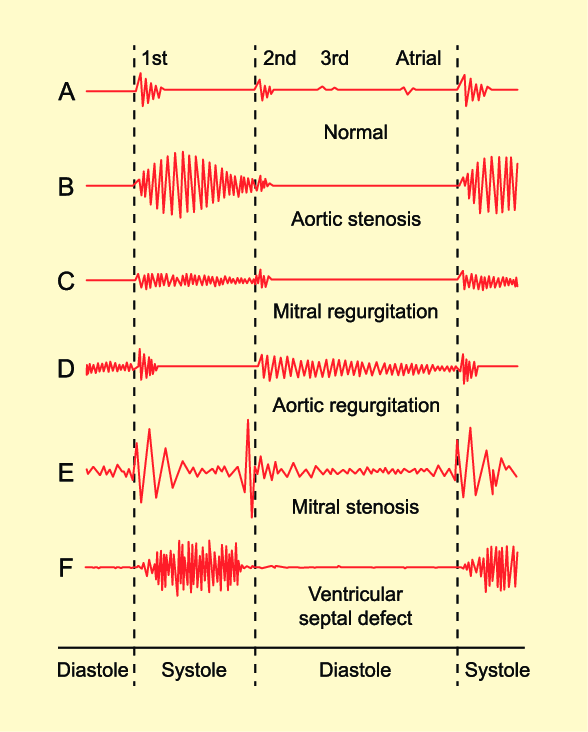 Fonokardiografie
záznam zvuků srdce

Šelesty (patologické zvukové fenomény) – rozdělujeme systolické a diastolické podle umístění

Šelesty z poruchy chlopní – vzniká turbulentní proudění krve, které je slyšet
nedomykavost (insuficience) – šelest je v době, kdy by měla být chlopeň uzavřená (způsobená zpětných vtokem krve - regurgitace)
zúžení (stenoza) – šelest je v době, kdy by měla být chlopeň otevřená
QRS
Polykardiografie
umět
T
EKG
P
EML
II
II
III
IV
fonokardiogram
systola
STK
STK
IVK
Dikrotická incisura
PEP
tlak v aortě
DTK
LVET
DTK
0.8 s
0
0.4
QRS – depolarizace komor
T – repolarizace komor
umět
P – depolarizace síní
2. ozva – uzavření aortální a pulmonální chlopně
EKG
1. ozva – uzavření síňokomorových chlopní
Krevní tlak (mmHg)
dikrotická incisura - uzavření aortální a pulmonální chlopně
systolický tlak
systolický tlak
fonokardiogram
diastolický tlak v aortě
uzavření síňokomorových chlopní, diastolický tlak v aortě
115
Kontrakce síní
tlak v levé síni
100
diastolický tlak v komoře
tlak v aortě
PF – plnící fáze komory
IVK – izovolumická kontrakce
EF – ejekční fáze
IVR – izovolumická relaxace
80
diastola
systola
diastola
PF
EF
PF
IVR
IVK
tlak v levé komoře
5
0.8 s
0
0.4
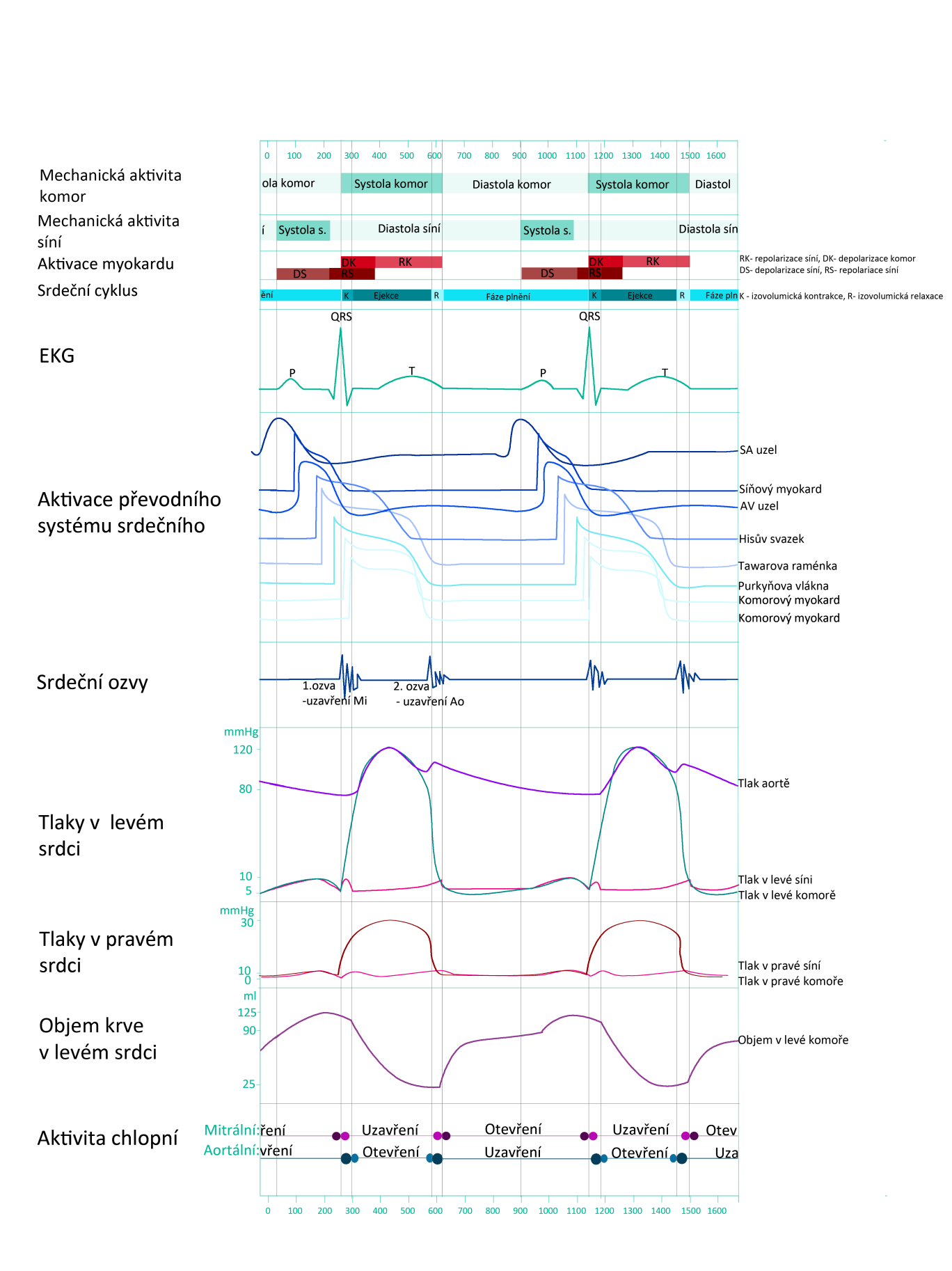 Pro zajímavost
doplněk
umět
Tlaky v komorách, síních, aortě a plicnici
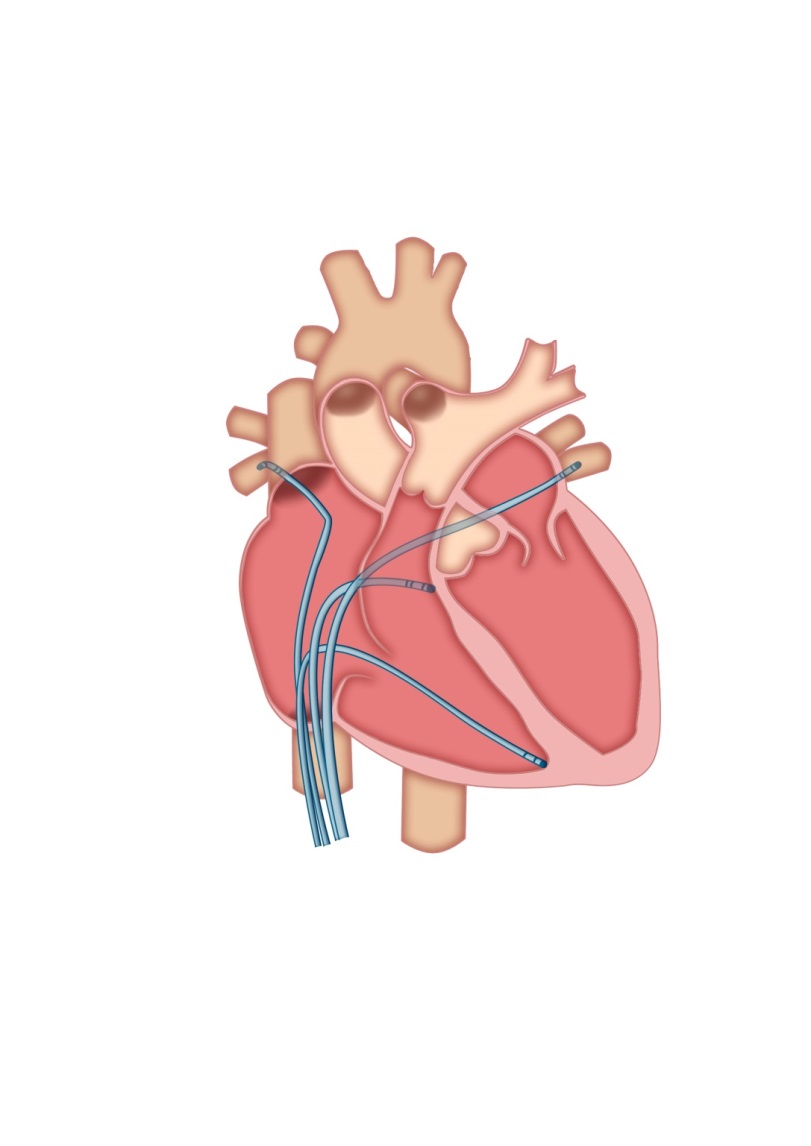 Levé srdce
Vysokotlaký systém
Silná stěna komory
Tlak v aortě 115/80 mmHg
Větší práce komor
Pravé srdce
Nízkotlaký systém
Tenčí stěna komory
Tlak v plicnici 25/18 mmHg
Menší práce komor
Objem krve přečerpaný pravým a levým srdcem je téměř totožný!
Objemy přečerpané srdcem
Minutový objem (srdeční výdej): 
objem krve, který proteče srdcem za minutu

Tepový objem (systolický objem): 
objem krve vypuzený srdcem během jednoho srdečního cyklu

Srdeční index: 
minutový objem vztažený na jednotku plochy povrchu těla
HR
max
Srdeční rezerva
Chronotropní rezerva = HR max/HR klid (3 -5)
Netrenovaný: klid 80 bpm, max 180 bpm
Trenovaný: klid 40, max 180 bpm



Rezerva systolického objemu = SV max/ SV klid (1,5)
Netrénovaný: klid 70 ml, max 100 ml
Trénovaný: klid 140 ml, max 190 ml



Srdeční rezerva = srdeční výdej max/srdeční výdej klid
Netrénovaný (3): klid 5,6 l/min, max 18 l/min
Trénovaný (6): klid 5,6 l/min, max 35 l/min


Koronární rezerva: 3,5
klid
SV
CO
Atletické srdce – zátěžová adaptace
Pravidelným vytrvalostním tréninkem zvětšení objemu komor a síly stěn
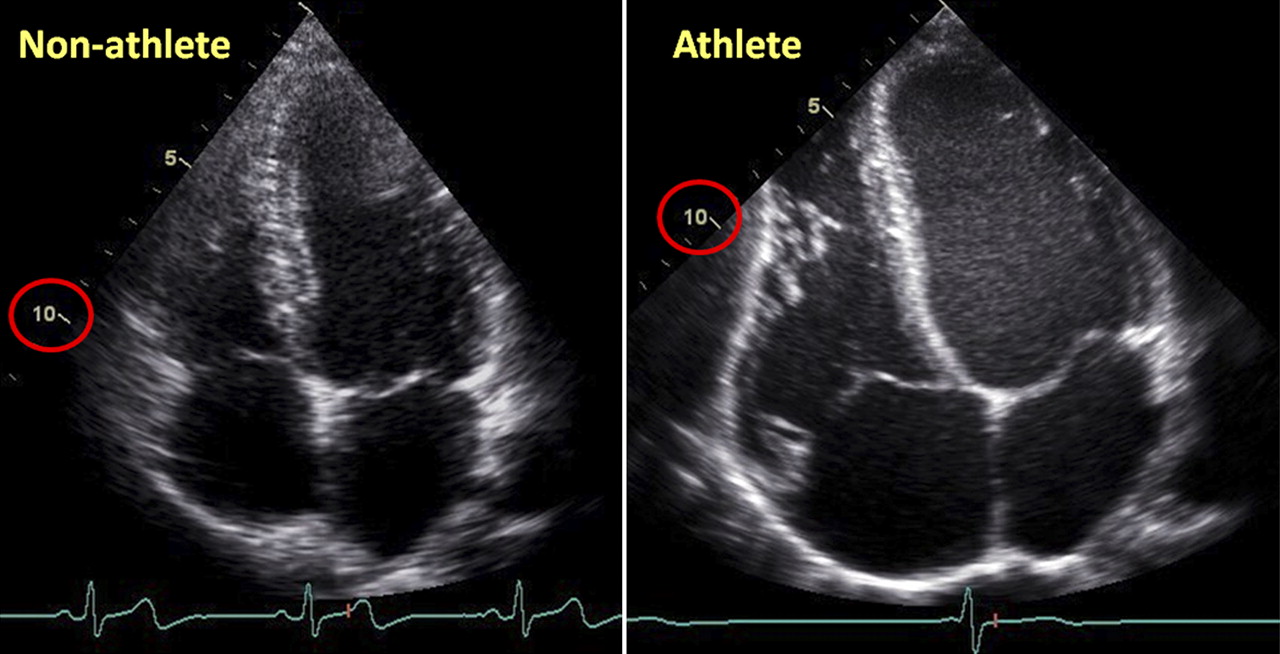 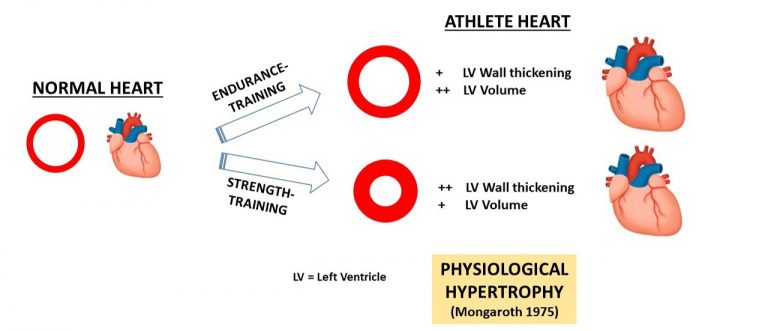 Řízení a regulace srdeční aktivity
Srdce pracuje automaticky, jeho činnost je pouze regulována (proto i transplantované srdce pracuje samo bez nervové inervace)
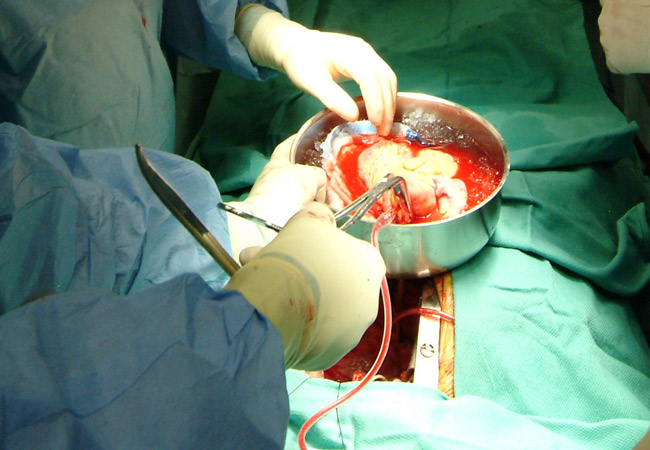 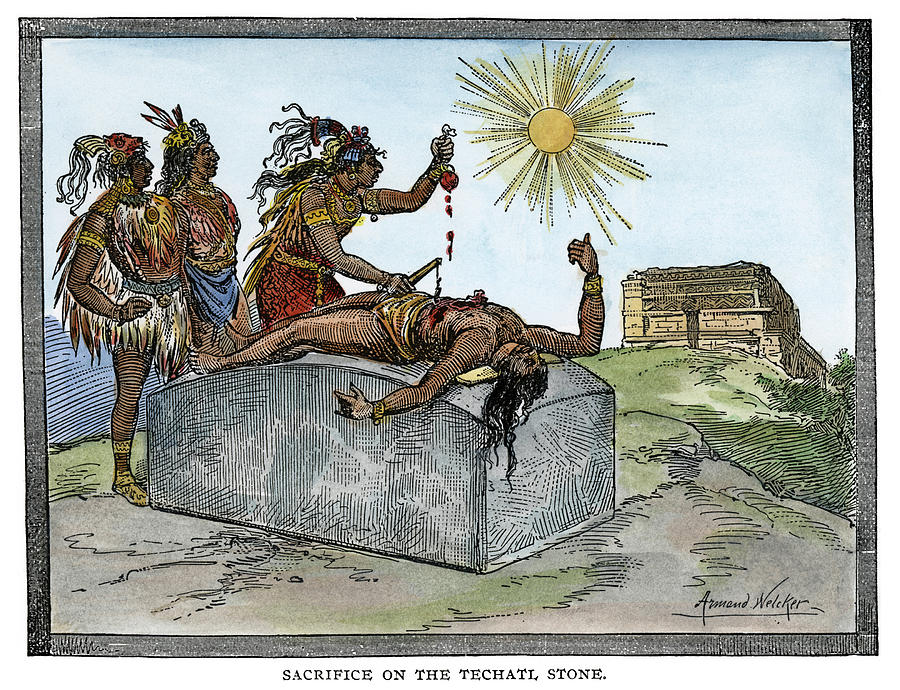 Transplantace srdce
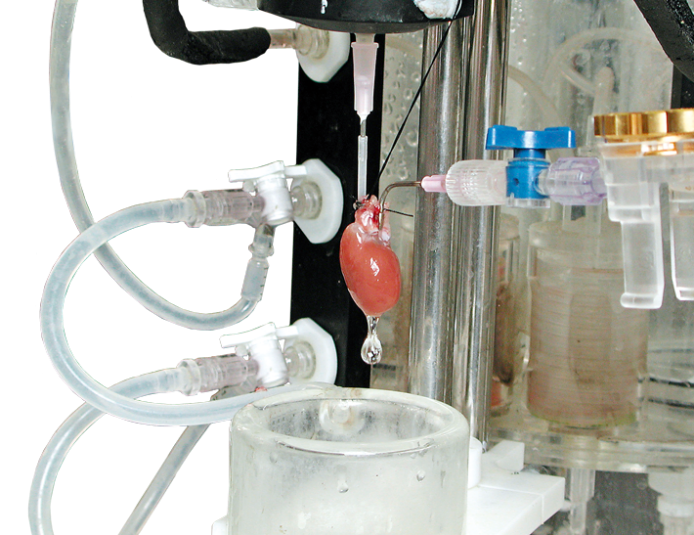 Ještě teplé bijící srdce v rukou aztéckého kněze….
Langendorf – studie na živém srdci
Řízení a regulace srdeční aktivity
Srdce pracuje automaticky, jeho činnost je pouze regulována (proto i transplantované srdce pracuje samo bez nervové inervace)

Systolická funkce – schopnost se stáhnout
Diastolická funkce – schopnost relaxovat – bez dostatečné relaxace srdce se komory dostatečně nenaplní krví a nemají tedy co vypudit

Ovlivnění srdce
Chronotropie – schopnost zvýšit srdeční frekvenci (systolická fce)
Inotropie – schopnost zvýšení síly kontrakce (systolická fce)
Dromotropie – schopnost zrychlení vedení vzruchu (systolická fce)
Luzitropie – schopnost relaxovat (diastolická fce)

Mechanismy regulace
Autoregulace: srdce samo reguluje svoji aktivitu bez nervového nebo hormonálního zásahu (Starlingův pricip, frekvenční jev)
Nervová regulace: autonomní nervový systém
Hormonální regulace
Autoregulace stahu srdečního svalu
Heterometrická autoregulace (Frank-Starlingův princip): 
Se zvyšující se náplní srdce (protažení srdečního svalu) roste síla stahu
Principy: 1) vzájemný vztah aktinu a myozinu při různém protažení vláken, 
2) protažení vlákna zvyšuje citlivost troponinu na vápník
extrémní protažení srdečního svalu
zvýšená náplň srdce
malá náplň srdce
Homeometrická autoregulace (frekvenční jev): 
Se zvyšující se srdeční frekvencí dochází ke zvyšování síly stahu. 
Příčina: Zvyšuje se poměr koncentrace intracelulárního ku extracelulárnímu vápníku
síla stahu
čas
Bowditchovy schody
Frekvenční jev je jakousi analogií časové sumace u kosterního svalu, 
u srdečního svalu však díky dlouhé refrakterní fázi nemůže nastat tetanický stah.
Řízení a regulace srdeční aktivity
Autonomní nervový systém – otěže regulující funkci srdce
Sympatikus - akce: přímý pozitivně chronotropní, dromotropní a inotropní vliv
 zvýšení minutového srdečního výdeje
      neuromediátor/hormon: adrenalin, noradrenalin - beta1 receptor
zvýšení průtoku koronárním řečištěm – beta1 receptor
Paraympatikus (n vagus) - klídek: negativně chronotropní, dromotropní a inotropní vliv (v některých případech nepřímo)
 sníženíminutového srdečního výdeje
      neuromediátor/hormon: acetylcholin - M3 receptor

Oba systémy pracují najednou, ale vyhrává ten, který má převahu – sympato-vagální rovnováha
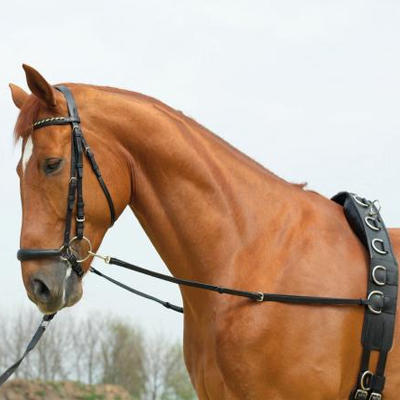 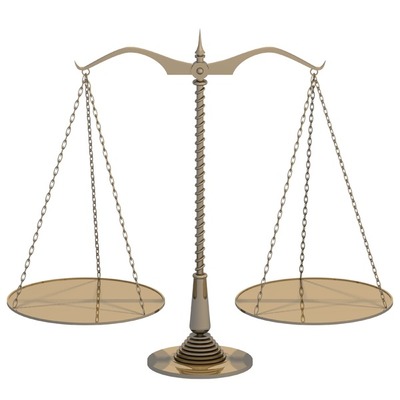 Síla srdečního kontrakce

Preload (předtížení) – zatížení před kontrakcí – síla, která napíná myokard před stahem
Dán plněním srdce (vázán na žilní návrat krve do srdce)

Afterload (dotížení) – zatížení během kontrakce – odpor, proti němuž je krev vypuzována během stahu
Dán tlakem v aortě (plicnici) (případně poloměrem aortální/pulmonální chlopně)
Pokud musí srdce dlouho době pracovat proti vysokému krevnímu tlaku při hypertenzi, vede to k jeho vyčerpávání a maladaptaci
Síla srdečního kontrakce

Teplota – 
hypotermie – snižuje srdeční výdej  (frekvenci a kontraktilitu) 
Snížená kinetika membránových kanálů
zavírání nexů, zpomalení depolarizace pacemakerových buněk (vyšší riziko arytmií)
Hypertermie – naopak
ATP – ischemie, snížení srdečního výdeje 
Ca2+
Hyperkalcemie – zkrácení AP (a QT) – rychlejší aktivace K kanálů, vyšší citlivost na digitalis, zvýší sílu stahu
Hypokalcemie – naopak
Kofein – inhibuje fosfodiesterázu (odbourávající cAMP) – zvyšuje sílu stahu
Indexy srdeční kontraktility
Indexy srdeční kontraktility
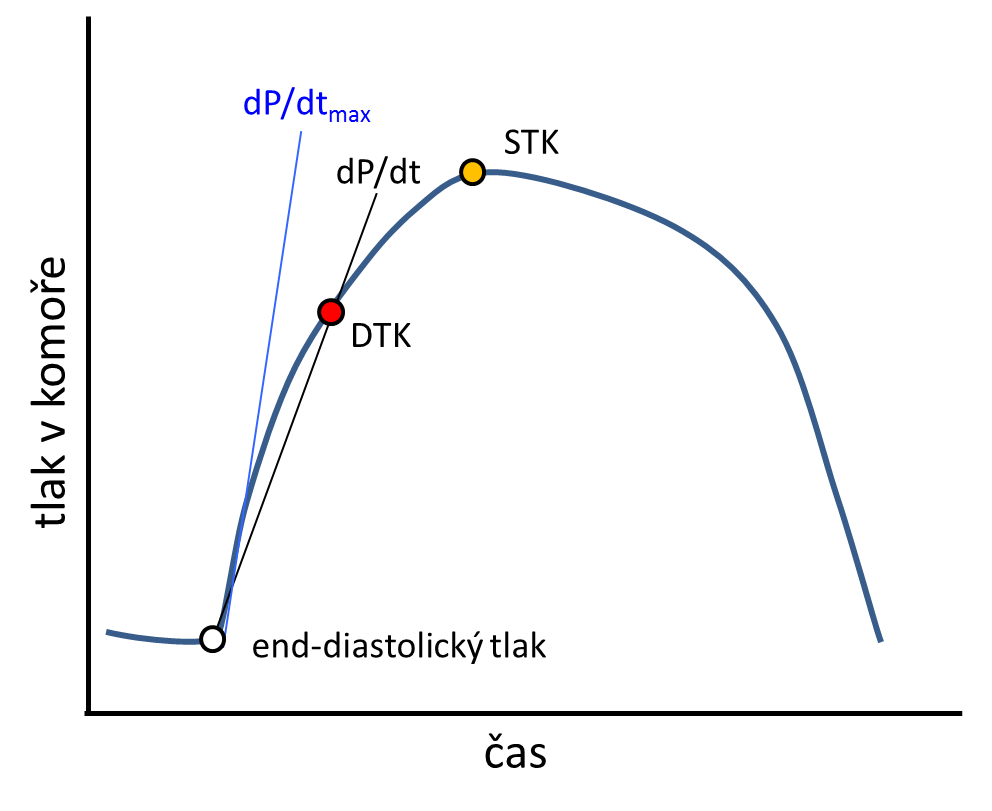 Častěji se však používá dP/dt max – nejvyšší rychlost nárůstu tlaku v komoře za čas Srdeční komora by měla vyvinout za krátký časový úsek dostatečný tlak, takže porucha kontraktility povede ke snižování těchto indexů. 
Pozn. d znamená diferenci (u nespojitých veličin) nebo derivaci (u spojitých veličin), takže dT znamená změnu tlaku, dt znamená změnu času. Často se využívá znaku delta 
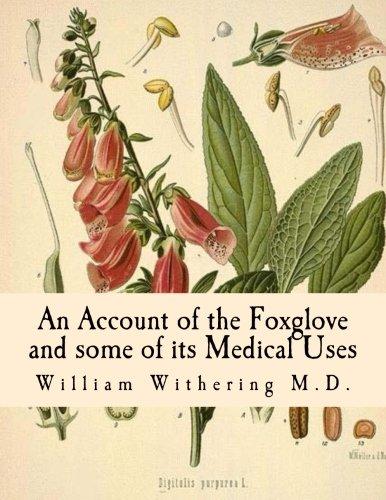 Regulace inotropie (pracovní myokard)
Sympatikus - nárůst koncentrace Ca v buňce (↑cAMP)
zvýšení vodivosti pro Ca (beta1) 
Parasymp. snižuje inotropii komor hlavně přes inhibici sympatiku, tedy nepřímo
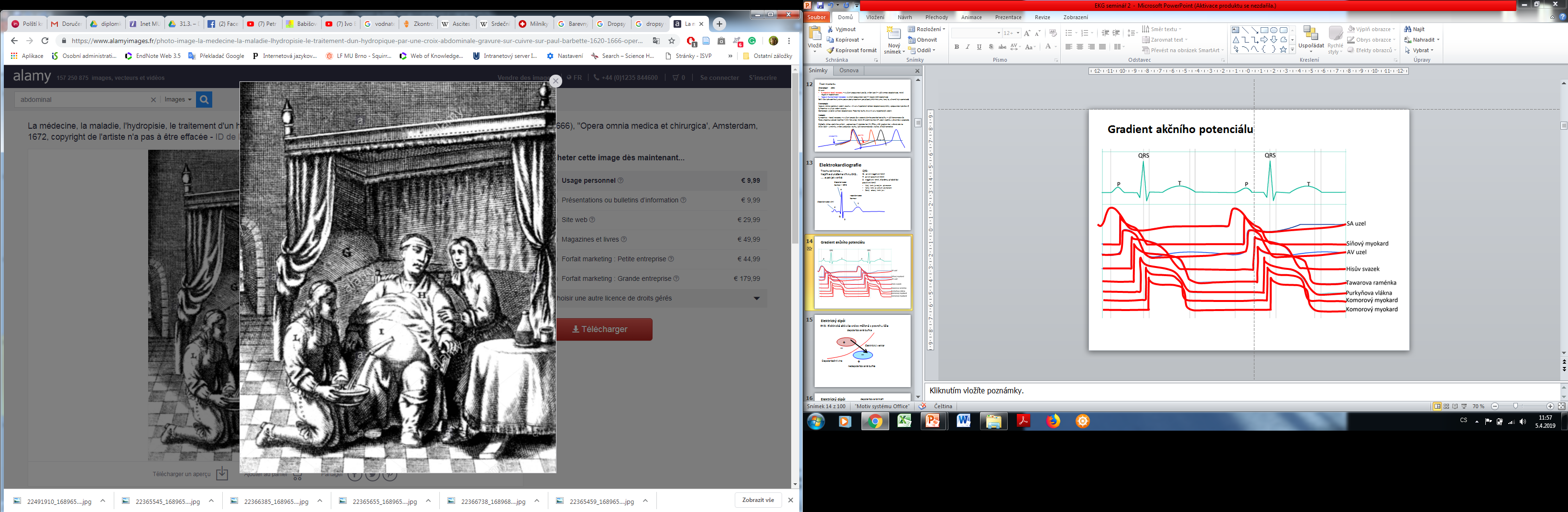 Náprstník a vodnatelnost
Srdeční nedostatečnost způsobuje městnání krve před srdcem a zvýšení žilního krevního tlaku, který se propaguje až do kapilárního tlaku. Zvýšená kapilární filtrace způsobuje otoky, což bylo nazýváno jako vodnatelnost. Skotský lékař  Withering  v experimentoval v 18. století s odvarem z náprstníku (digitalis) a zjistil, že léčí vodnatelnost. Až později se zjistilo, že omezení otoků byl jen důsledek zlepšení funkce srdce.
Digitalis inhibuje Na/K-ATPázu, snižuje hnací sílu pro 3Ca/Na výměník a tím zvyšuje koncentraci Ca v buňce.
Metody vyšetření srdce
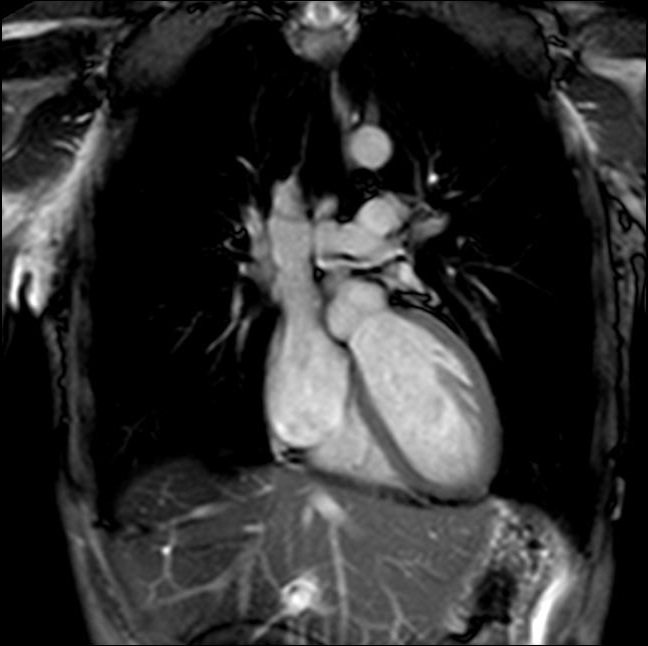 Fonokardiografie – vyšetření srdečních ozev
Echokardiografie  - 2D, 3D, 4D, dopler
Katetrizace – měření tlaků, teploty, průtoku, objemů, biopsie
Jiné zobrazovací metody – MRI, rentgen, CT
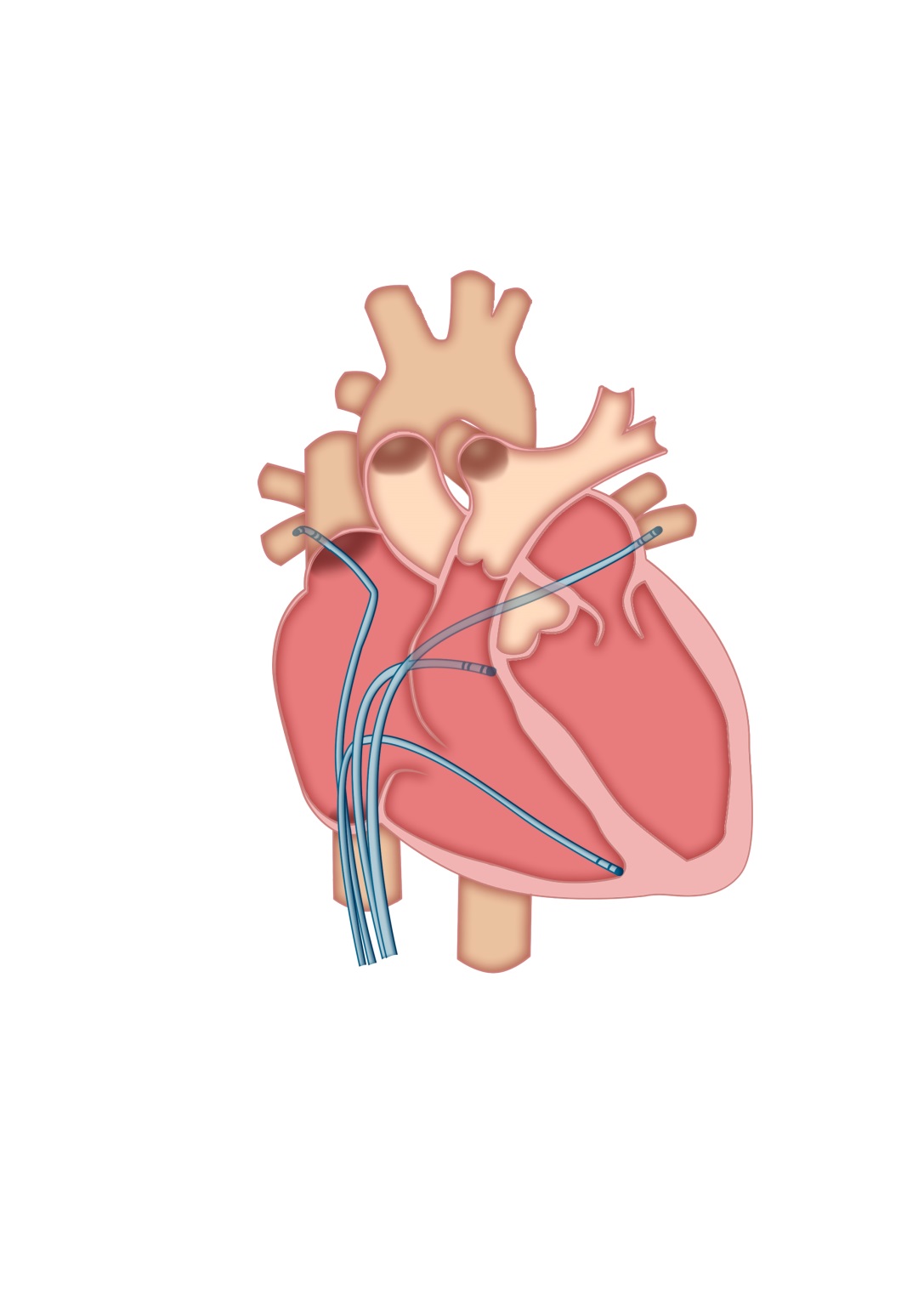 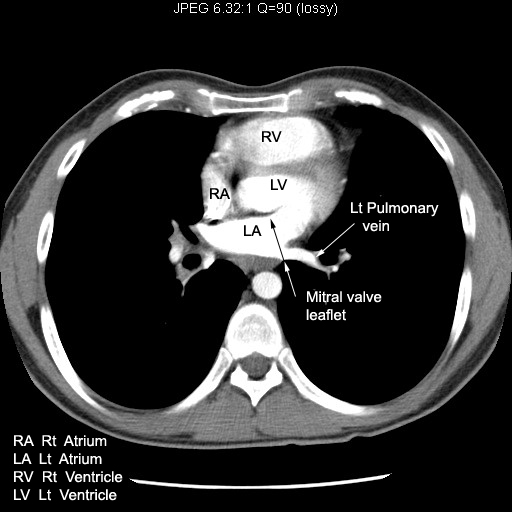 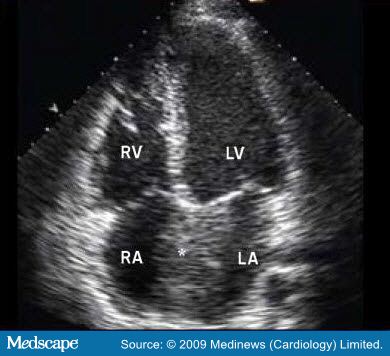 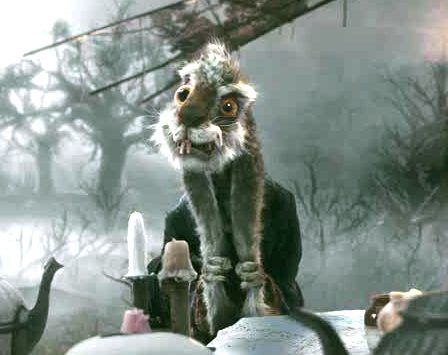 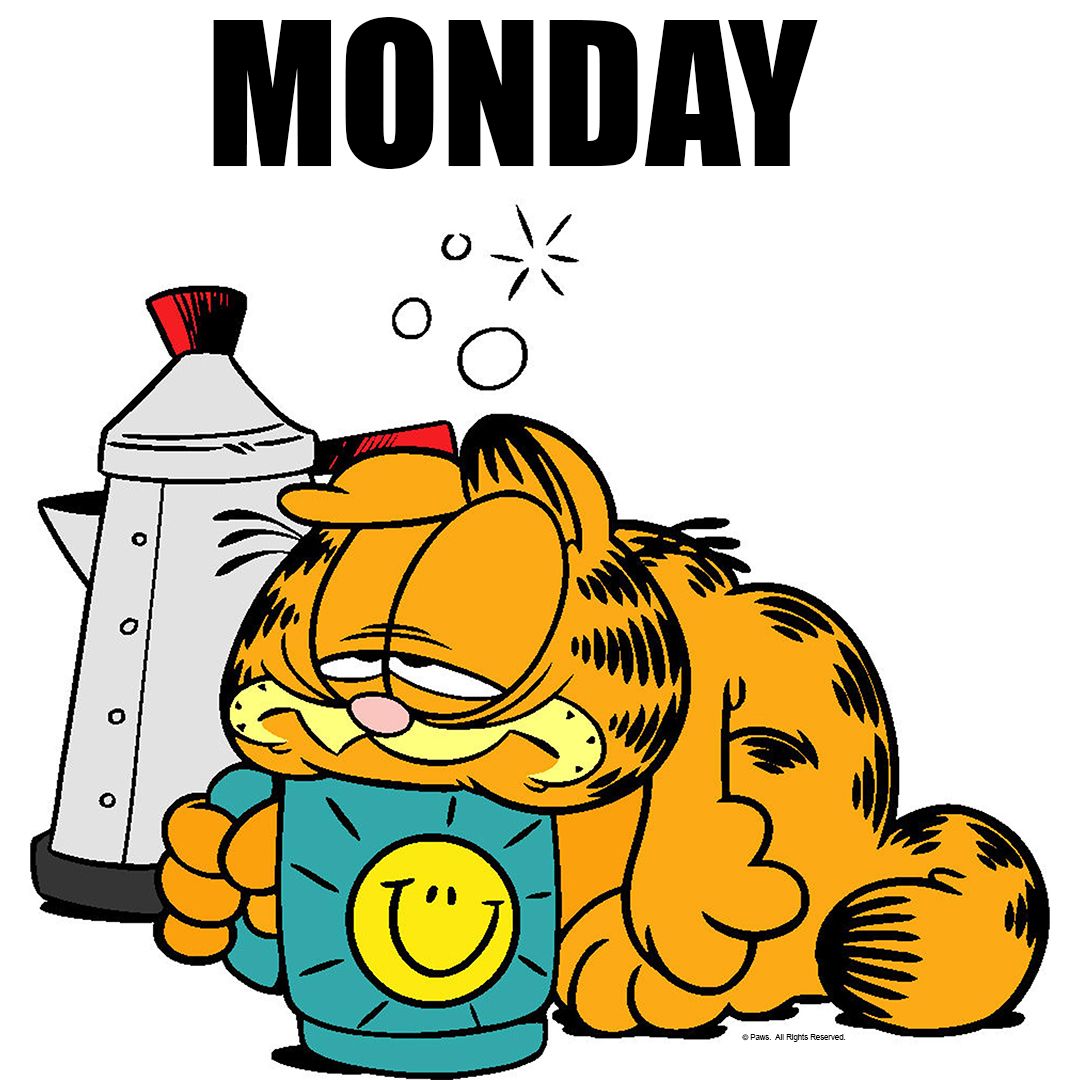 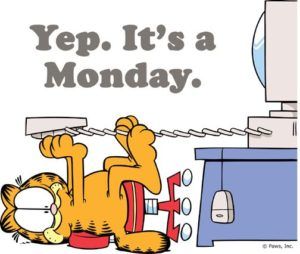 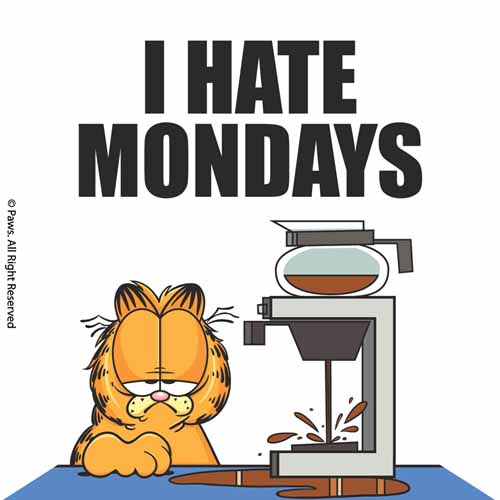 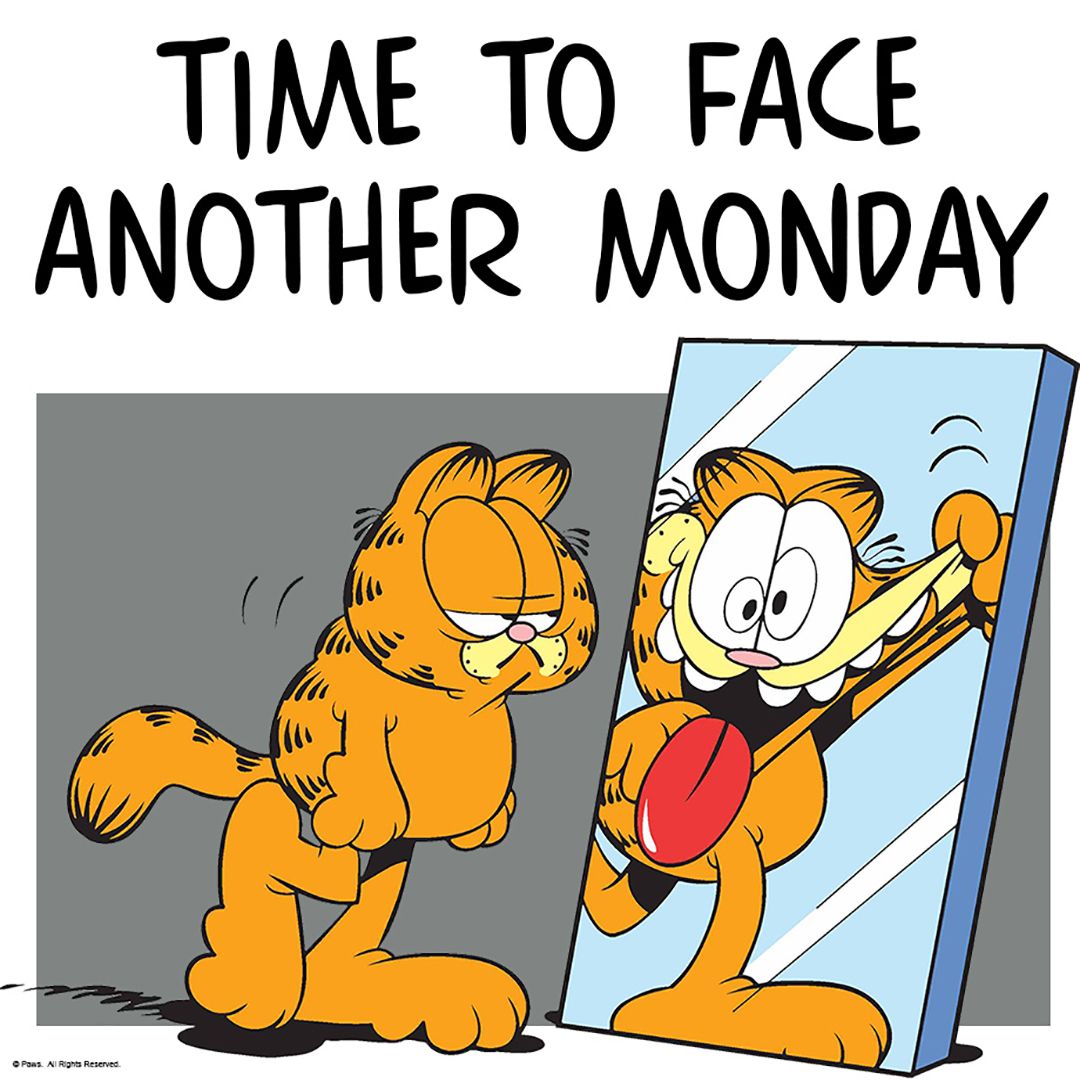 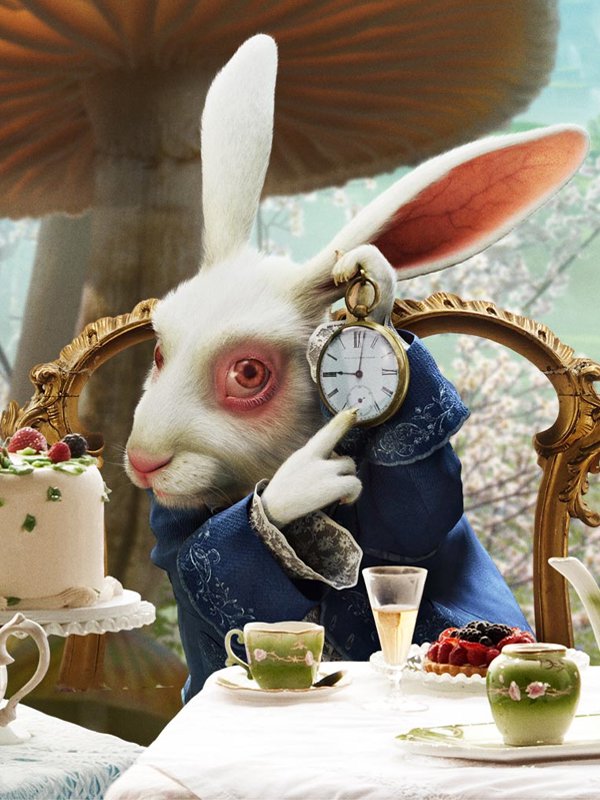 Elektrokardiografie
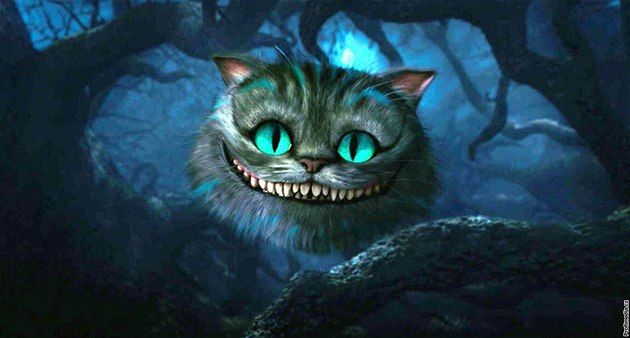 Nejen se naučit, ale i pochopit…..
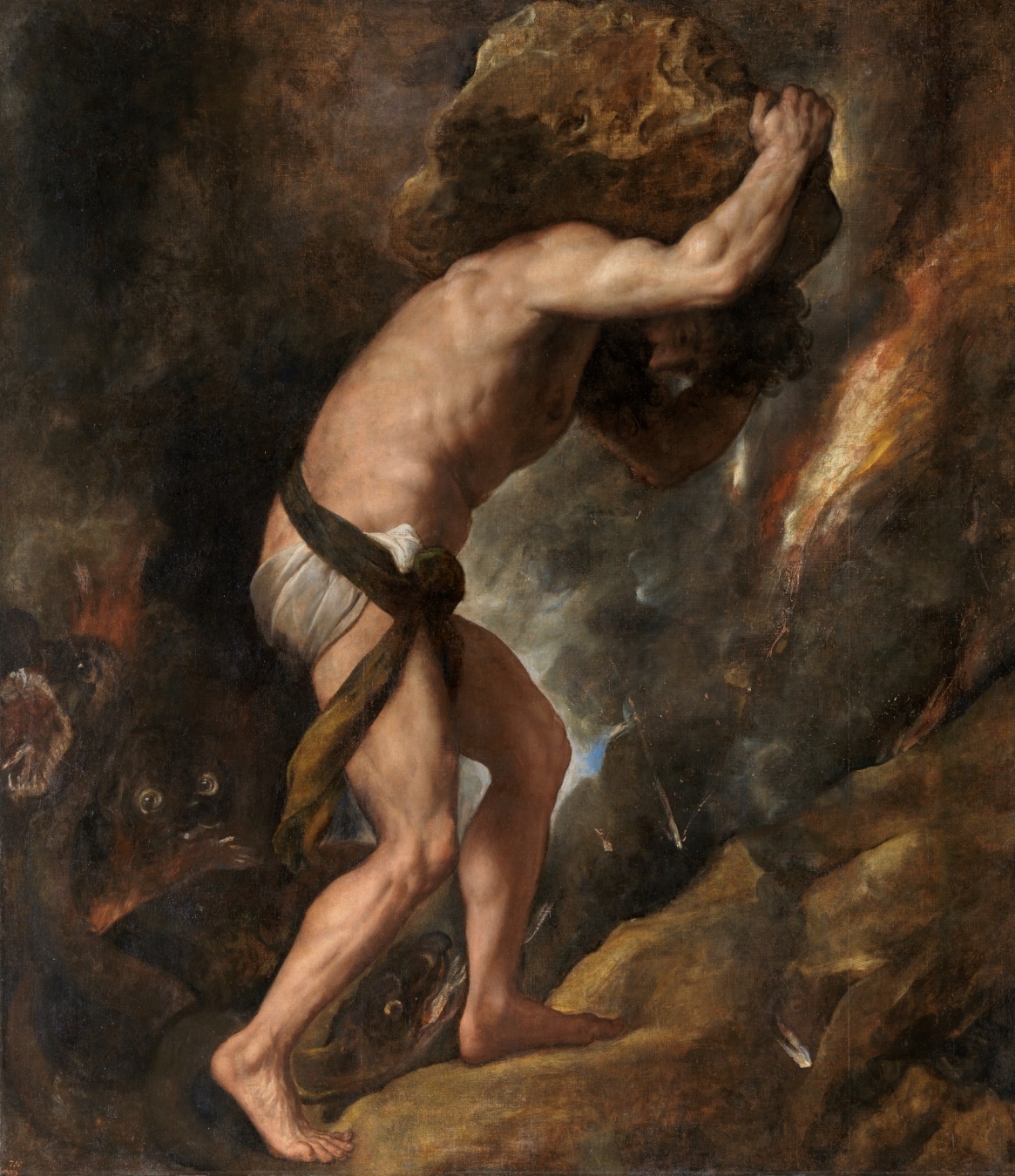 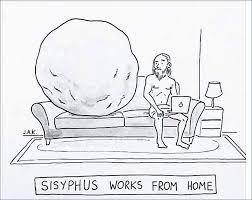 Elektrokardiografie
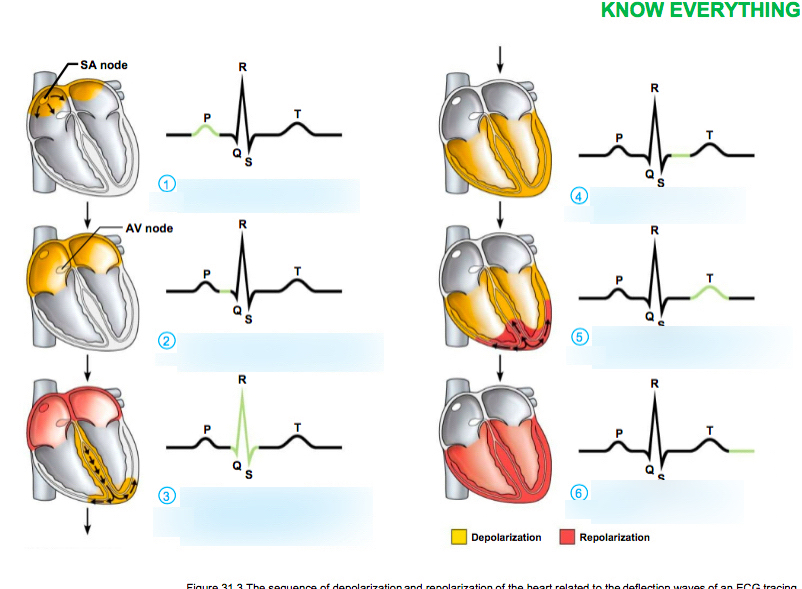 Trochu od konce…. 
Nejdříve si ukážeme křivku EKG…
…..a pak jak vzniká
Depolarizace síní
depolarizace komor - QRS
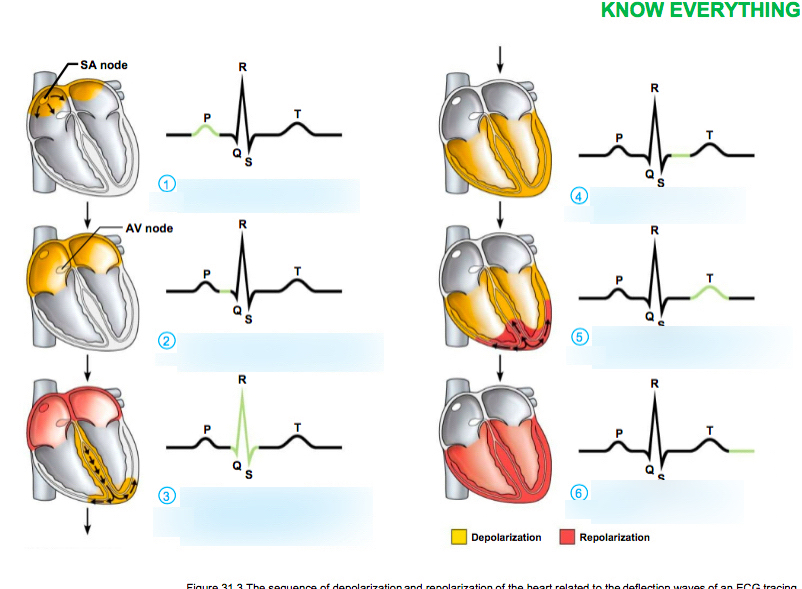 R
repolarizace komor
Depolarizace komor
depolarizace síní
T
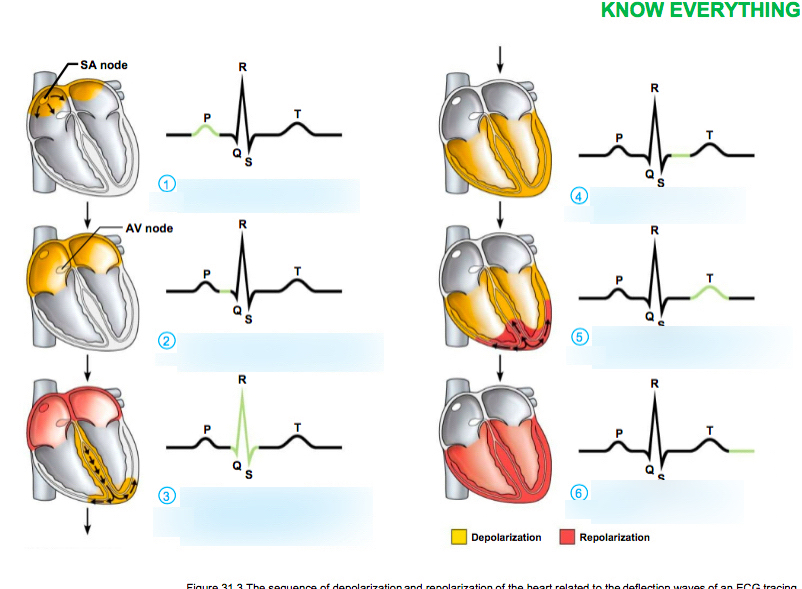 P
Q
S
Repolarizace komor
Depolarizace oranžově, Repolarizace červeně
Elektrický dipól
EKG: Elektrická aktivita srdce měřená z povrchu těla
depolarizovaná buňka
+
Elektrický vektor
–
–
+
Depolarizační vlna
nedepolarizovaná buňka
Průchod akčního potenciálu buňkou znamená, že buňka mění svoji polaritu
Elektrický dipól
depolarizovaná tkáň
+
+
–
–
+
–
–
+
–
–
+
Depolarizační vlna
+
nedepolarizovaná tkáň
Elektrický vektor
Více buněk s opačnou polaritou znamená větší elektrický vektor
Depolarizační vlna
+
+
+
+
–
–
–
–
+
+
–
–
–
–
+
+
Dílčí elektrický vektor pro daný úsek tkáně
–
–
–
–
+
+
Dílčí elektrický vektor pro daný úsek tkáně
+
+
Výsledný elektrický vektor
V každé chvíli se depolarizují buňky srdce v různých směrech  - na úrovni tkáně mnoho dílčích elektrických vektorů. Z vnějšku vnímáme jeden výsledný elektrický vektor pro celé srdce.
Elektrický dipól
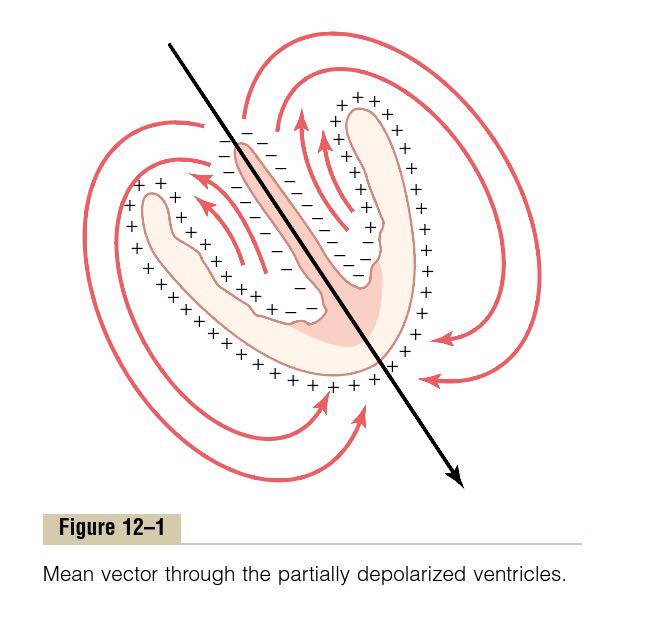 Srdce v daném okamžiku představuje elektrický dipól.
Elektrický dipól
elektroda
Elektroda: snímá elektrický potenciál (Φ)
Elektrický svod: spojení dvou elektrod
Snímá napětí mezi elektrodami
Napětí: rozdíl el. potenciálů (V= Φ1- Φ2)
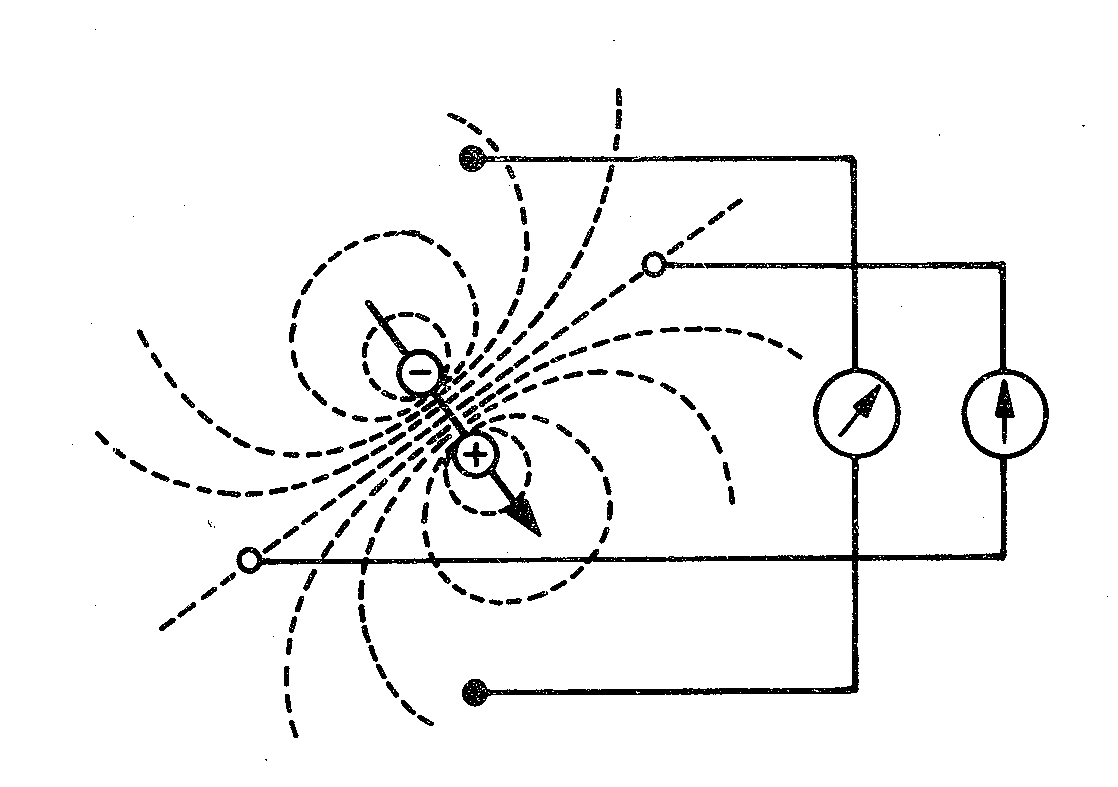 Φ2
svod
Φ1
58
Elektrokardiografie
EKG: Elektrická aktivita srdce měřená z povrchu těla
Elektrický vektor srdeční (šipka) vzniká součtem dílčích elektrických vektorů v srdci
Elektrický vektor má v daném čase
Velikost – určená počtem buněk, které mění svoji polaritu v daném směru
Směr -  kolmý na depolarizační vlnu
Depolarizační vlna
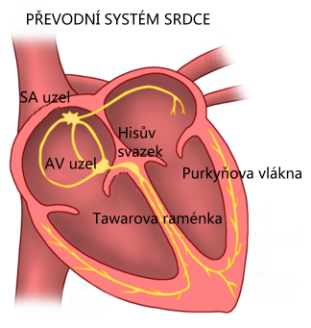 Elektrokardiografie
Elektrický vektor srdeční vzniká součtem dílčích elektrických vektorů v srdci
Elektrický vektor má v daném čase
Velikost – určená počtem buněk, které mění svoji polaritu v daném směru
Směr -  kolmý na depolarizační vlnu

El. vektor je proměnlivý v čase
(tak, jak se šíří depolarizační nebo repolarizační vlna)
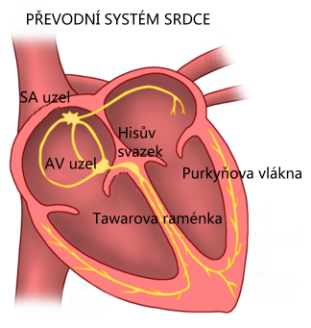 +
+
Kladná elektroda
EKG svody
El. svod
–
–
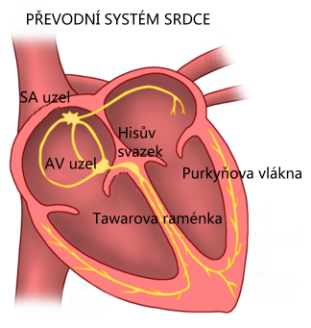 Záporná elektroda
.
1
Depolarizace komor zamrzlá v čase tvoří el. vektor - šipka
Svod měří rozdíl el. potenciálů na elektrodách – napětí mezi elektrodami
Napětí snímané na svodu
V = 2 - 1
Kolmý průmět elektrického vektoru na svod
2
Vektokardiografie – jak vzniká EKG
Elektrický střed srdce – začátek a konec
Depolarizace baze
Kmit S ve II svodu
Repolarizace komor (vlna T)
Depolarizace komor (QRS)
Kmit Q ve II svodu
Depolarizace septa komor
Elektrický vektor srdeční
Depolarizace síní (vlna P)
Depolarizace apexu
Kmit R ve II svodu
Špička šipky (elektrický vektor) během srdečního cyklu opisuje 3 smyčky
Vektokardiografie – jak vzniká EKG
Elektrický vektor srdeční v čase t1 a t2
–
0 mV
Aktuálně změřené napětí v čase t2 (mV)
Aktuálně změřené napětí v čase t1 (mV)
+
II svod
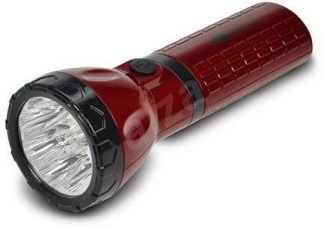 Vektokardiografie – jak vzniká EKG
Tak, jak se v průběhu srdečního cyklu pohybuje el. vektor po smyčce, „vrhá kolmý stín“ na  svod („pohyblivý papír“). Vykresluje tak křivku EKG, což je záznam napěťových změn na daném svodu. EKG jednoho svodu je kolmý průmět el. vektoru na svod.
Záleží, z jakého úhlu se na srdce díváme (pozici svodu)
Elektrický střed srdce
Kmit S ve II svodu
Repolarizace komor (vlna T)
Kmit Q ve II svodu
Depolarizace komor (QRS)
–
Rolující papír, na který se promítá elektrický vektor
Depolarizace síní (vlna P)
II svod
Kmit R ve II svodu
+
aVL
+
Elektrický střed srdce
Kmit S ve II svodu
Kmit R
Repolarizace komor (vlna T)
Kmit Q ve II svodu
Kmit R ve svodu aVL
Depolarizace komor (QRS)
–
Depolarizace síní (vlna P)
Záleží, z jakého úhlu se na srdce díváme (pozici svodu)
Kmit R ve II svodu
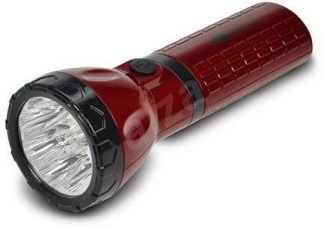 +
R kmit
aVL
Elektrický střed srdce
Kmit S ve II svodu
–
Repolarizace komor (vlna T)
Kmit Q ve II svodu
R kmit
Depolarizace komor (QRS)
–
II svod
+
Depolarizace síní (vlna P)
EKG ze dvou svodů, které jsou na sebe kolmé  - dívají se na srdce z různých, na sebe kolmých, úhlů
Kmit R ve II svodu
Co z toho vyplývá? – To, co je ve dvou svodech popsané jako kmit R, je odrazem depolarizace dvou různých míst srdeční svaloviny.
(Aneb jak to dopadá, když lékař popisuje něco, o čem nemá nejmenší ponětí, co to znamená. A lékařská věda má problém opustiti tradice.)
EKG – základní, bipolární  (Einthovenovy svody)
I
+
–
L
R
Levá ruka
Pravá ruka
–
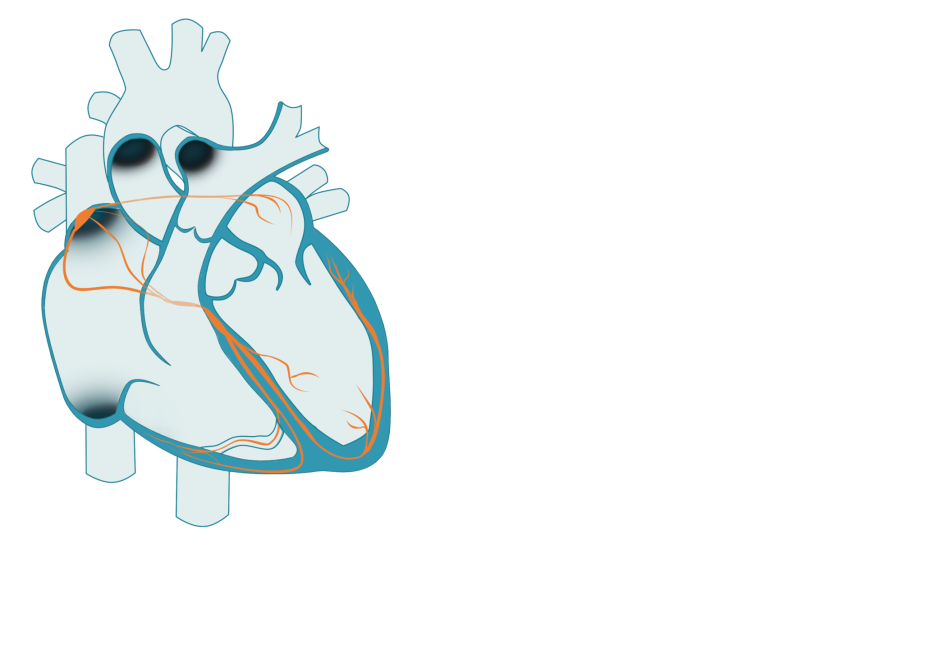 –
II
III
Elektrokardiogram vzniká promítáním elektrického srdečního vektoru na svod v čase
Bipolární svody: obě elektrody jsou aktivní
+
+
Elektrody - Vrcholy trojúhelníku
F
Levá noha
+ zemnící elektroda na pravé noze
EKG – základní, bipolární (Einthovenovy svody, trojúhelník)
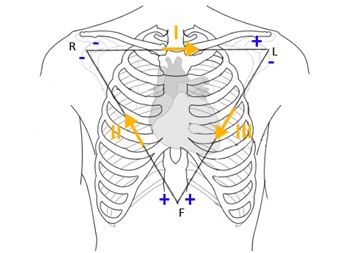 I
+
–
L
R
–
–
S
T
Q
R
P
II
III
EKG vzniká promítáním elektrického srdečního vektoru na svod v čase
Elektrický vektor v čase opisuje tři smyčky:
vektokardiogram
+
+
F
EKG – základní (Einthovenovy svody) – to stejné jinak zobrazené
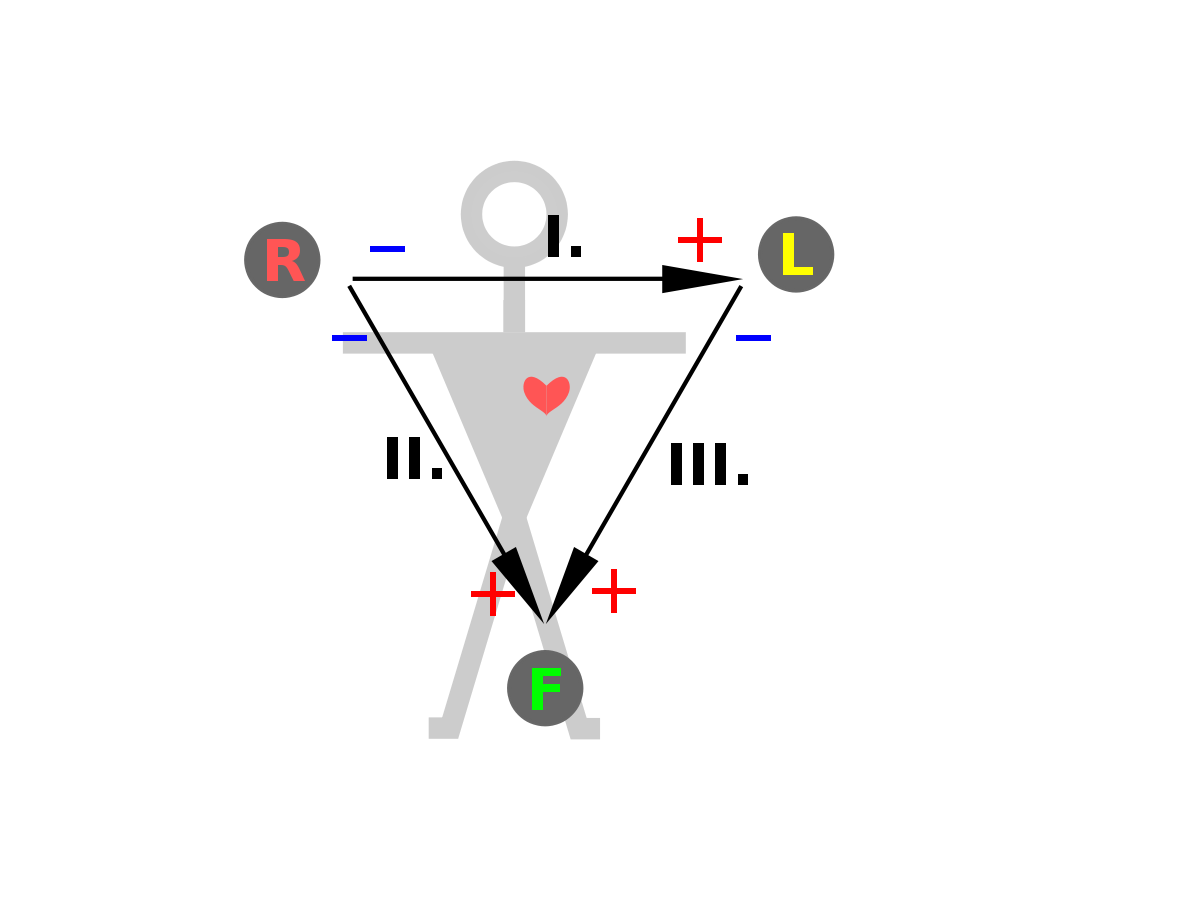 EKG – základní (Einthovenovy svody)
video
EKG – základní (Einthovenovy svody, trojúhelník)
I
+
–
L
R
–
–
II
III
+
+
F
EKG – trocha historie
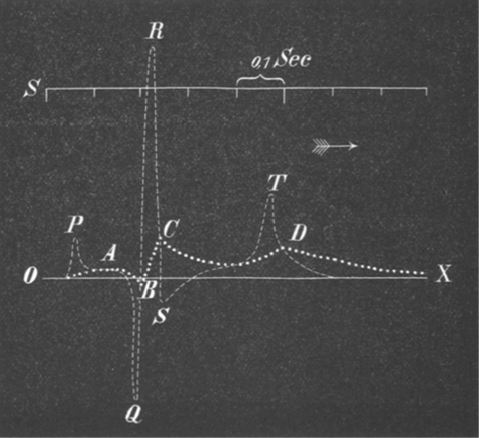 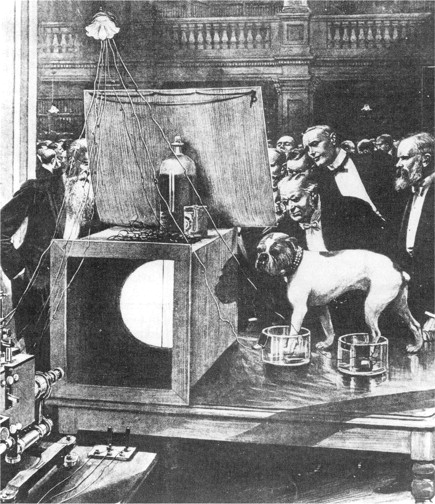 EKG - historie
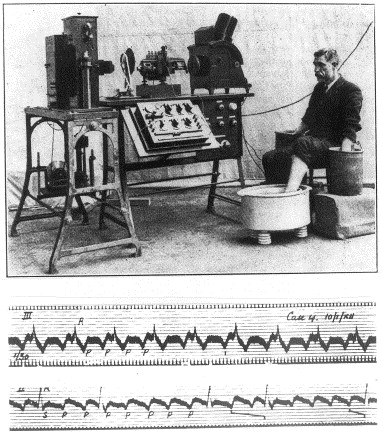 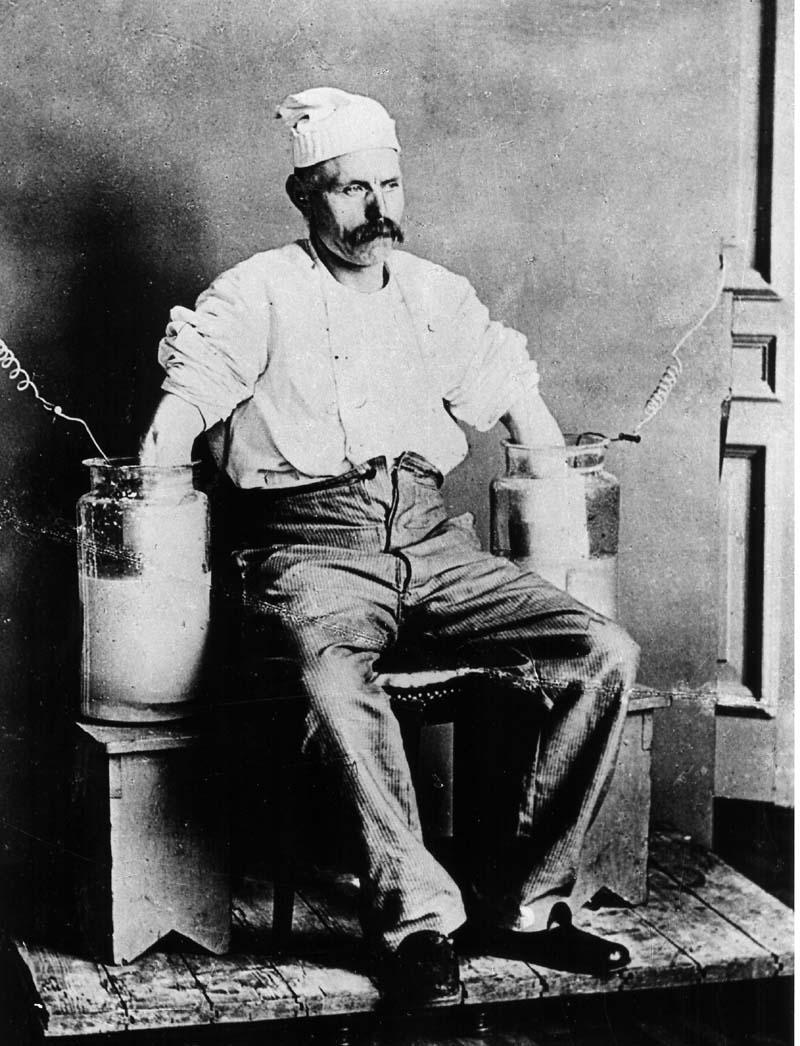 +
+
+
EKG – Wilsonova svorka
-
Wilsonova svorka: 
Vzniká spojením končetinových elektrod přes odpory
elektricky představuje střed srdce (reálně je vyvedena stranou nebo dopočítána)
Pasivní elektroda (konstantní potenciál)
Wilsonova svorka
Pasivní elektroda (neaktivní): konstantní potenciál – vždy záporná vzhledem k aktivní elektrodě
Aktivní elektroda: proměnný potenciál – vždy kladná
+
+
+
EKG – Wilsonova svorka
-
-
-
-
Wilsonova svorka: 
Vzniká spojením končetinových elektrod přes odpory
elektricky představuje střed srdce (reálně je vyvedena stranou nebo dopočítána)
Pasivní elektroda (konstantní potenciál)
Wilsonova svorka
Wilsonova svorka
reálně
+
+
+
EKG – Wilsonovy svody (unipolární)  - zapomněnka!
L
R
-
VR
Wilsonovy svody: 
Spojeni Wilsonovy svorky s aktivní končetinovou elektrodou
Aktivní elektrody mají vždy kladný náboj
VL
Wilsonova svorka
VF
F
+
+
+
EKG – augmentované Golbergerovy svody (unipolární)
aktivní elektroda
L
R
-
aVR
augmentované svody: 
Svod aVR vzniká spojením aktivní končetinové elektrody (zde R) s elektrodou vzniklou spojením zbývajících dvou končetinových elektrod (F a L) přes odpory
Aktivní je vždy kladná, neaktivní  záporná
Neaktivní elektroda
F
+
+
+
EKG – augmentované Golbergerovy svody (unipolární)
L
R
-
-
-
aVR
Reálné elektrody, na těle
aVL
Umělé, dopočítané elektrody
aVF
F
+
+
+
EKG – Wilsonovy a augmentované svody
L
R
-
VR
aVR
Augmentované svody mají sice stejný směr, jako Wilsonovy svody („dívají se na srdce ze stejného směru“), ale poskytují zesílený signál
F
Končetinové svody – frontální rovina
NEJDŮLEŽITĚJŠÍ OBRÁZEK
I
–
+
L
R
–
–
–
+
+
aVR
aVL
–
–
aVF
III
II
+
+
+
F
I, II, III, aVL, aVR, aVF
Končetinové svody – frontální rovina
NEJDŮLEŽITĚJŠÍ OBRÁZEK
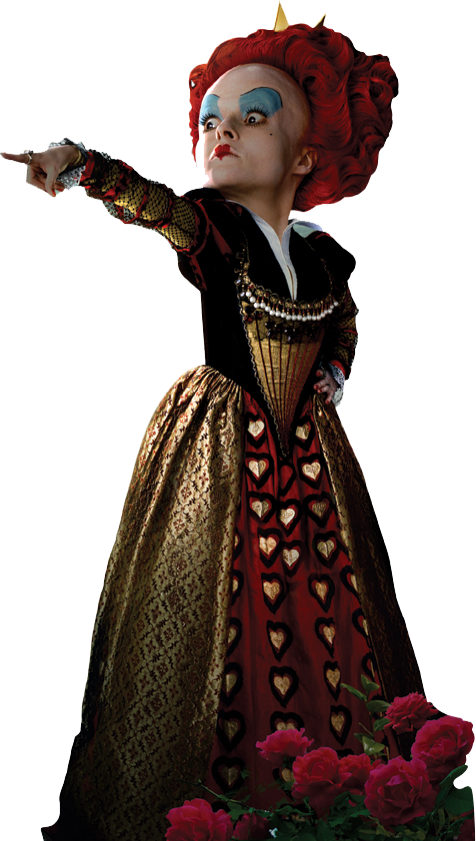 I
–
+
L
R
–
–
–
+
+
aVR
aVL
–
–
aVF
Za neznalost tohoto obrázku se vyhazuje!
III
II
+
+
+
F
I, II, III, aVL, aVR, aVF
+
+
+
EKG svody podle Cabrery
I
–
+
–
L
R
–
-
-
-
–
aVR
aVL
–
–
+
+
-30°
aVL
–
+
0°
I
III
II
–
aVF
–
Směry končetinových svodů jsou zachované. Jsou pouze přeskládané tak, aby se protínaly ve středu.
aVR
+
30°
+
+
+
II
III
+
aVF
60°
F
120°
90°
Elektrická osa srdeční: průměrný směr elektrického vektoru srdečního v průběhu depolarizace komor : QRS komplexu (lze přibližně odhadnout podle velikosti kmitu R)
Elektrická osa srdeční
–
–
–
Srdeční osa fyziologicky směřuje dolu, doleva, dozadu
+
-30°
aVL
+
S
–
+
Rozmezí fyziologické:
Střední typ 0° – 90°
Levý typ -30° - 0°
Pravý typ 90° - 120°

Deviace doprava: > 120 °
(hypetrofie PK, dextrokardie)
Deviace doleva: < -30° 
(hypetrofie LK, těhotenství, obezita)
0°
I
T
Q
R
P
–
–
aVR
+
30°
+
+
II
III
aVF
60°
120°
90°
EKG – pouze jednorozměrný pohled (1 svod) na trojrozměrnou elektrickou aktivitu srdce
Proto potřebujeme více svodů!
Elektrický vektor se pohybuje ve třech rozměrech, mění svoji velikost a směr. Špička vektoru během jednoho srdečního cyklu opíše 3D smyčku. Křivka EKG záleží na směru svodu, na který se vektor promítá.

Vektorkardiografie je dvourozměrný záznam pohybu elektrického vektoru
EKG je jednorozměrný záznam pohybu elektrického vektoru

Končetinové svody se „dívají“ na srdeční elektrickou aktivitu jen ve frontální rovině. 
Ale co ostatní roviny?
 hrudní svody
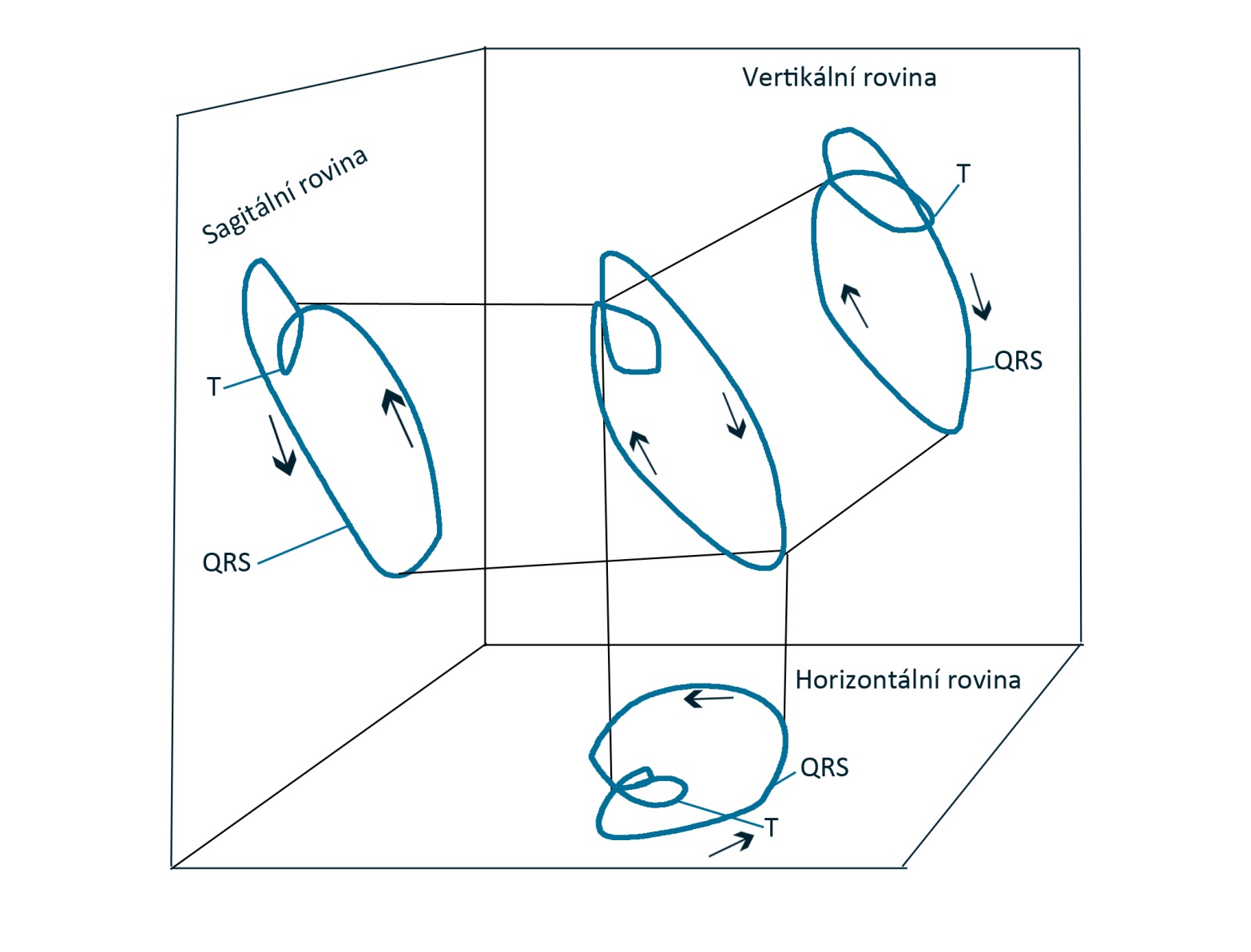 Spatiokardiografie – záznam pohybu el. vektoru ve 3D
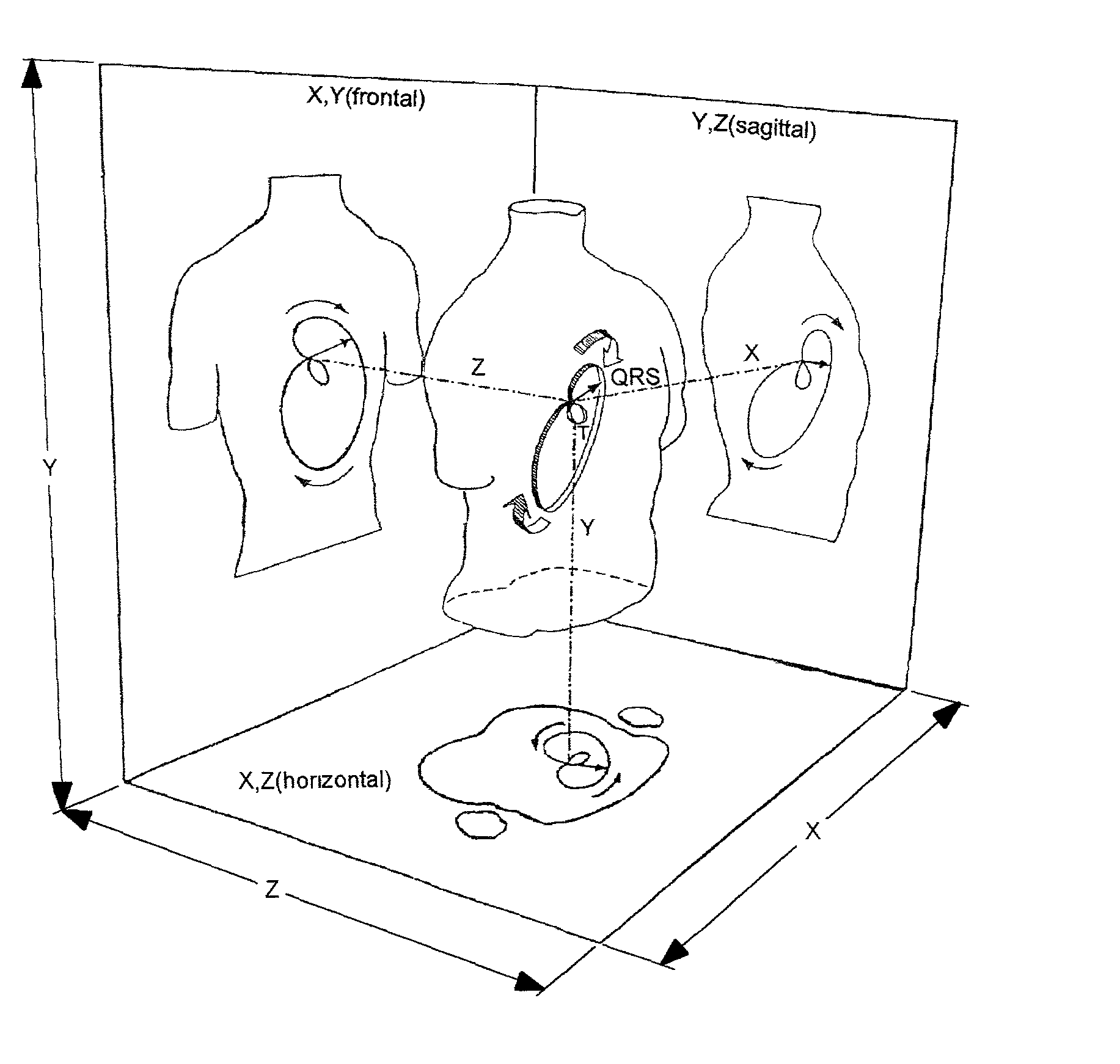 EKG v jednom svodu je jedním úhlem pohledu na 3D elektrickou srdeční aktivitu. Je to kolmý zápis 3D el. aktivity srdce do 1D svodu.

Triviální, ne?
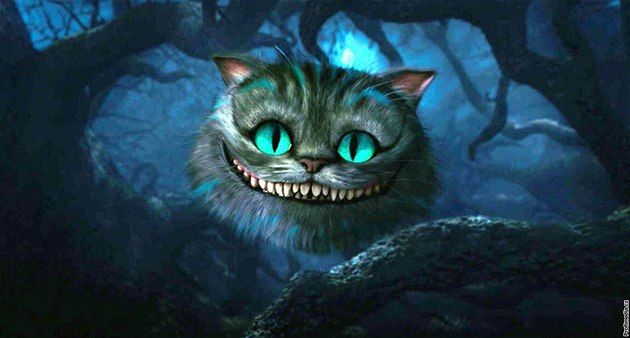 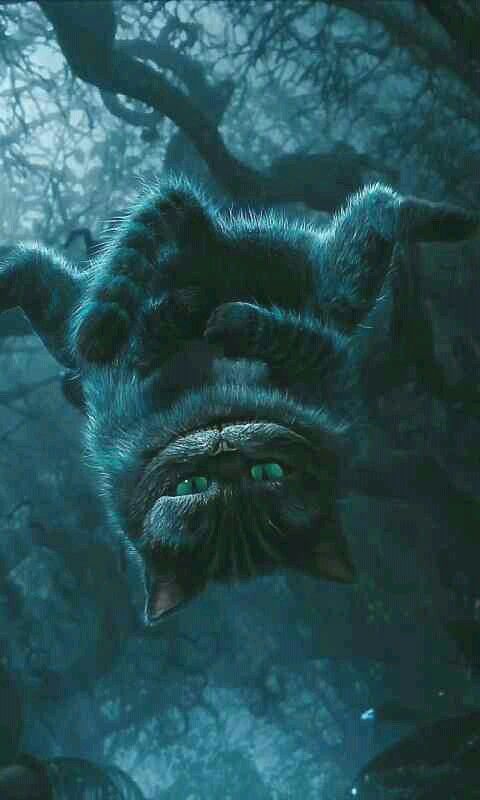 Pozice svodů
Proto je třeba více svodů – více úhlů pohledu - abychom se mohli podívat na srdeční elektrickou aktivitu komplexně v celé její trojrozměrné kráse.

A na polaritě svodu záleží. Je rozdíl, jestli se na elektrickou aktivitu díváte vzhůru nohama.
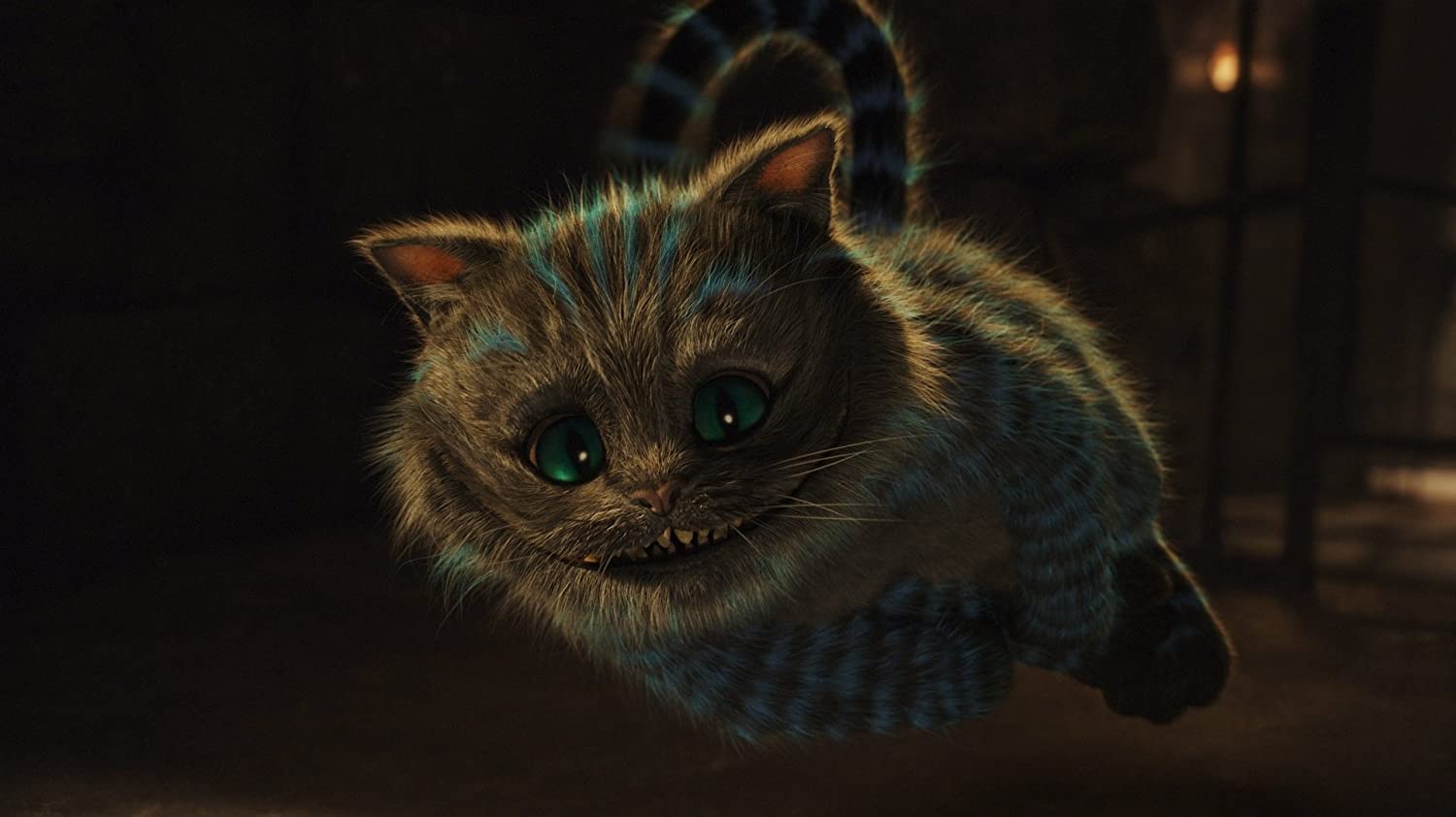 Na polaritě svodu záleží. Je rozdíl, jestli se na elektrickou aktivitu díváte vzhůru nohama.
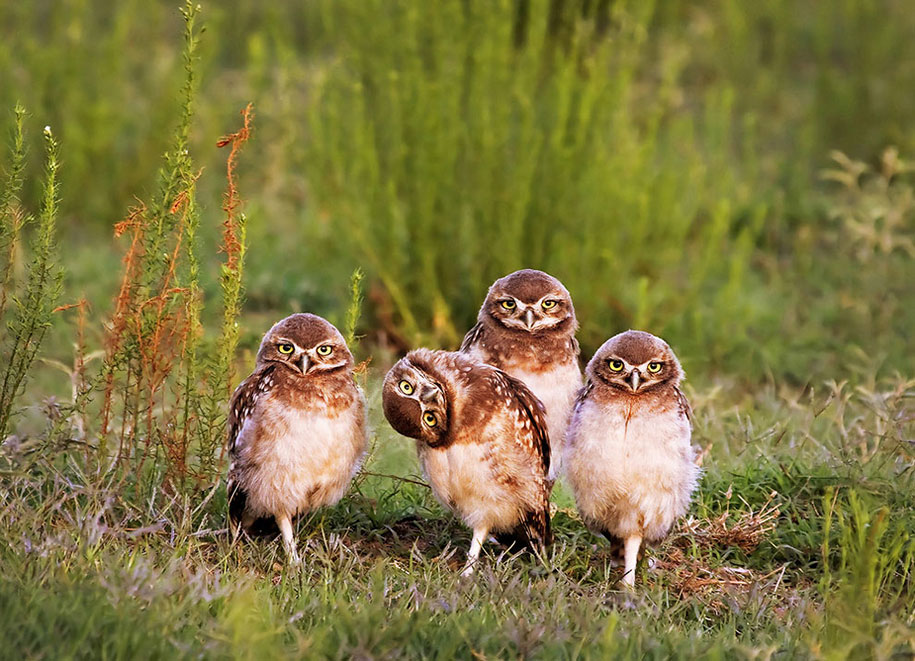 Že by blokáda?
Držíte to vzhůru nohama, pane doktore
WTF?
WTF?
lékař
biomedicínský technik
medik
zdravotní sestra
EKG – hrudní svody (unipolární)
Spojení hrudní elektrody (aktivní, kladné) s Wilsonovou svorkou (záporná, neaktivní, elektrická 0 srdce)
6 hrudních svodů – V1,… V6
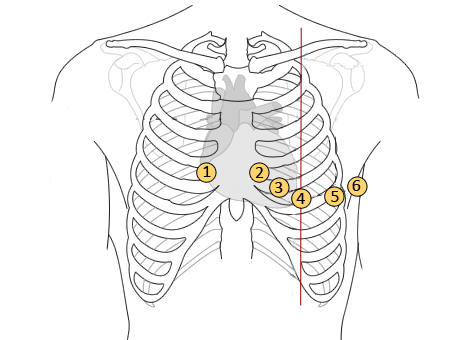 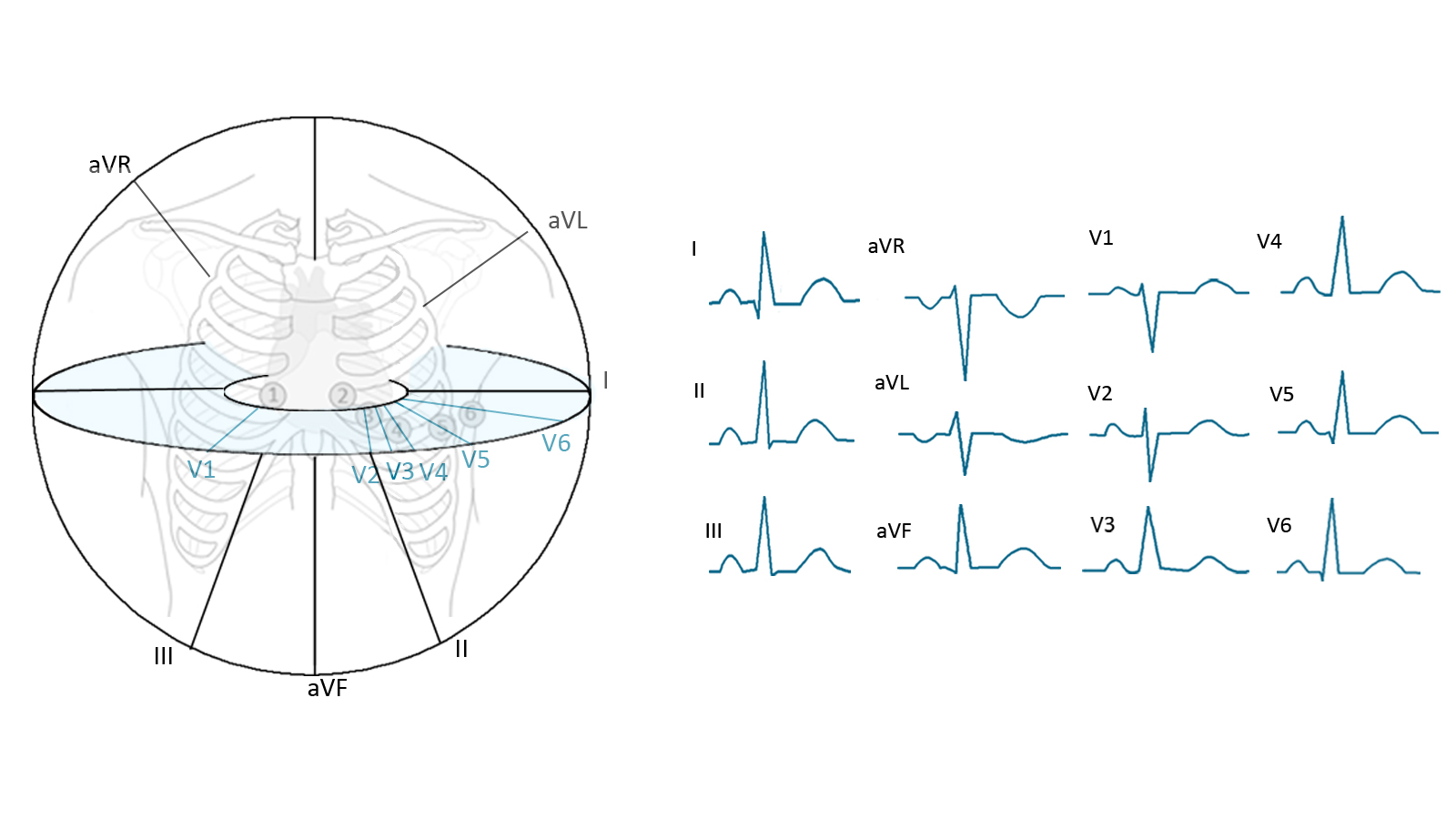 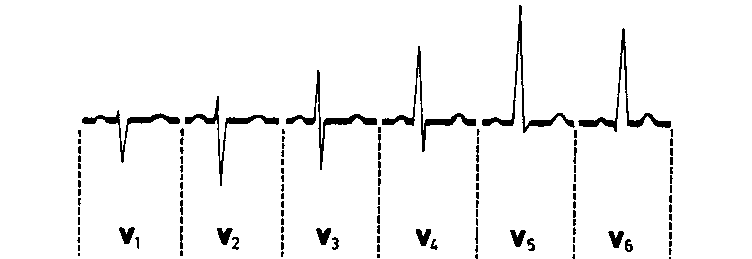 El. smyčka v průběhu depolarizace komor v (transverzální rovině)
–
Hrudní svody
Řez hrudníkem (hlava je před obrazovkou, nohy za obrazovkou)
+
V6
W
+
+
+
V5
+
+
V4
V3
V2
V1
Wilsonova svorka – el. střed hrudníku (0)
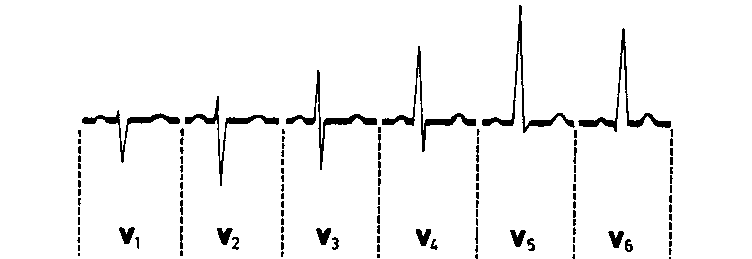 EKG v hrudních svodech – všimněte si změn QRS od záporného po kladný charakter
Zóna přechodu -  kladný a záporný kmit v QRS jsou zhruba stejné

Podle zony přechodu se odhaduje el. osa v transverzální rovině(kolmá na svod, kde je zona přechodu, zde V3)
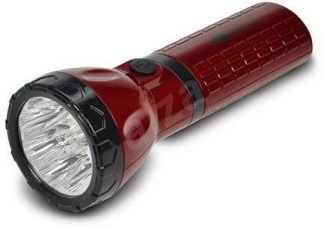 –
+
V6
0
+
+
+
V5
+
+
V4
V3
V2
V1
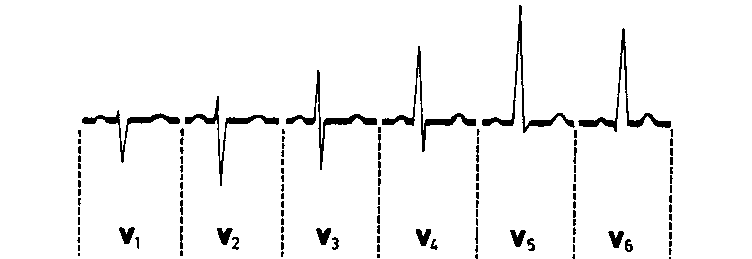 +
0
-
V3
–
+
V6
0
+
+
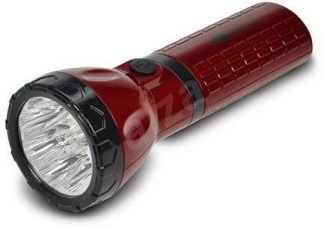 +
V5
+
+
V4
V3
V2
V1
V1
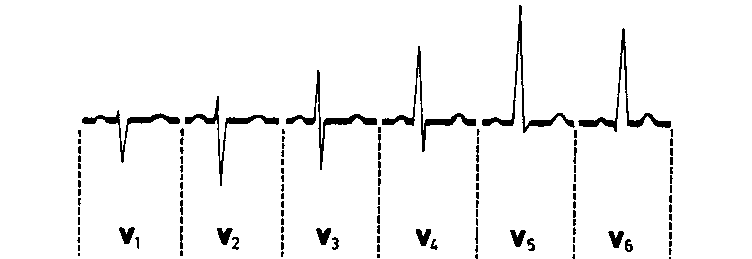 +
0
-
V1
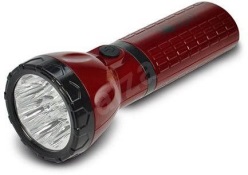 –
+
V6
V6
0
+
+
+
V5
+
+
V4
V3
V2
V1
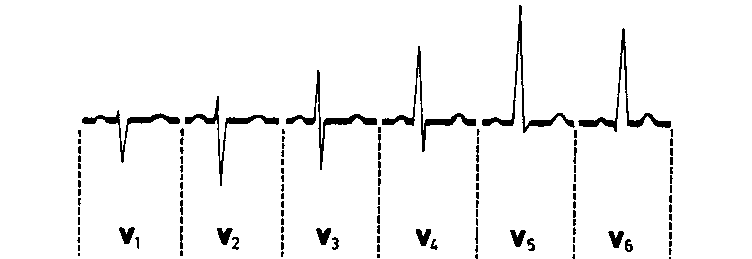 +
0
-
V6
EKG – 12 svodové EKG
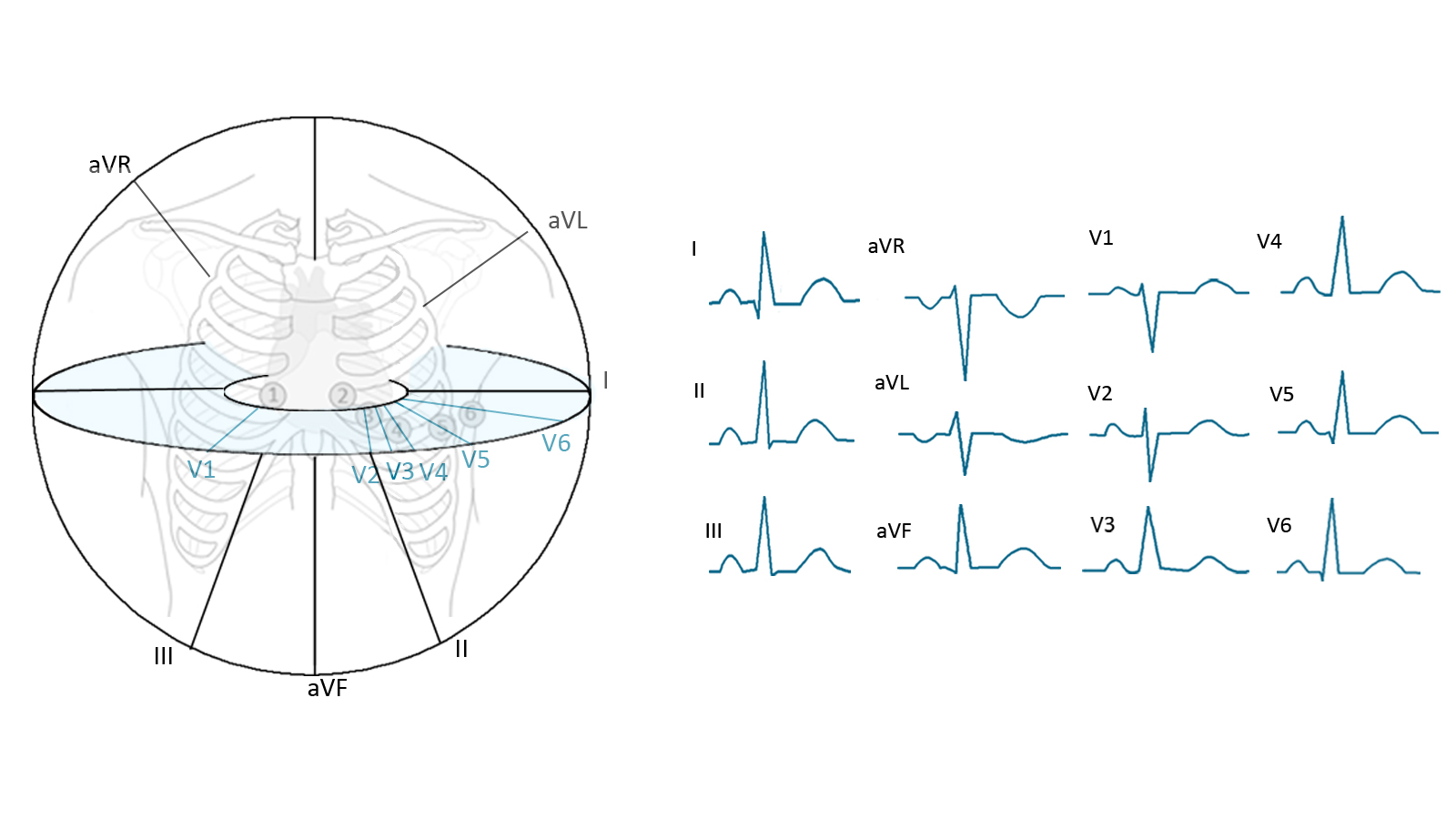 3 Einthovenovy svody (bipolární) – I, II, III
3 Golgbergerovy augmentované svody (unipolární) – aVL, aVR, aVF
6 hrudních svodů (unipolární)
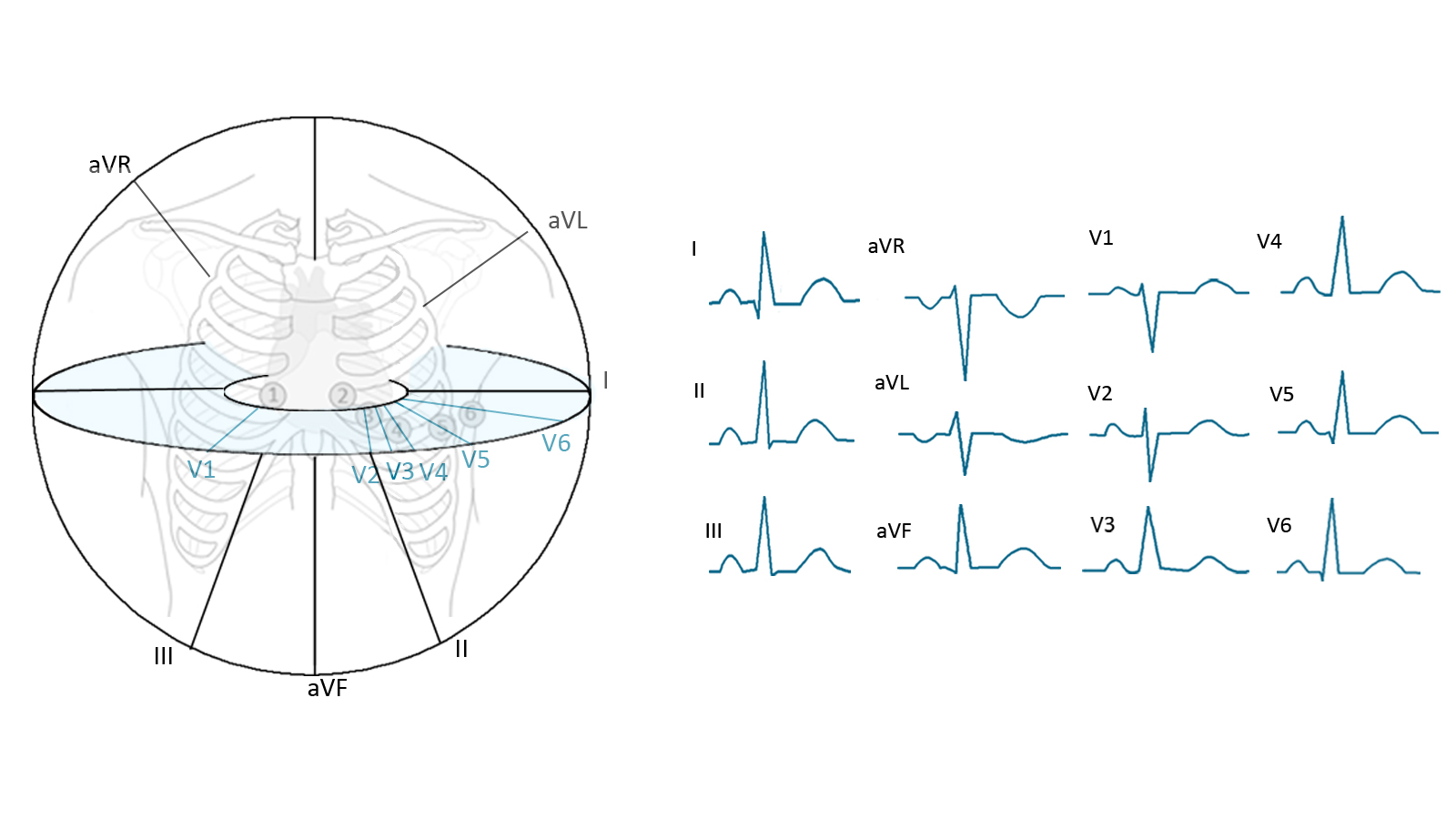 Rozměření EKG
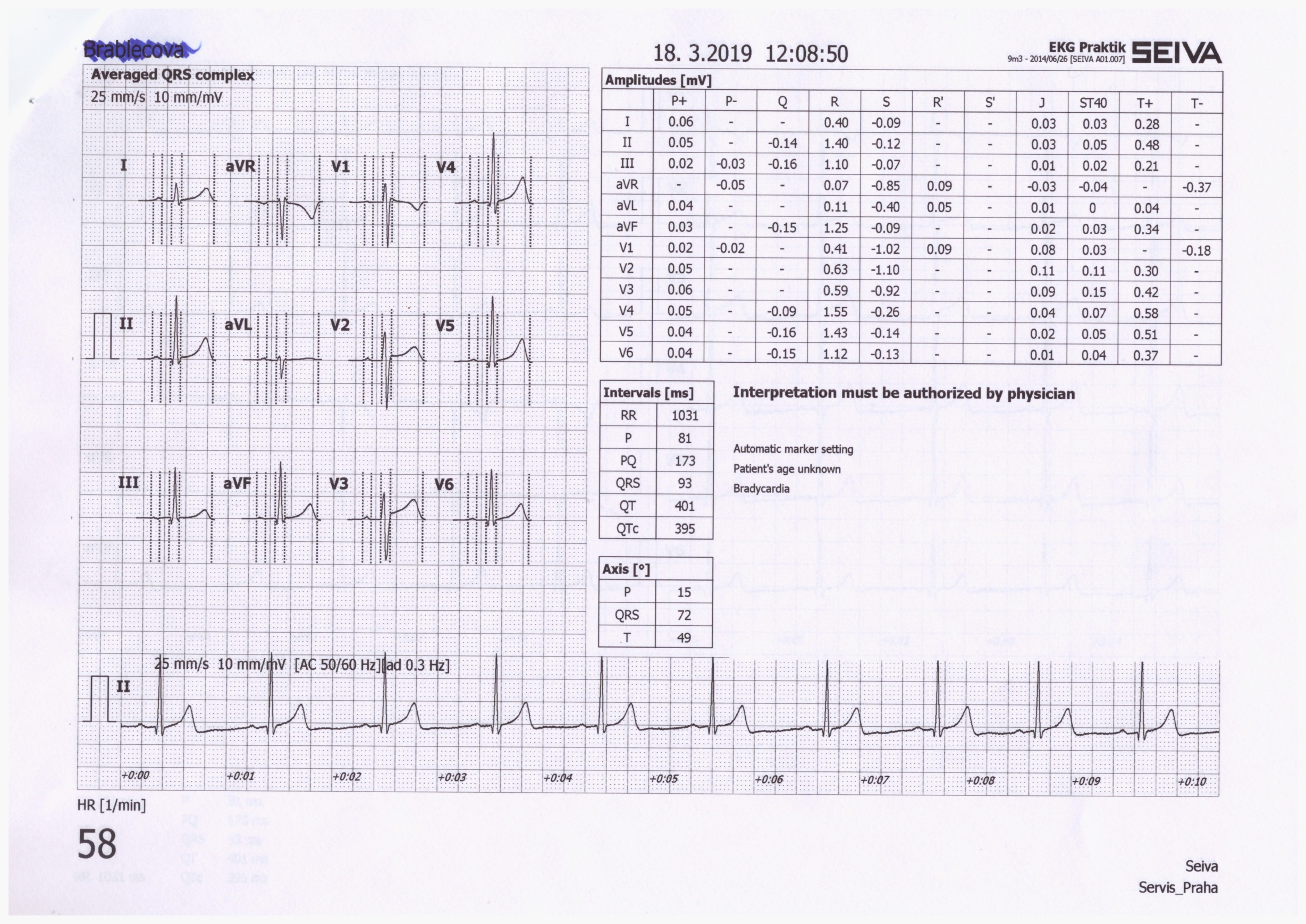 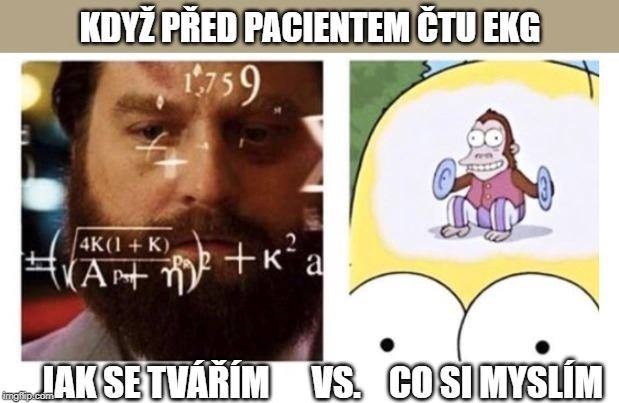 el. osa pro depolarizaci síní
el. osa pro depolarizaci komor
72°
el. osa pro repolarizaci komor
Rozměření EKG
depolarizace komor - QRS
Srdeční akce
Srdeční rytmus
Srdeční frekvence
Vlny, kmity, úseky a intervaly
P vlna
PQ interval
QRS komplex
ST úsek
T vlna
QT interval
Elektrická osa srdeční
R
repolarizace komor
depolarizace síní
T
P
Svod II
Q
S
Fyziologický ústav, Lékařská fakulta Masarykovy univerzity
95
Rozměření EKG
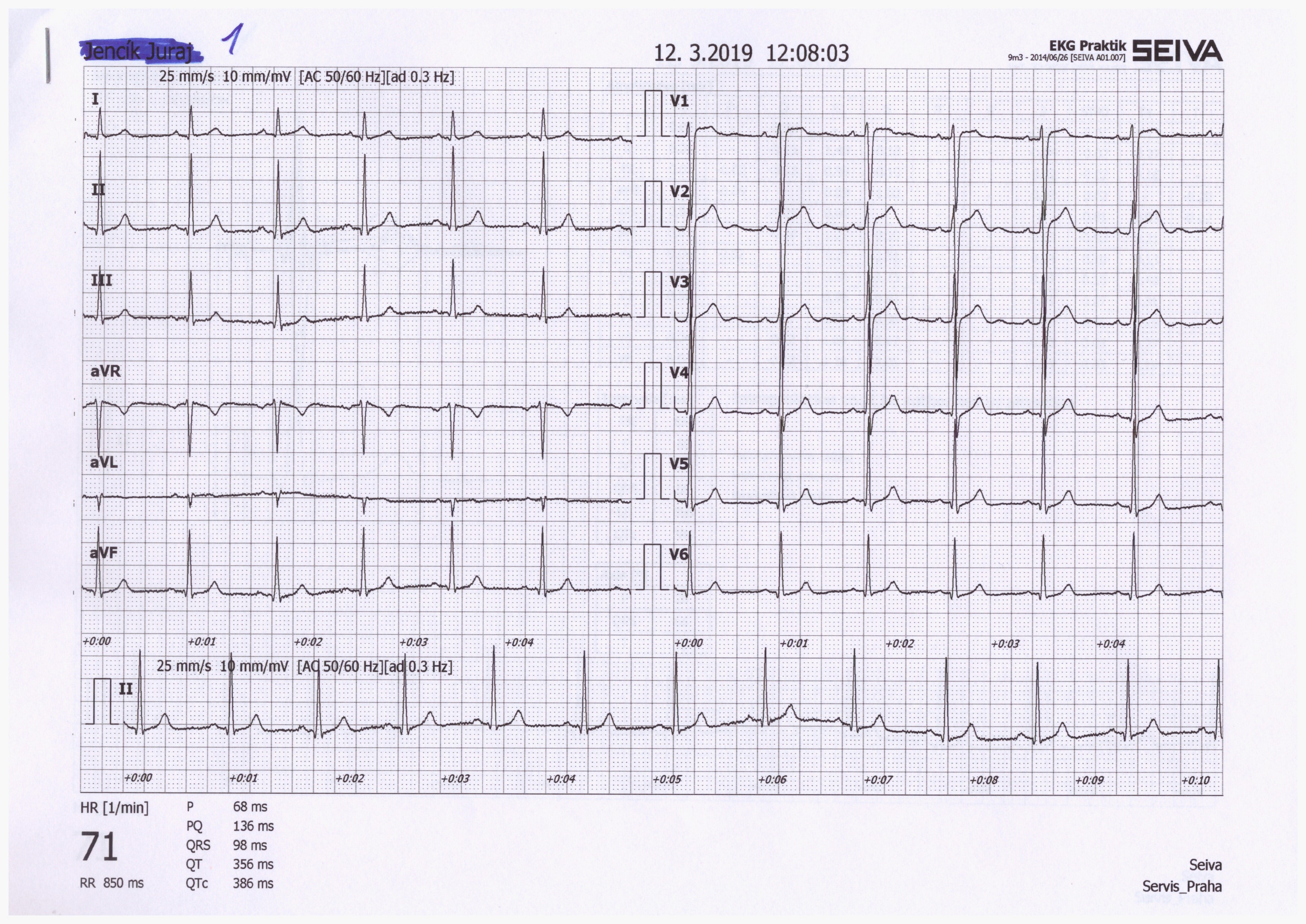 Milimetrový papír pomůže v rychlém rozměření
Podívejte se, jaká je rychlost posunu papíru (zde 25 mm/s)
Kontrolní otázka: kolik ms je jeden mm?
Hodí se vědět, i kolik mV je jeden mm


Samozřejmě, počítač dnes již dokáže vyplivnout výsledky, aniž byste nad tím museli přemýšlet. Ale nikdy bezhlavě nevěřte počítači. Výpočet je závislý na kvalitě signálu. Pokud nedoléhají elektrody, hýbe se vám pacient atd, vzniklé artefakty v signálu snadno počítač zmatou. Ale Vás to zmást nemá 
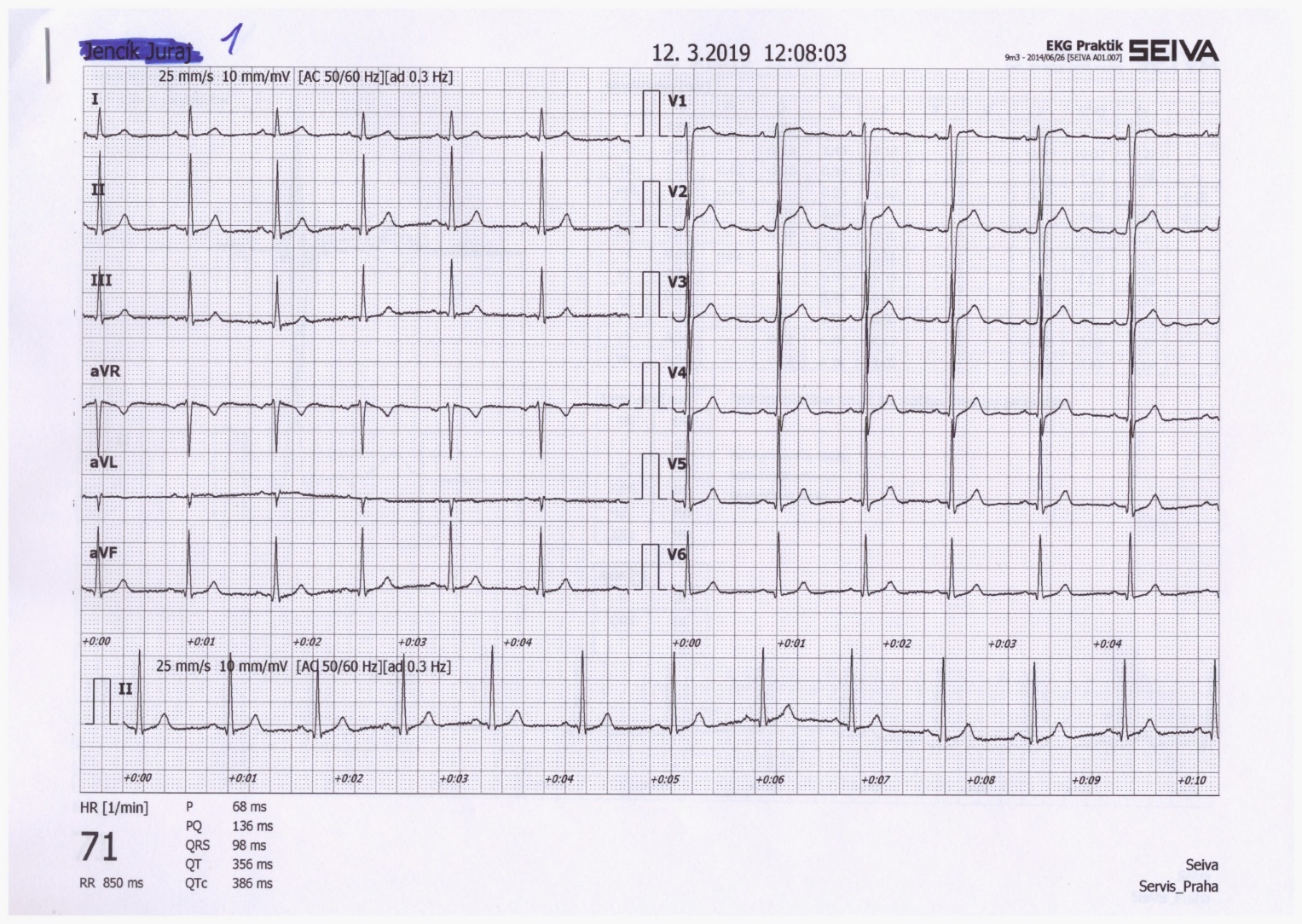 1) Srdečné akce
Pravidelnost vzdáleností mezi QRS komplexy – RR intervaly
Spočítejte rozdíl: RR – průměrné RR (stačí, když si vyberete nejkratší a nejdelší RR v záznamu)

Pravidelná akce: rozdíl < 0,16 s
Nepravidelná akce: rozdíl > 0,16 s
Obvykle patologická
Pozor na významnou sinusovou respirační arytmii – tak je naopak velmi fyziologická. Pokud si nejste jistí, poproste pacienta, ať zadrží dech.

Pozn: je-li přítomná jedna extrasystola, ale jinak je akce pravidelná, tak ji za pravidelnou označujeme
RR
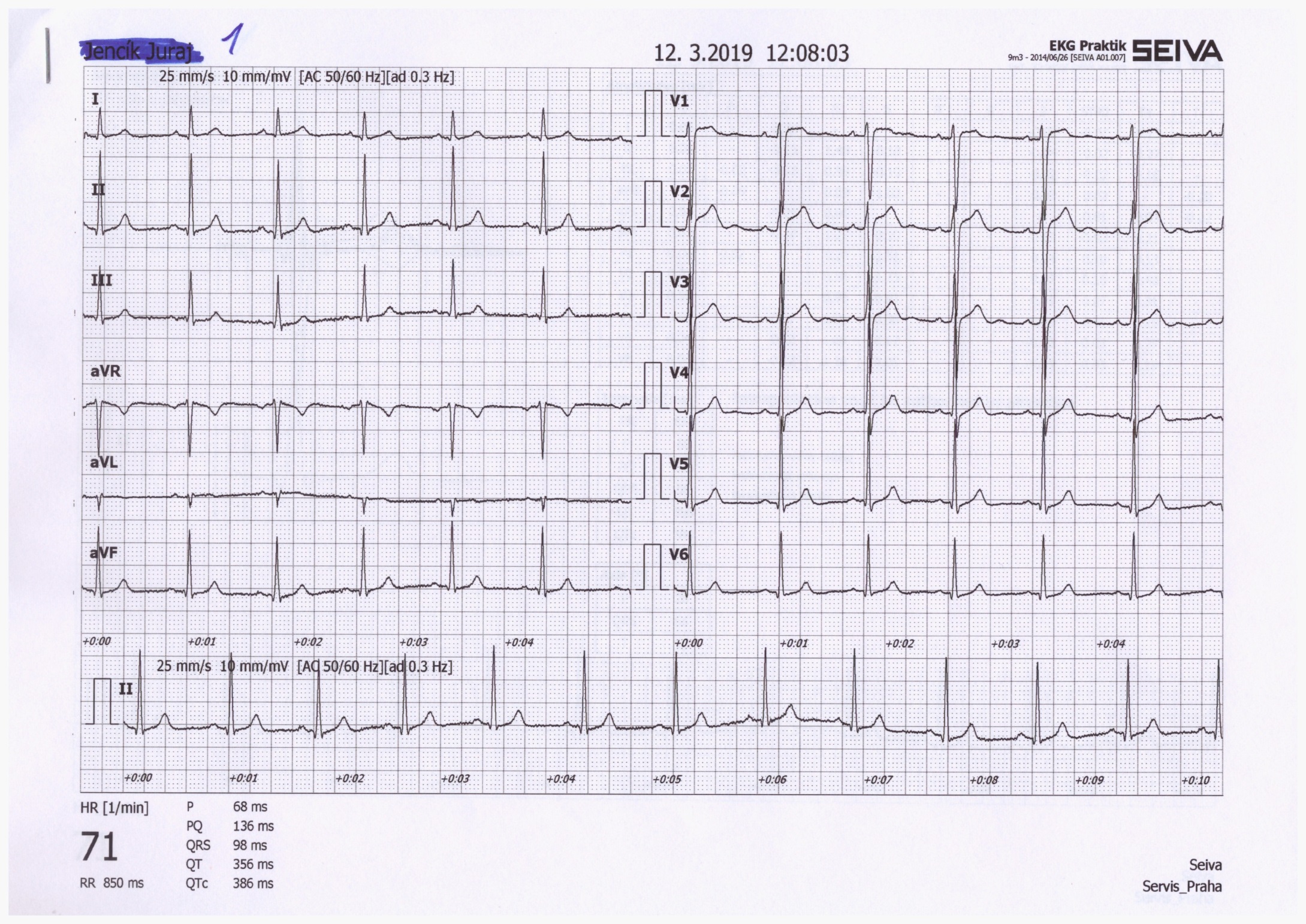 Fyziologický ústav, Lékařská fakulta Masarykovy univerzity
97
2) Srdeční rytmus
Srdeční rytmus se určuje podle zdroje akčních potenciálů, které vedou k depolarizaci komordepolarizace komor je klíčová, protože ta určuje srdeční výdej
Sinusový rytmus
Vzruch začíná v sinoatriální uzlu
Na EKG: přítomná vlna P (depolarizace síní), která předchází QRS
Junkční rytmus
Vzruch vzniká atriovenrikulárním uzlu nebo Hisově svazku, frekvence obvykle 40 – 60 bpm
Před QRS není přítomná plna P, QRS má normální tvar (je úzký)
Srdeční frekvence je nízká 
Depolarizace síní se může na EKG projevit, pokud se vzruch z komor převede na síně - vlna je po QRS a má opačnou polaritu, protože probíhá opačným směrem (takže např ve svodu II bude dolů)
Terciální rytmus
Vzruch vzniká v dalších částech převodního systému, frekvence 30-40 bpm
QRS má divný tvar, je širší, protože se v komorách šíří nestandardním směrem
Fyziologický ústav, Lékařská fakulta Masarykovy univerzity
98
2) Srdeční rytmus
Srdeční rytmus se určuje podle zdroje akčních potenciálů, které vedou k depolarizaci komor
Sinusový rytmus – před každým QRS je přítomna vlna P – vzruch začíná v SA uzlu, ne na něj navázaná depolarizace komor
Junkční rytmus – nejsou přítomné normální vlny P před QRS – vzruch začíná v AV uzlu nebo Hisově svazku, nízká srdeční frekvence, ale normální QRS (v komoře se vzruch šíří normálně)
zpětná depolarizace síní
nebo
Terciální (komorový) rytmus – nejsou přítomné vlny normální P vázané na QRS, vzruch začíná někde v komorách – deformované QRS, hodně nízká srdeční frekvence, například AV blok III. stupně
repolarizace síní
P – depolarizace síní
AV blok III. stupně – komory si jedou terciální rytmus, síně si jednou svůj rychlejší rytmus určený SA uzlem, který se ale nepřevádí do komor
3) Srdeční frekvence
Frekvence stahu komor (protože ta určuje srdeční výdej) na EKG – frekvence depolarizací komor
HR (heart rate) = 1 / RR (jednotky bpm: beat per minute)
Fyziologická: 60 – 90 bpm v klidumaximální fyziologická cca 220-věk (pokud máte 250, něco je asi zle)

Tachykardie: > 90 bpm v klidu
Může být sinusová (vyšší aktivita sympatiku, léky, …)
Tachyarytmie: rytmus není sinusový
Pokud je > cca 200 u pacienta, rytmus s největší pravděpodobností sinusový nebude (záleží na kontextu)
Bradykardie: < 60 bpm
Může být sinusová (vyšší aktivita parasympatiku, sportovní bradykardie - fyziologická)
Pokud je < 50 bpm, rytmus pravděpodobně sinusový nebude (junkční, komorový)
Fyziologický ústav, Lékařská fakulta Masarykovy univerzity
100
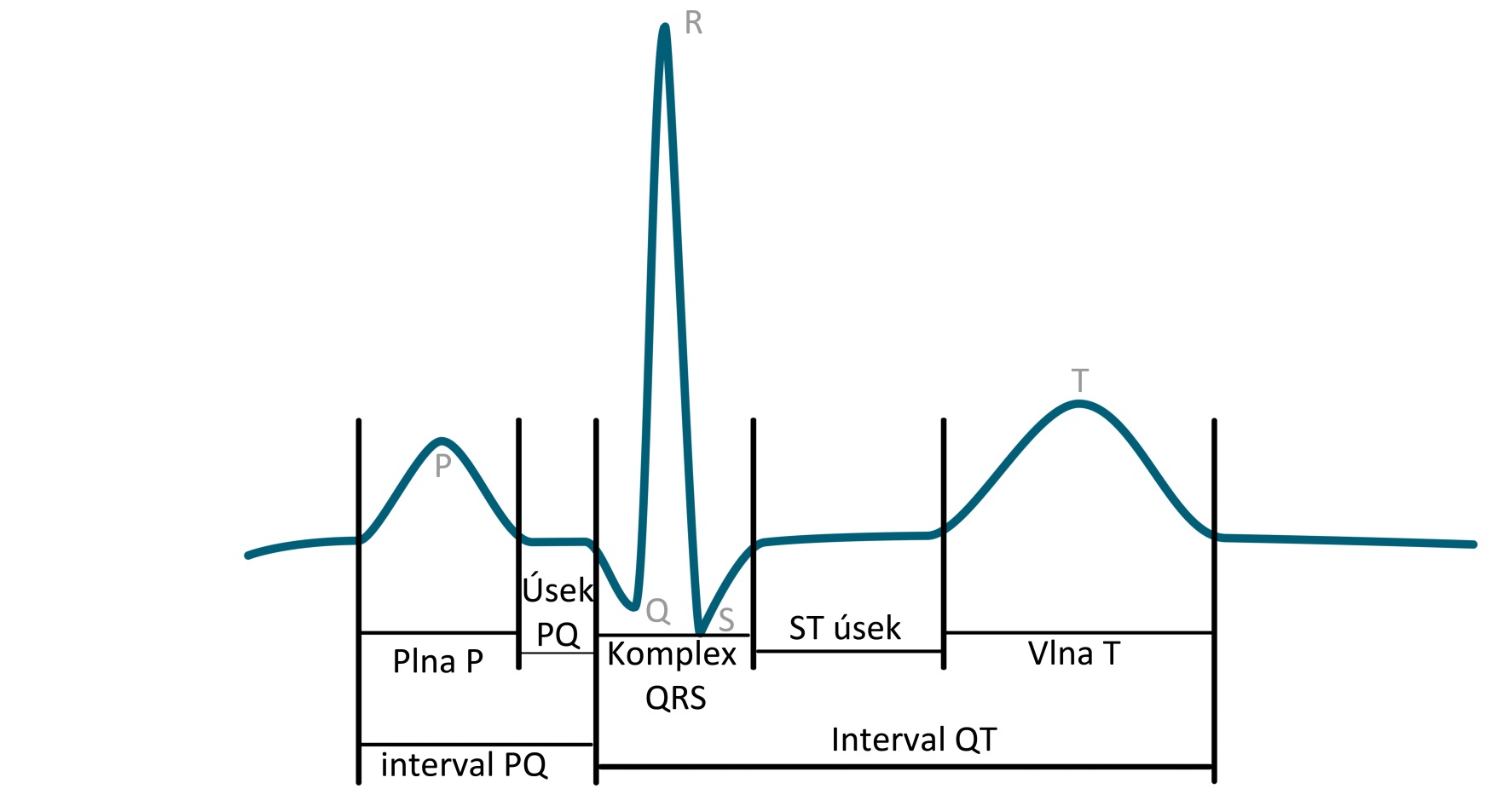 4) Vlny, kmity, úseky, intervaly
Delší úseky závisí na délce RR intervalu, pro porovnání třeba normalizovat (Bazetova formule)
EKG (II svod):

P: depolarizace síní

Úsek PQ: síně jsou depolarizované, komory se ještě nezačaly depolarizovat

Q: první negativní kmit QRS komplexu (depolarizace komorového septa)
R: první pozitivní kmit QRS komplexu (depolarizace srdečního hrotu)
S: negativní kmit následující po R (depolarizace bazální části levé kmory)

Úsek ST: komory jsou depolarizované a ještě se nezačaly repolarizovat

P: repolarizace komor
4) Vlny, kmity
Vlna P: 
Je přítomná? 
Je pozitivní/negativní (nahoru/dolu), jednovrcholová/vícevrcholová, silná(>0,25mV)/normální/slabá?
QRS:
Q:  první negativní kmit
R:  první pozitivní kmit
S:  negativní kmit, kterému předchází pozitivní kmit
Malý kmit (pod 0,5 mV) je malým písmenem
Velký kmit je velkým písmenem
Druhý takový kmit je s čárkou  (‘)

Vlna T: 
Je pozitivní/negativní/bipolární?
Má stejnou polaritu jako nejsilnější výchylka QRS?
Ano: konkordantní (ok), Ne: dyskordantní (patologie)
Bipolární T: 
Preterminálně negativní (-/+)
Terminálně negativní (+/-)
Například:
depolarizace komor - QRS
RS
R
repolarizace komor
qRs
depolarizace síní
T
P
rSr‘
Svod II
Q
S
Všimněte si vzhledu EKG ve svodu II a aVR. Oba svody se dívají na elektrickou srdeční aktivitu z podobného úhlu (odchylka jen 30°), ale aVR má opačnou polaritu (dívá se na srdce vzhůru nohama v porovnání s II). 
Proto jsou svody II a aVR podobné, jen vůči sobě zrcadlově obrácené.
Svod II a aVR – proč?
–
–
–
+
-30°
aVL
+
–
+
0°
I
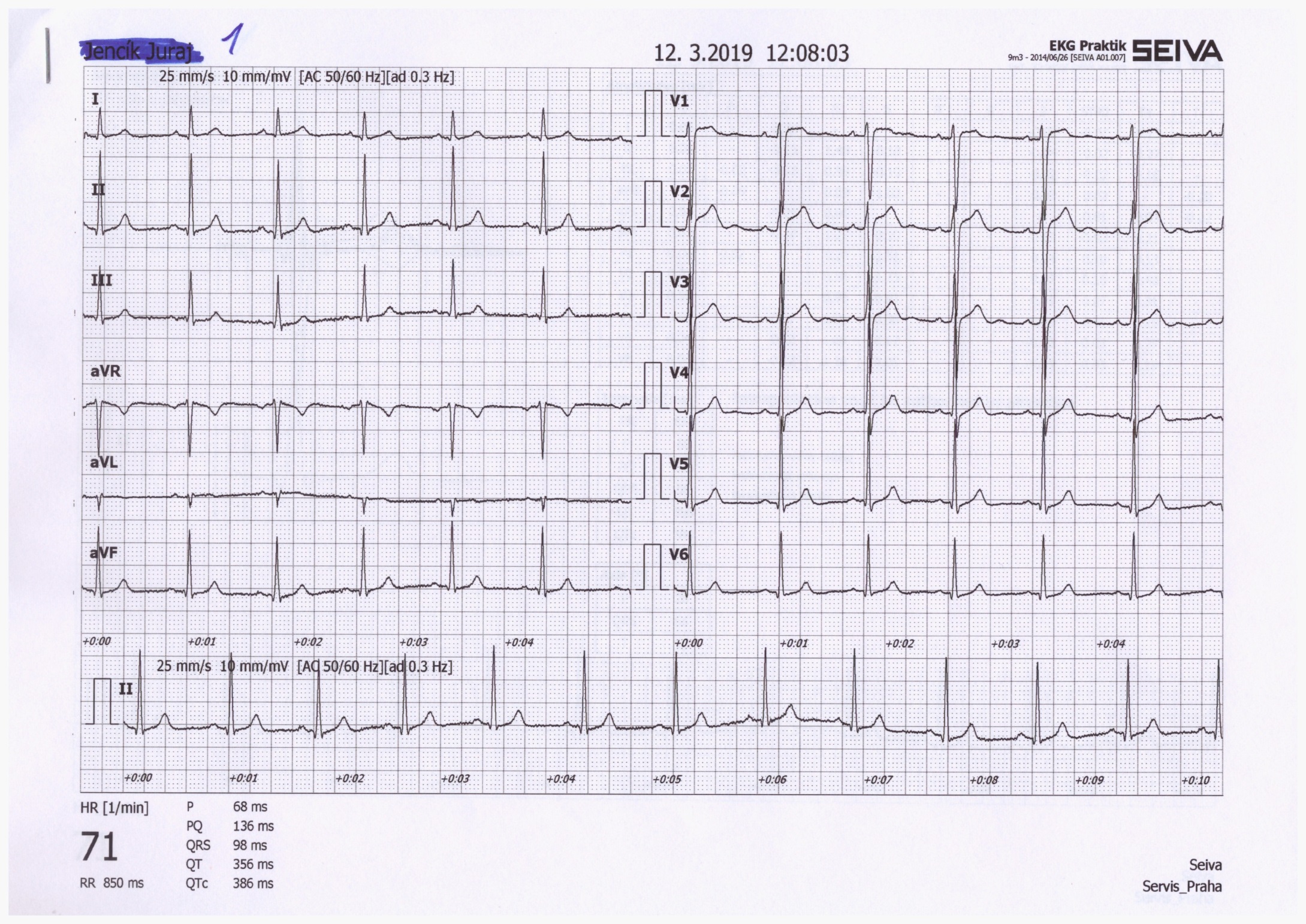 qRs
–
–
aVR
+
30°
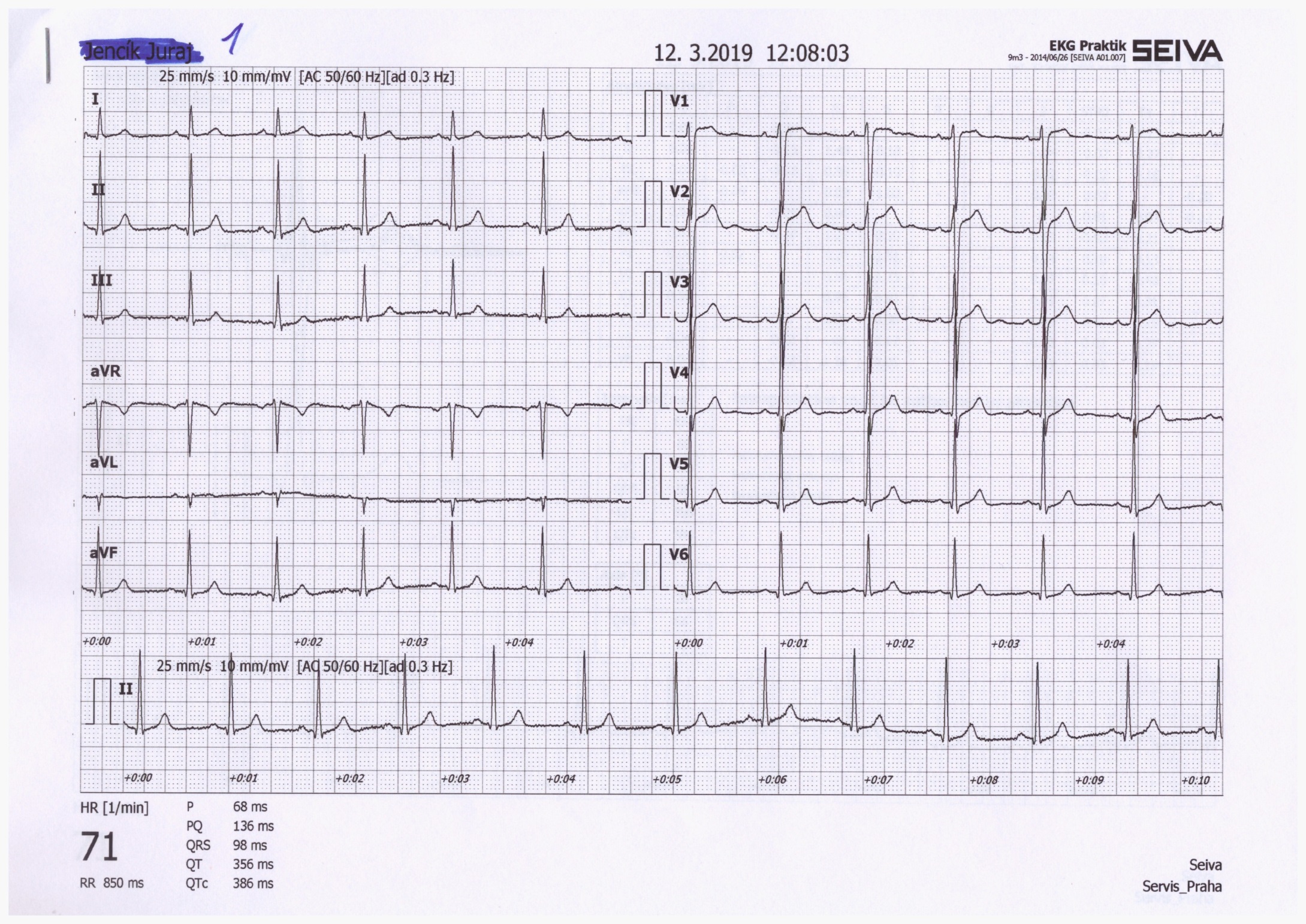 +
rSr‘
+
II
III
aVF
60°
aVR má obvykle negativní T a P
120°
90°
Díky jinému vzhledu má QRS v aVR a II svodu různý zápis. Čili, stejný elektrický děj v srdci má různý zápis jen díky tomu, že si kdysi elktrokardiologové řekli, že se jim líbí takováhle polarita svodů (a nebo způsob zápisu).
5) Elektrická osa srdeční
Elektrická osa srdeční: průměrný směr elektrického vektoru srdečního v průběhu depolarizace komor : QRS komplexu (lze určit i pro depolarizaci síní: P, nebo repolarizaci komor: T, ale v praktiku budeme řešit jen depolarizaci komor)
El. osa srdeční
–
–
–
+
-30°
aVL
+
Srdeční osa fyziologicky směřuje dolu, doleva, dozadu – odkazuje na reálné uložení srdce v hrudníku
Zde řešíme pouze frontální rovinu (končetinové svody)
Osu k sobě „táhne“ největší hmota depolarizující se svaloviny, tedy hlavně LH. Jakékoliv hypertrofie osu odklání k sobě.
–
+
0°
I
–
–
Rozmezí fyziologické:
Střední typ 0° – 90°
Levý typ -30° - 0°
Pravý typ 90° - 120°

Rozmezí nefyziologické:
Deviace doprava: > 120 ° (např. hypetrofie PK, dextrokardie)
Deviace doleva: < -30° (např. hypetrofie LK, těhotenství, obezita)
aVR
+
vektokardiogram
30°
+
+
II
III
aVF
60°
120°
osa je změněna i při blokádě Tawar. ramenek nebo po IM, chybí el. aktivita části komor
90°
5) Elektrická osa srdeční – jak na ni?
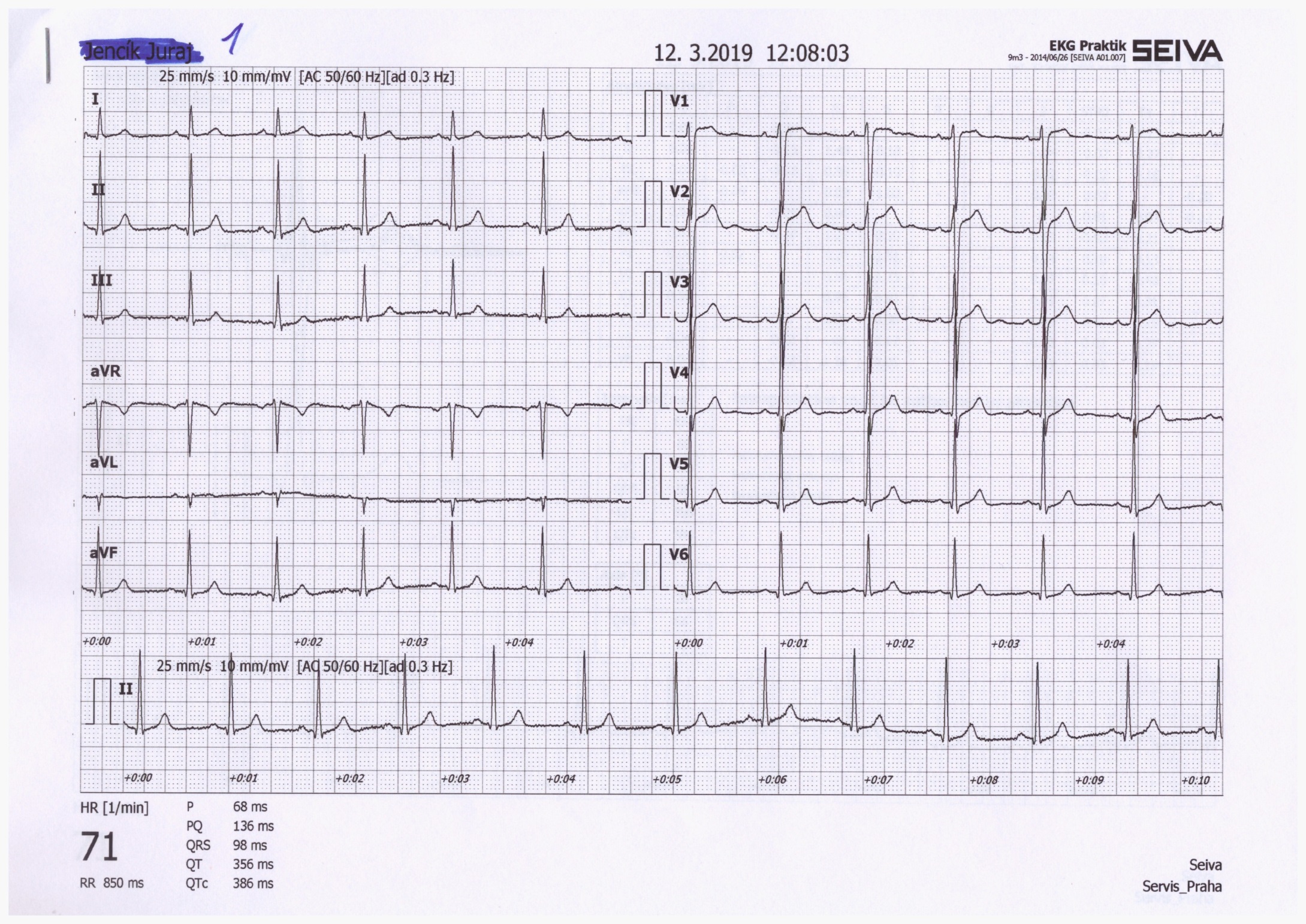 součet výchylek QRS
Určení elektrické osy srdeční 
(frontální rovina, pro depolarizaci komor)
výchylky QRS
Zápis QRS
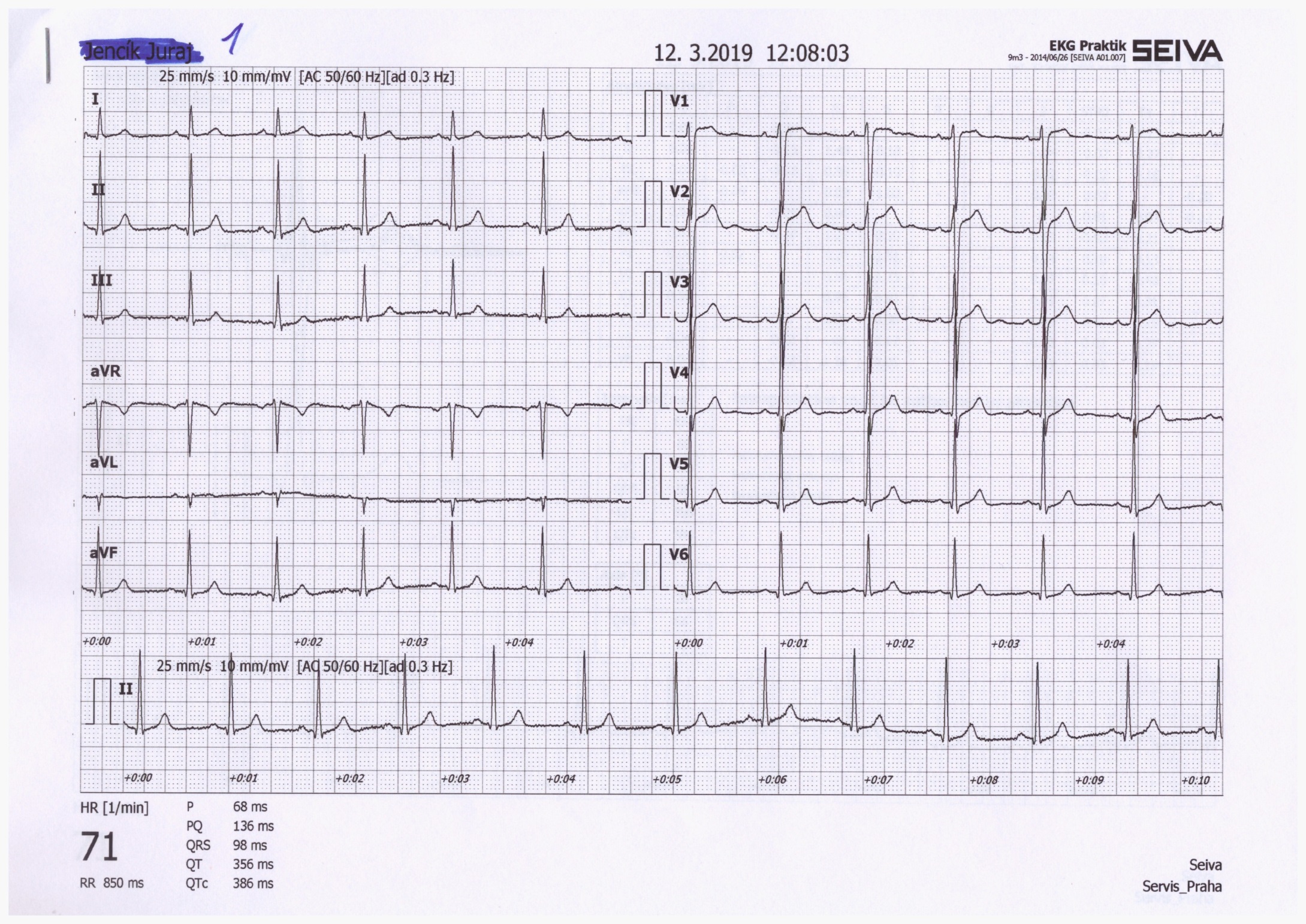 Q = -1
R = 6
S = 0
qR
QRS = 5
Q = -1
R = 17
S = -1
qRs
QRS = 15
Q = 0
R = 10
S = -1
qRs
QRS = 9
Q = 1
R = -11
S = 0
rSr‘
QRS = -10
Q = 0
R = -3
S = 0
qr‘
QRS = -3
Q = -1
R = 13
S = -1
qRs
QRS = 11
Pro zjednodušení výpočtu výchylek je Q první kmit, R druhý kmit a S třetí kmit
Určení elektrické osy srdeční – postup z praktik
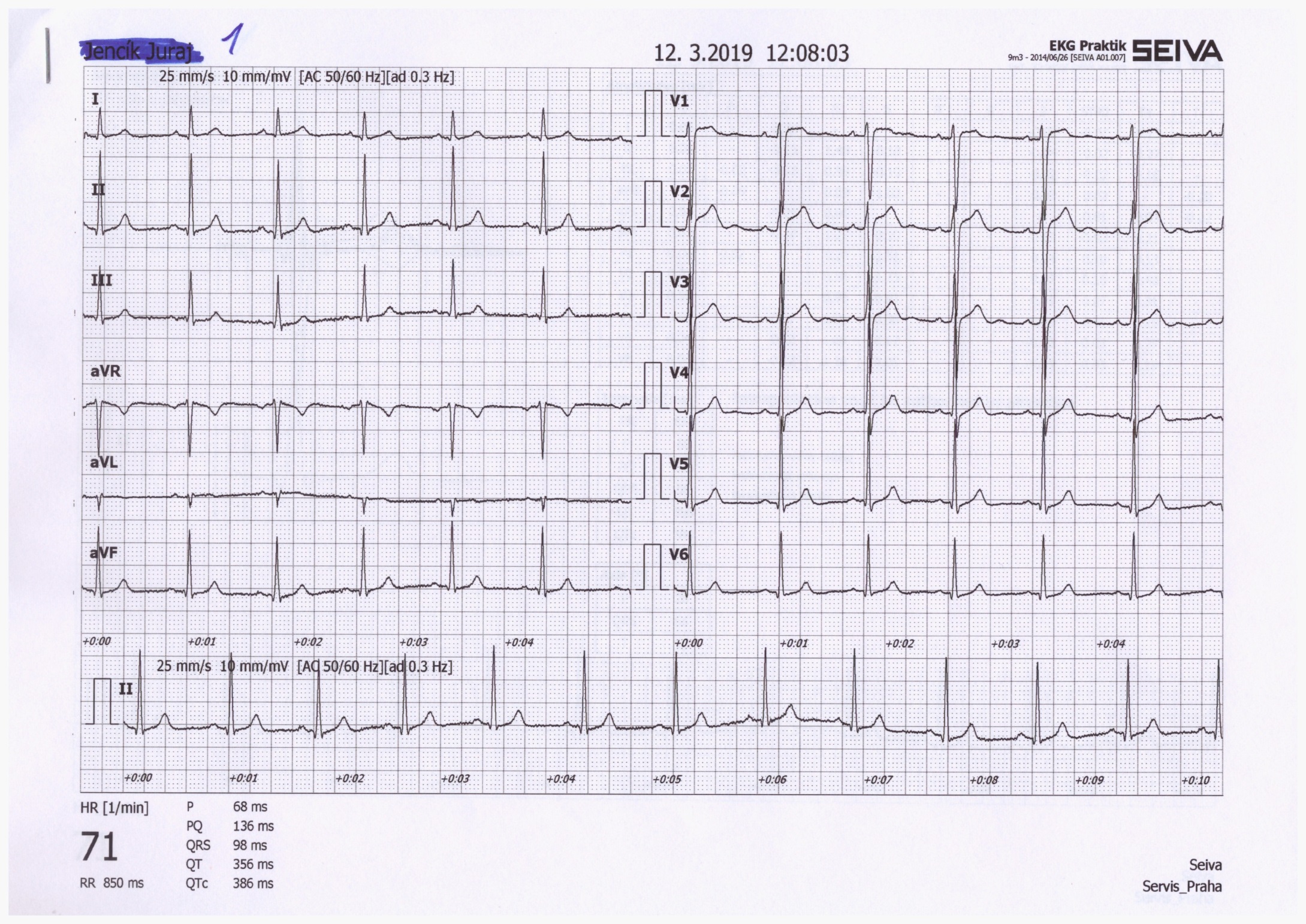 I
5
0
+
–
-30°
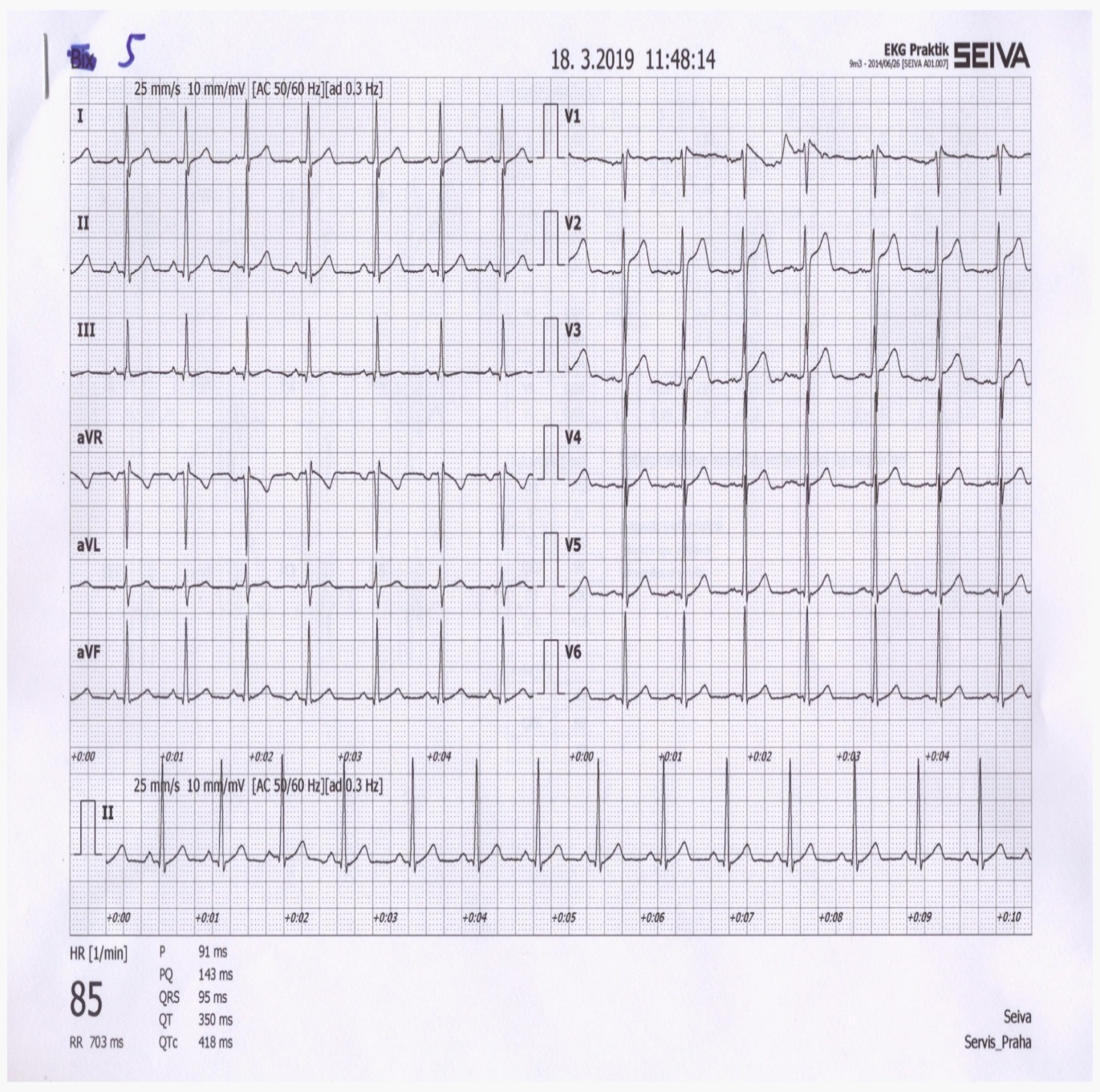 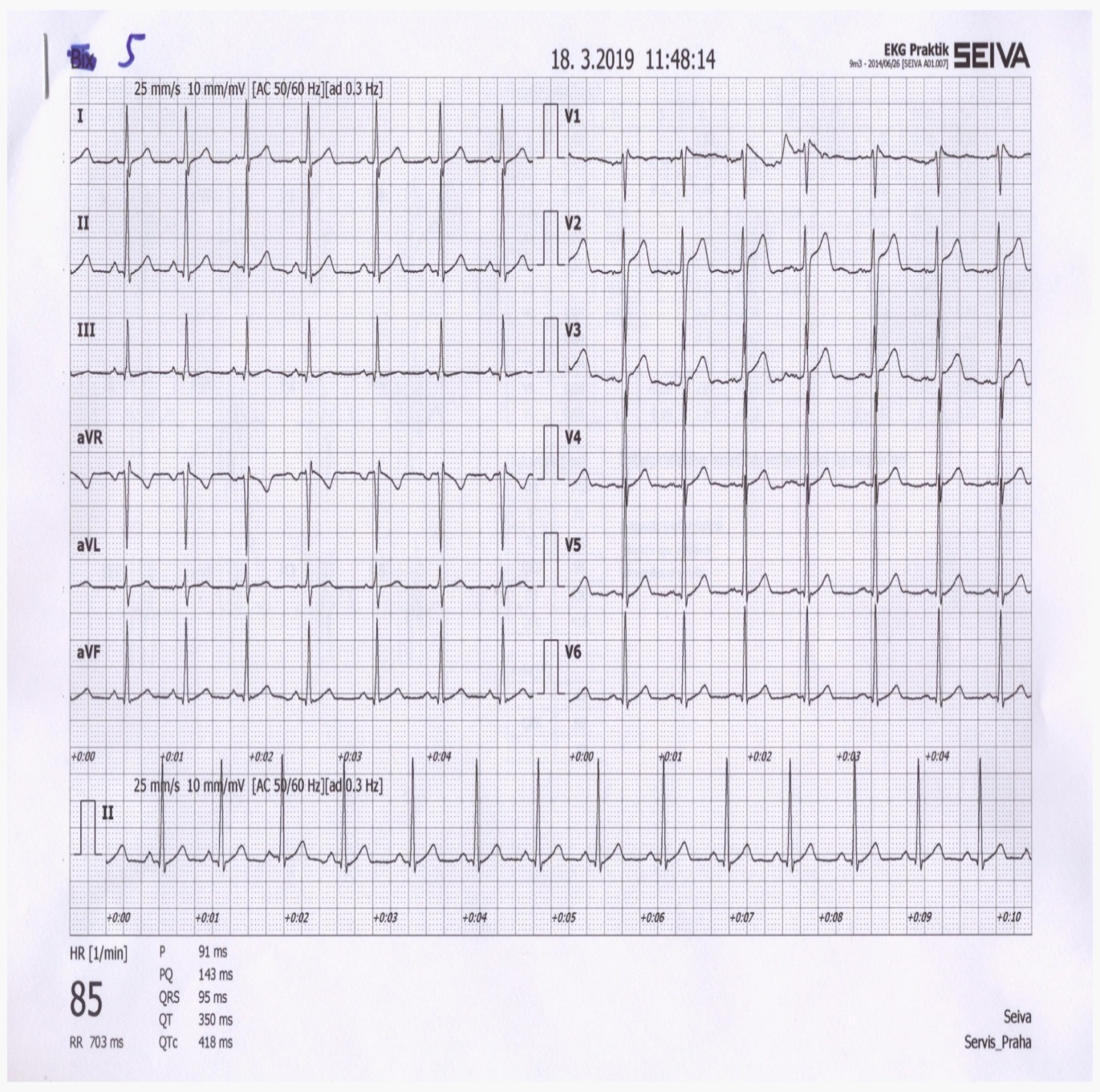 –
–
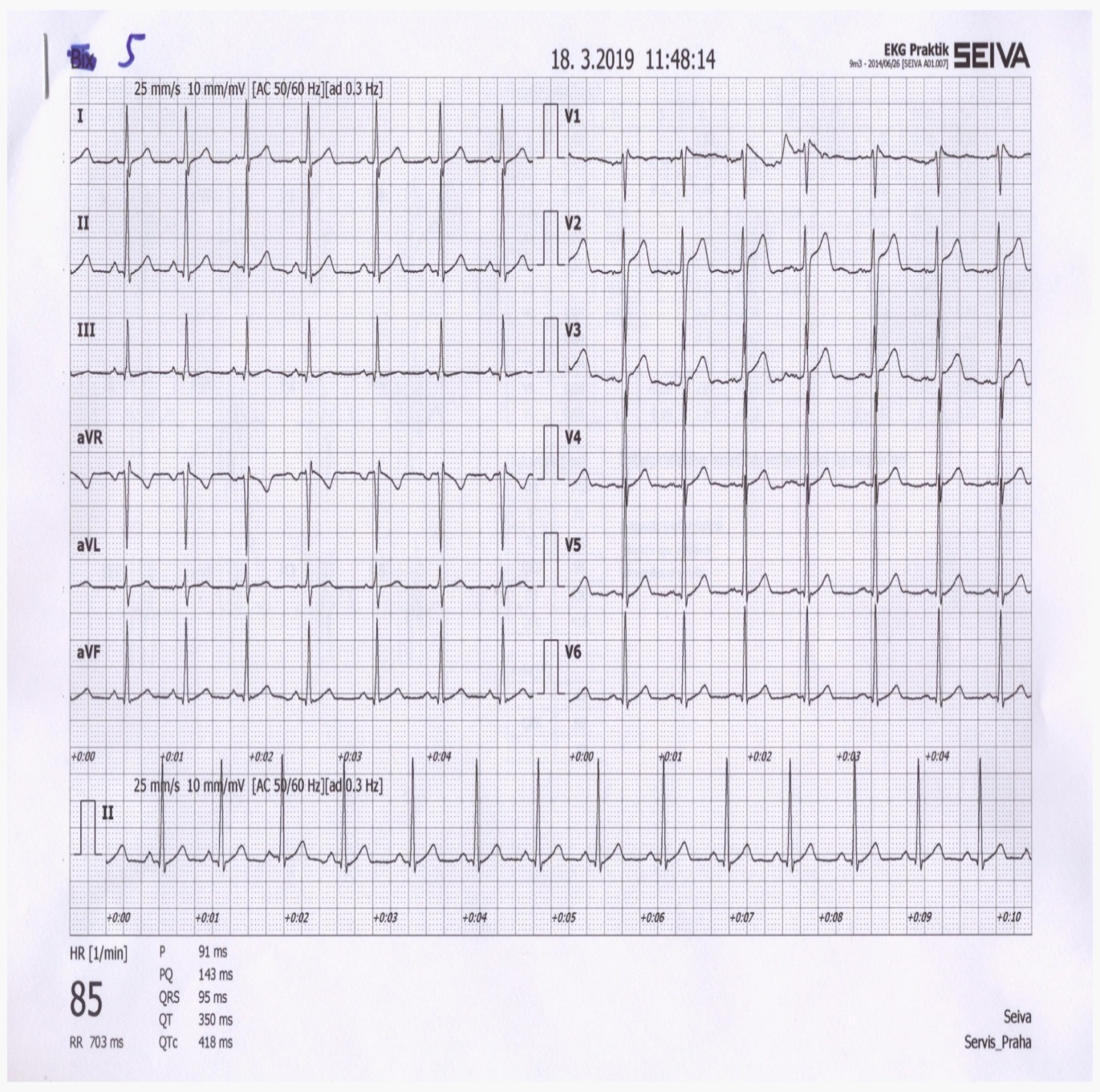 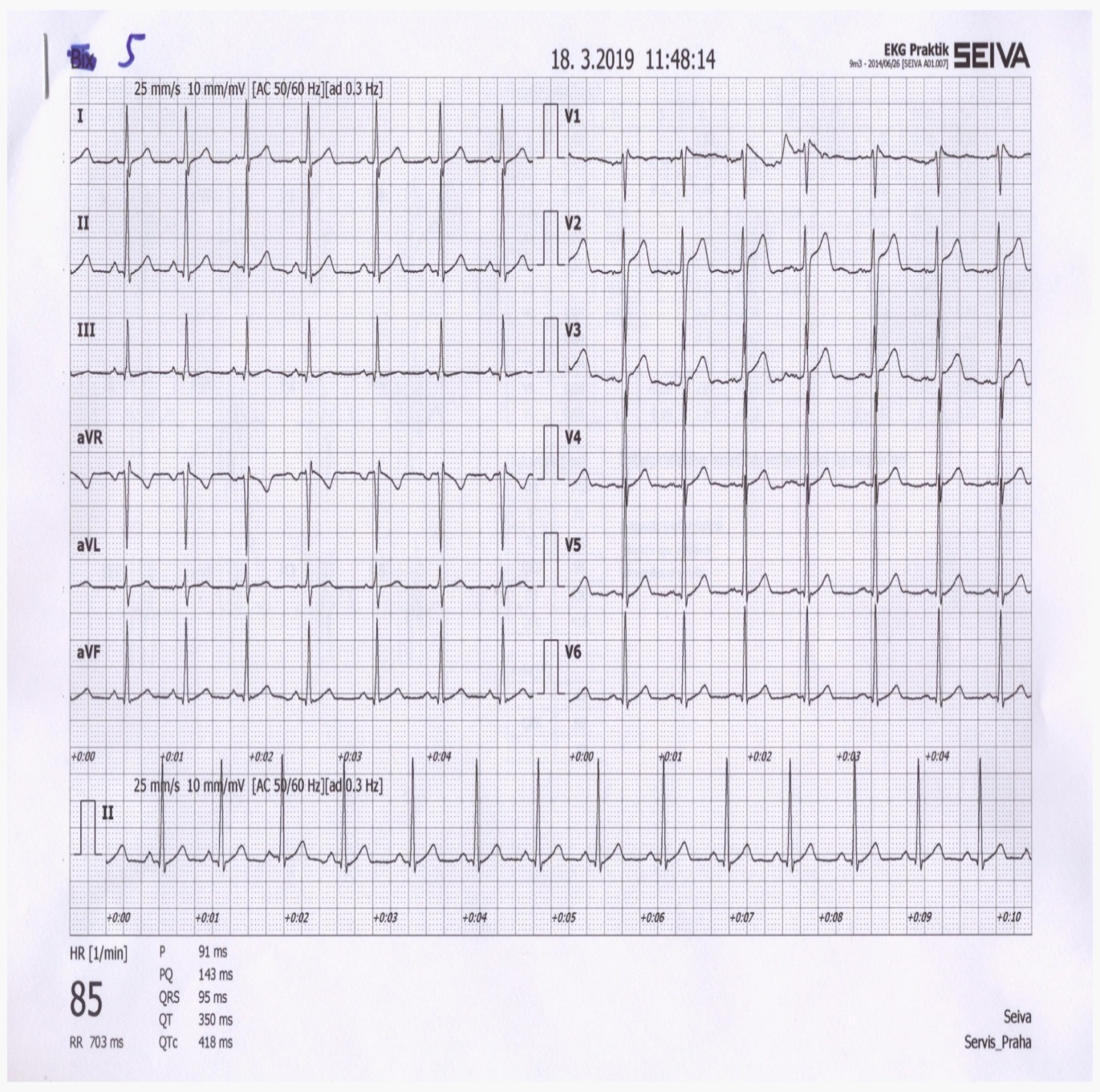 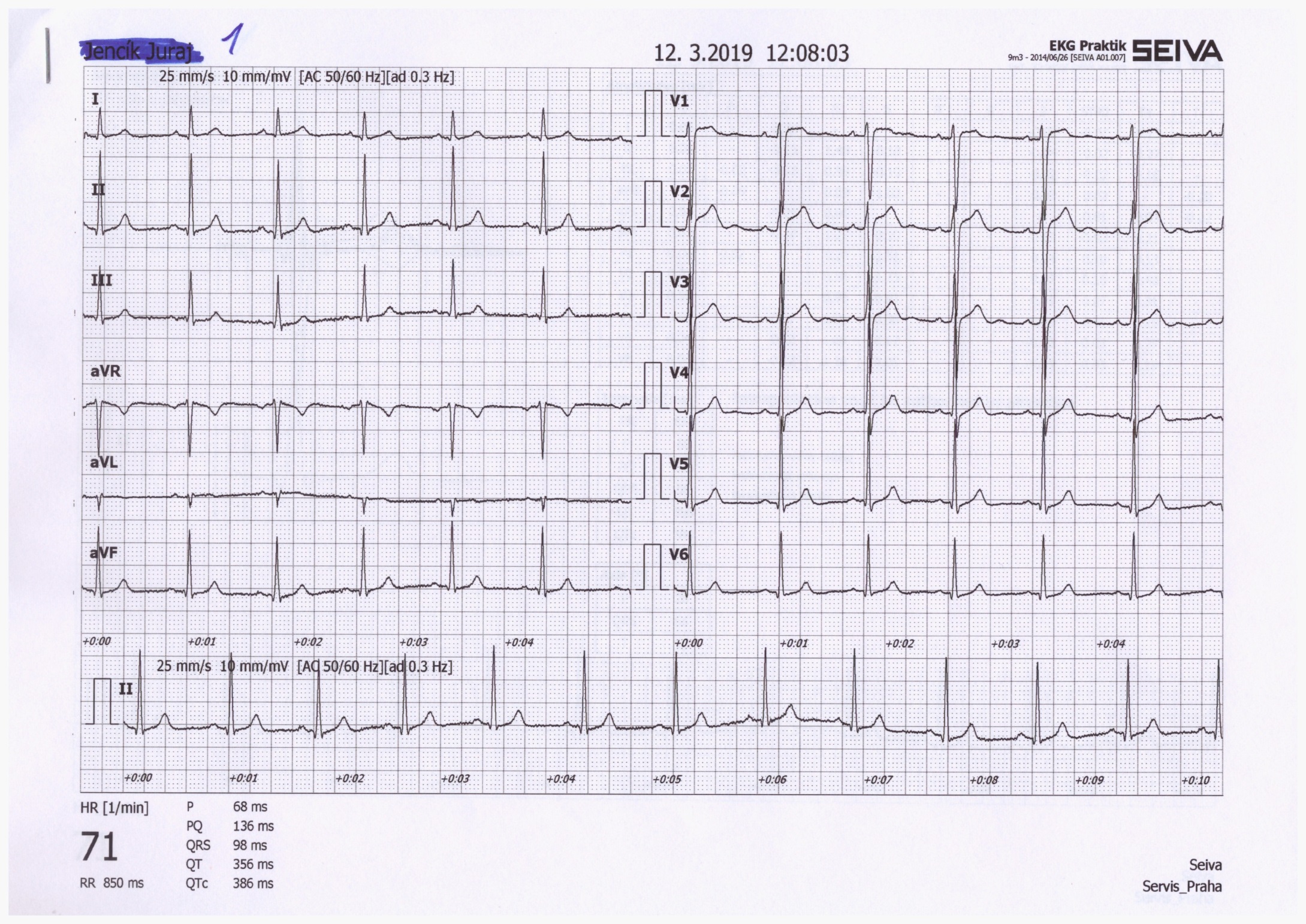 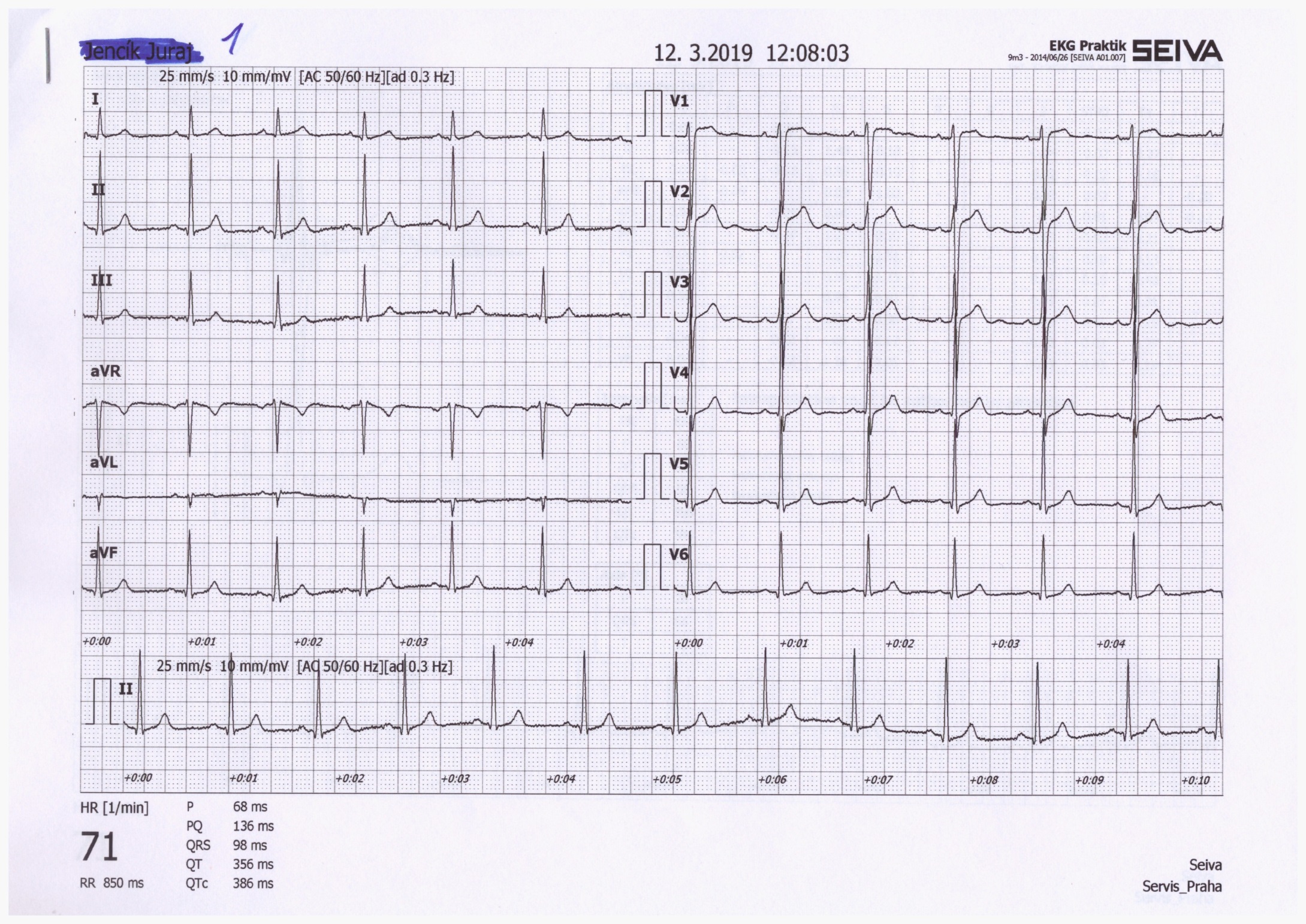 0
0
0°
9
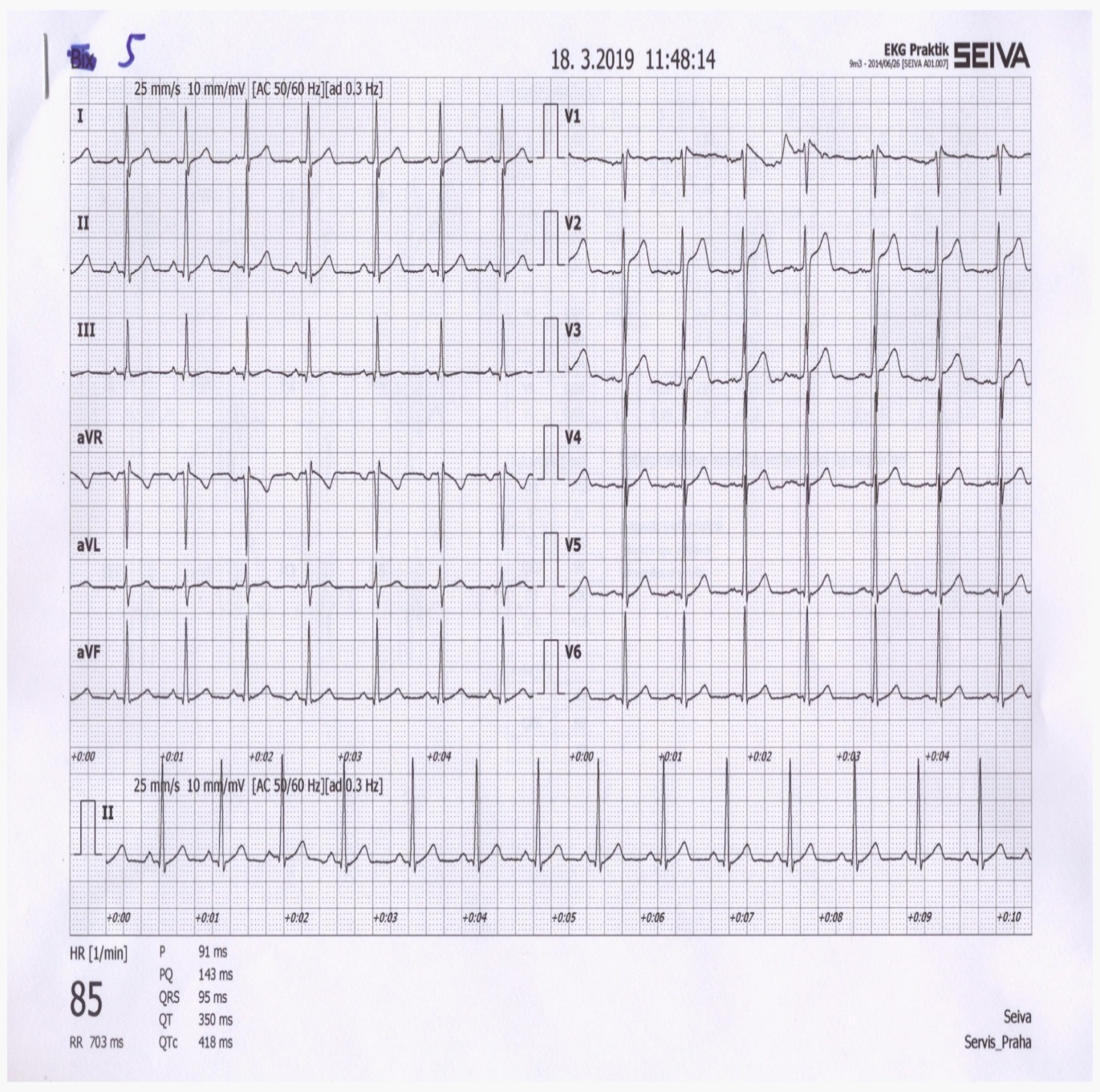 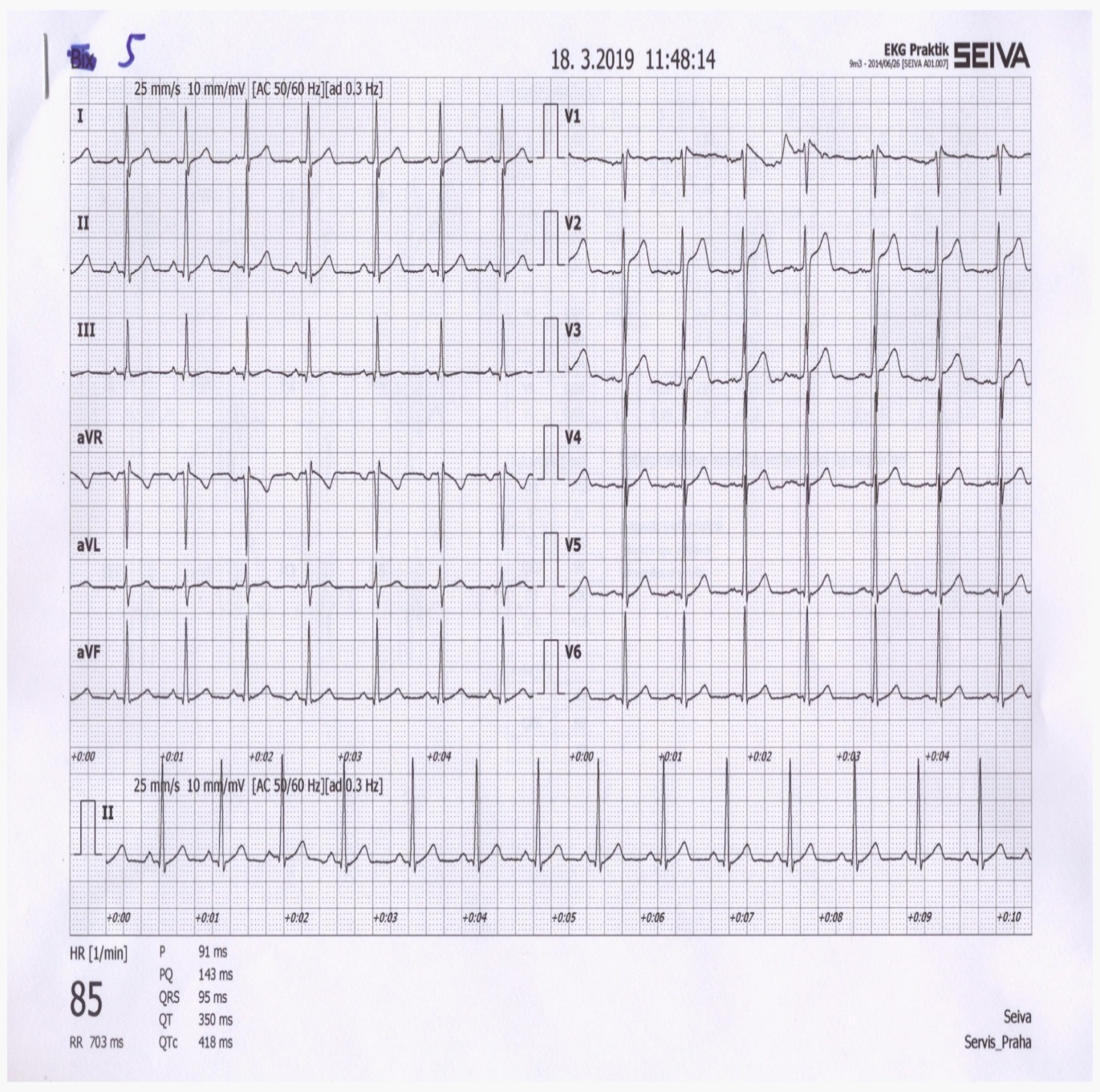 II
15
Elektrická osa srdeční pro depolarizaci komor  ve frontální rovině je 70°
+
+
III
30°
60°
120°
90°
Určení elektrické osy srdeční – jiný postup
Exaktní matematická metoda Kouknu a Vidím
–
Podívejte se, který svod má nejvýraznější kmity R – ten bude za sebou „táhnout“ osu
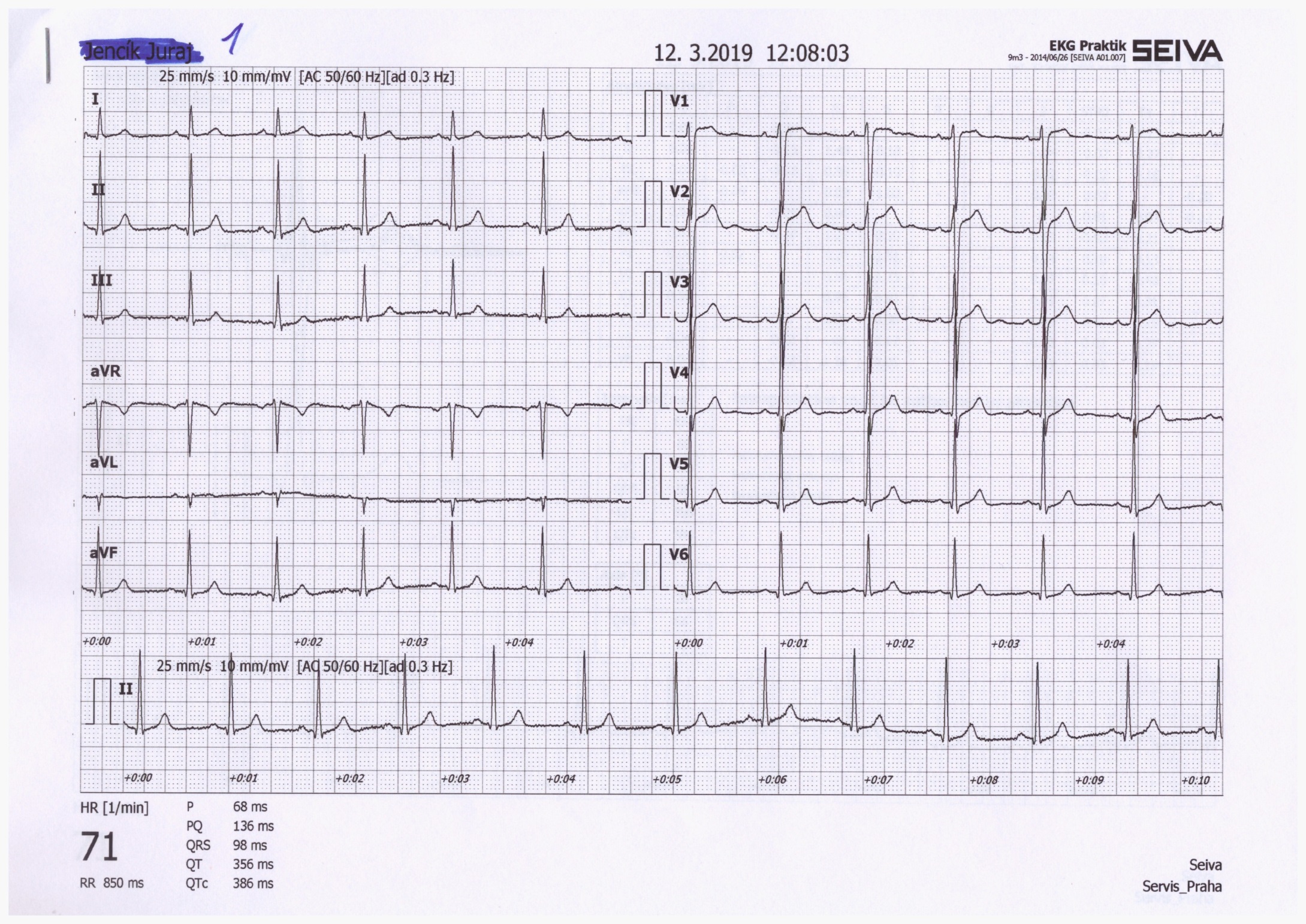 –
–
-30°
+
+
aVL
Součty QRS
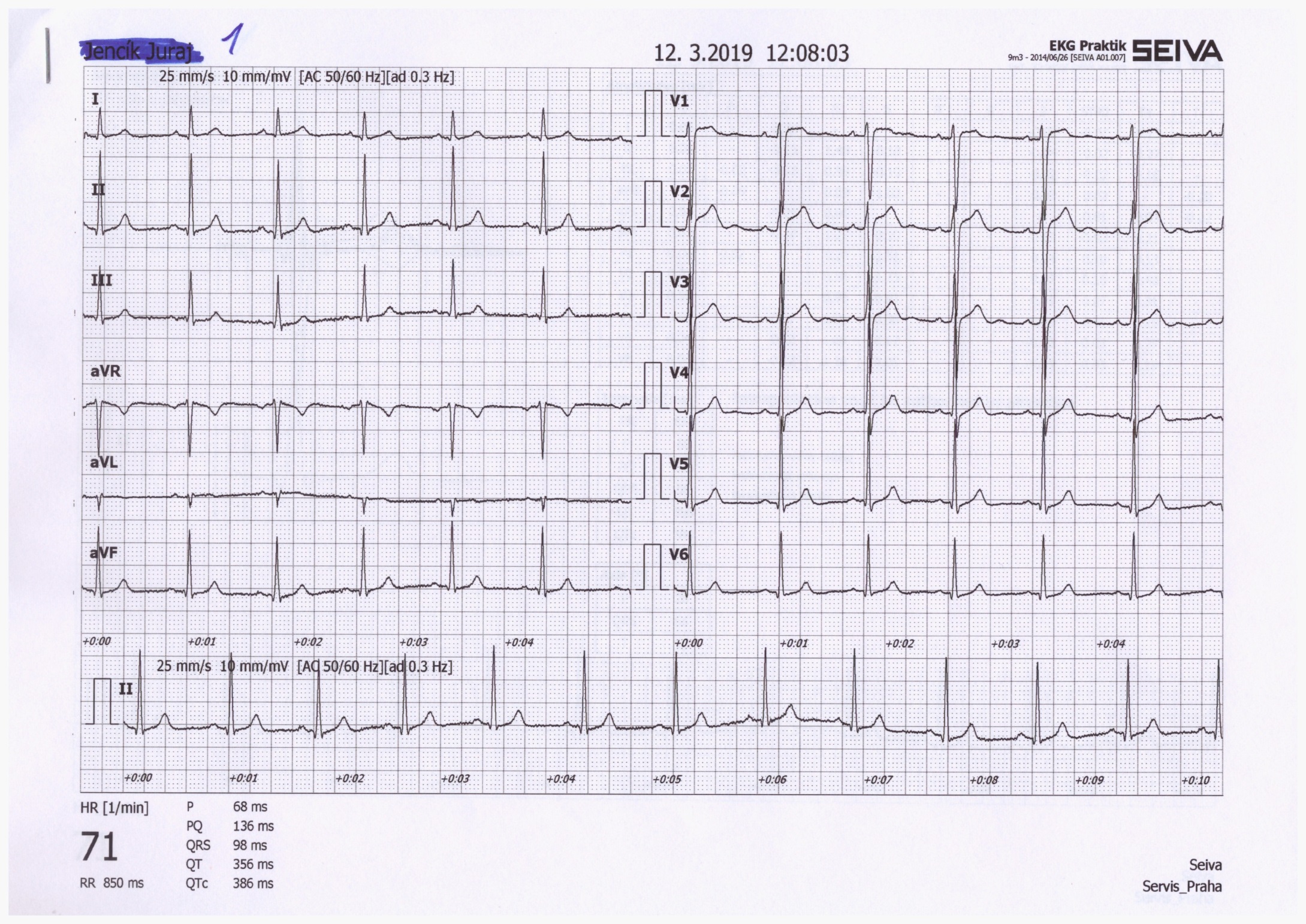 0°
5
+
–
-3
-10
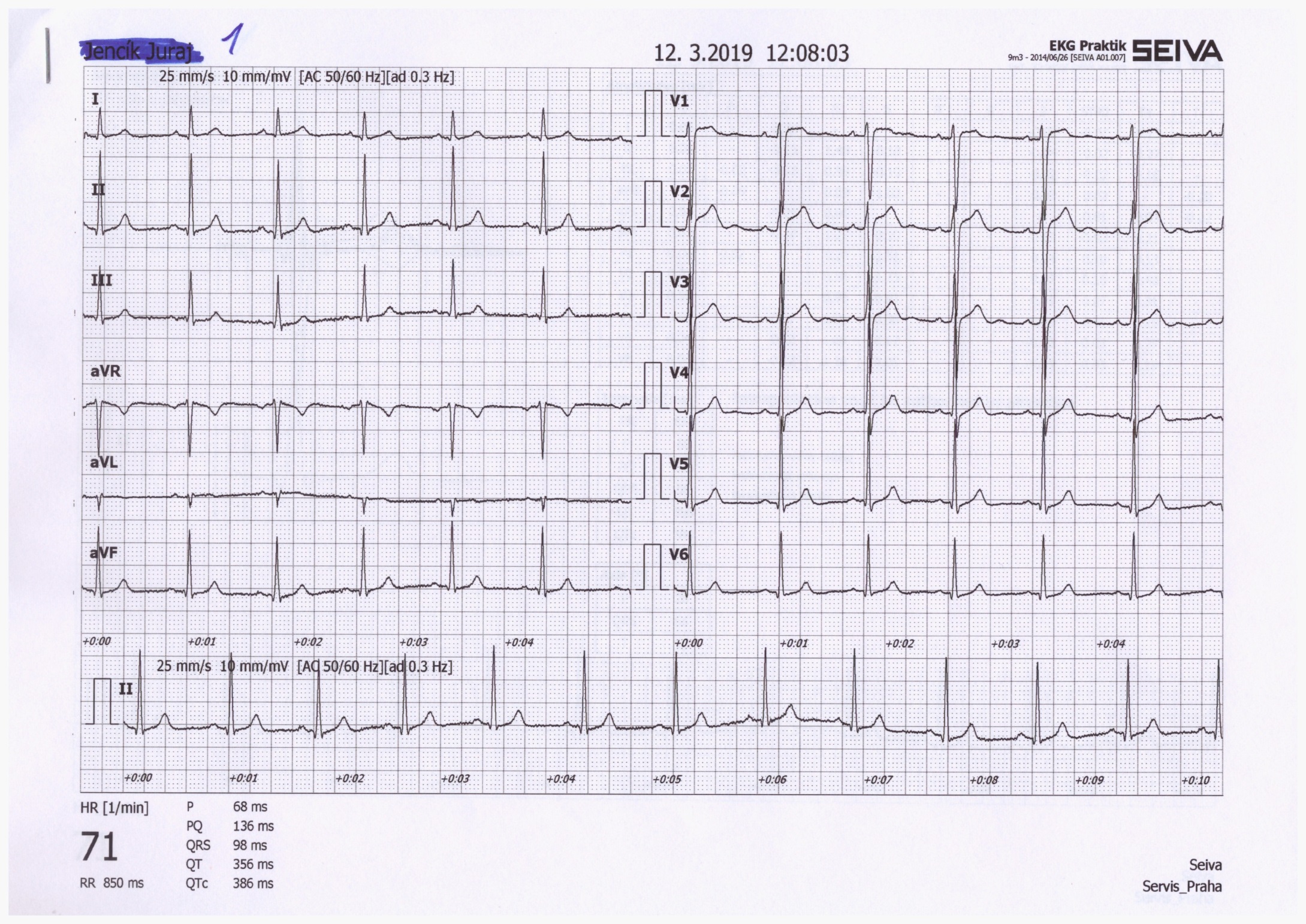 –
9
–
30°
11
15
I
+
+
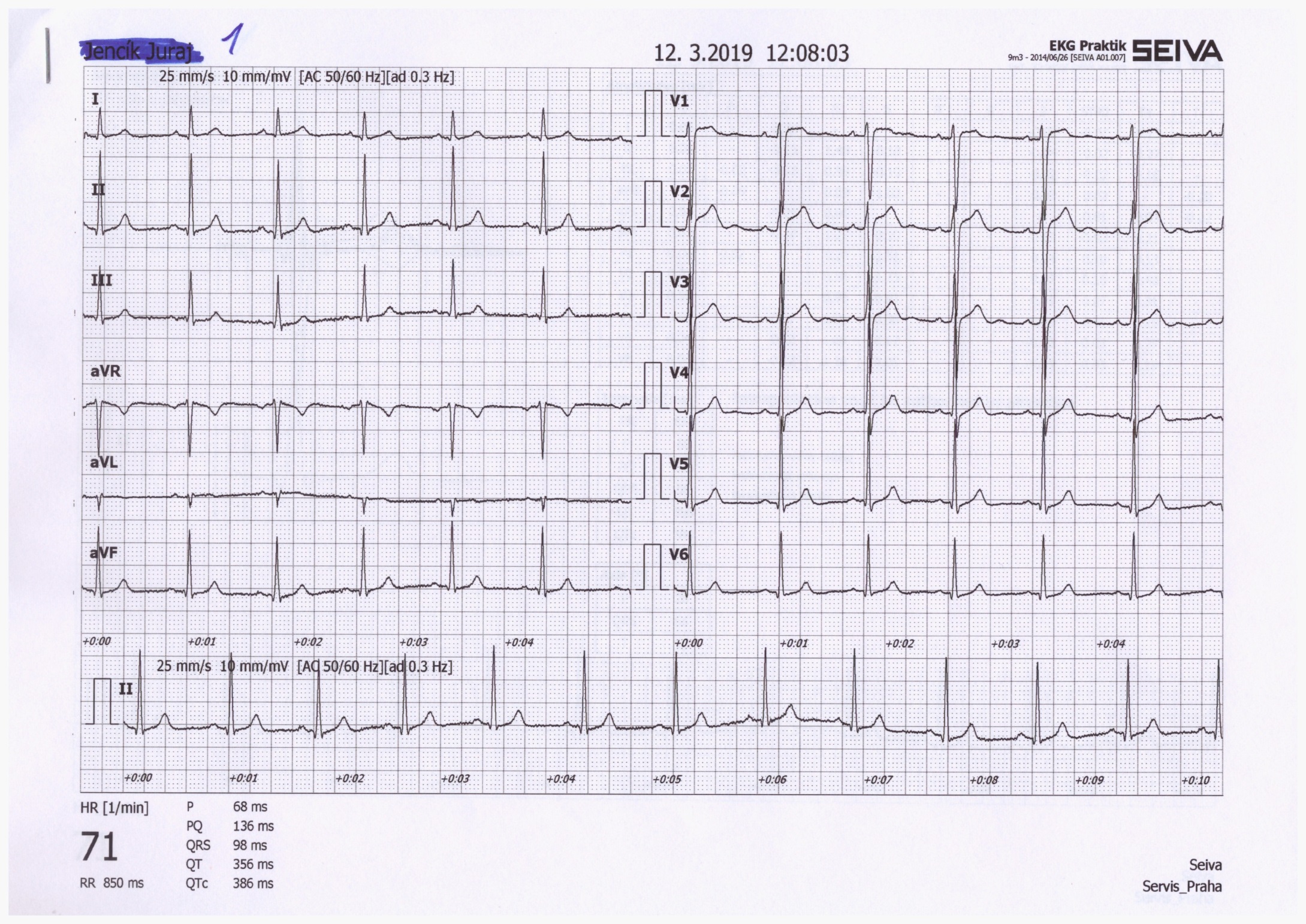 +
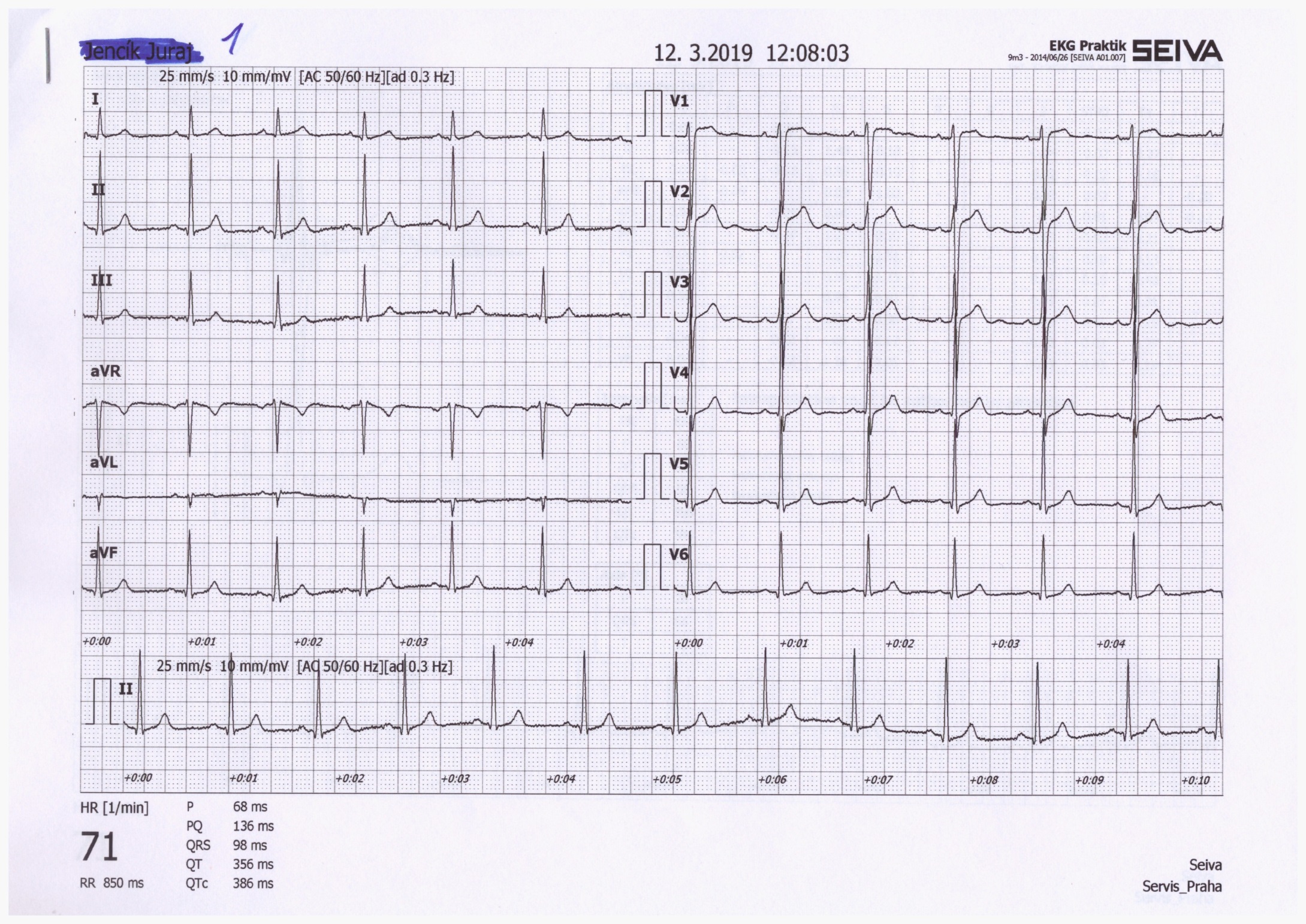 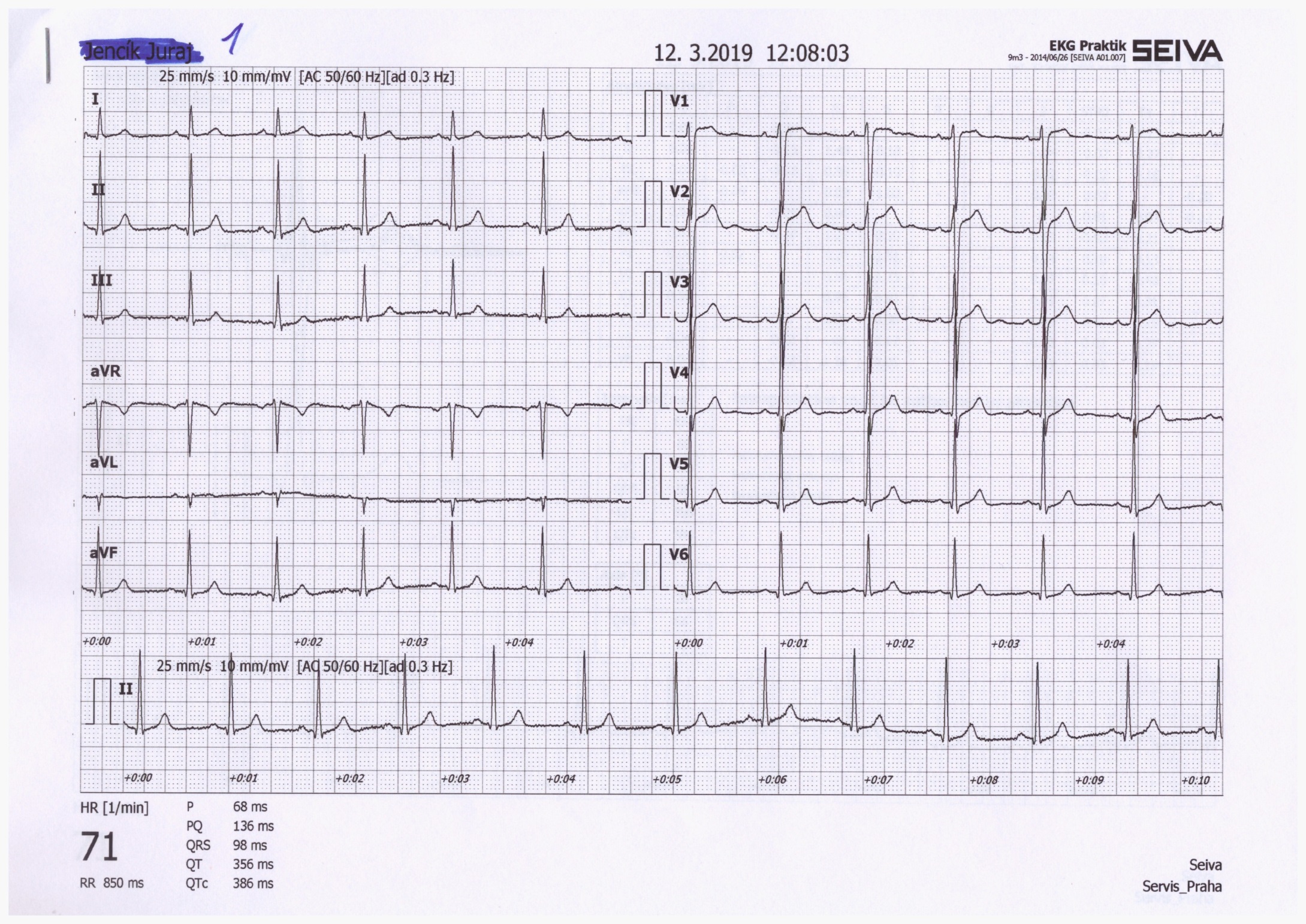 60°
120°
90°
aVR
II
III
aVF
Najděte svod s největším a nejmenším součtem výchylek (jen tak od oka) – tyto svody budou na sebe kolmé. Úhel svodu s největším součtem QRS bude určovat přibližně el. osu srdeční. Nebude to dokonale přesné, ale to v praxi ani není potřeba.
výchylky QRS
součet QRS
–
–
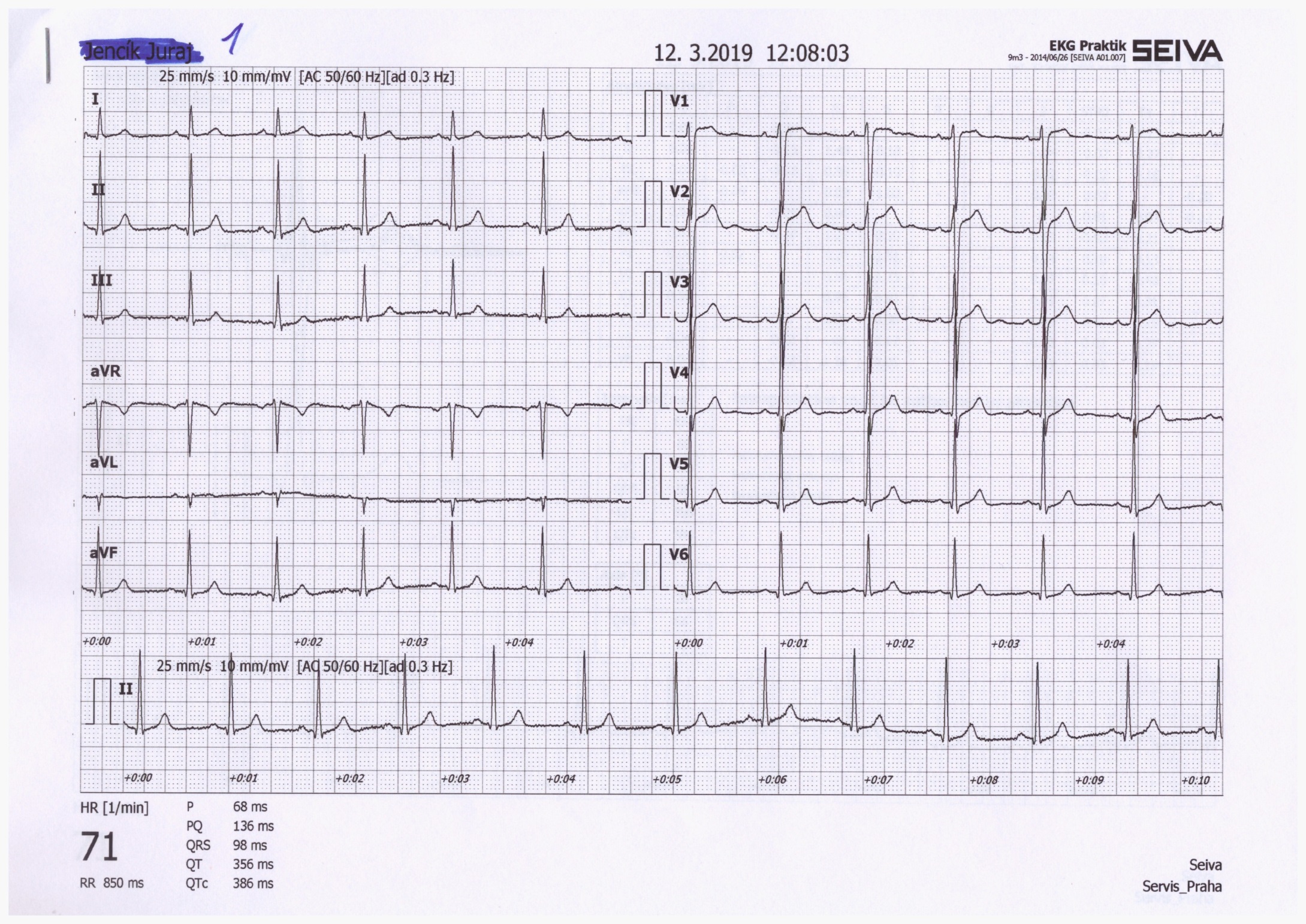 –
Q = -1
R = 6
S = 0
QRS = 5
+
+
-30°
Q = -1
R = 17
S = -1
aVL
QRS = 15
+
Q = 0
R = 10
S = -1
–
0°
QRS = 9
Q = 1
R = -11
S = 0
–
QRS = -10
–
30°
I
Q = 0
R = -3
S = 0
+
+
QRS = -3
El. osa srdeční o něco víc než 60° (protože QRS aVL je lehce záporné)
+
Q = -1
R = 13
S = -1
60°
QRS = 11
120°
90°
aVR
II
III
aVF
Určení elektrické osy srdeční – jak to dopadlo podle počítače?
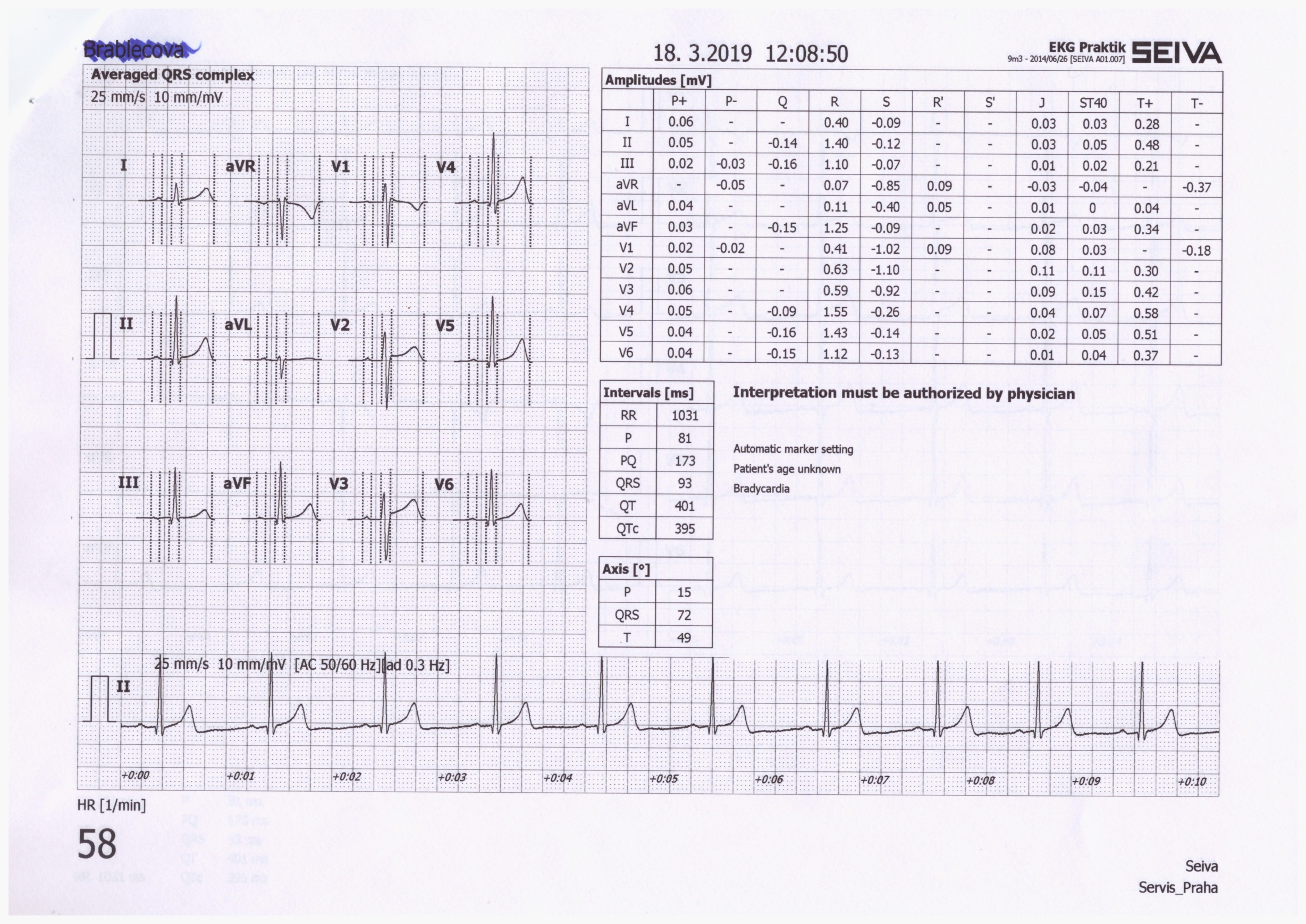 el. osa pro depolarizaci síní
el. osa pro depolarizaci komor
72°
el. osa pro repolarizaci komor
Arytmie
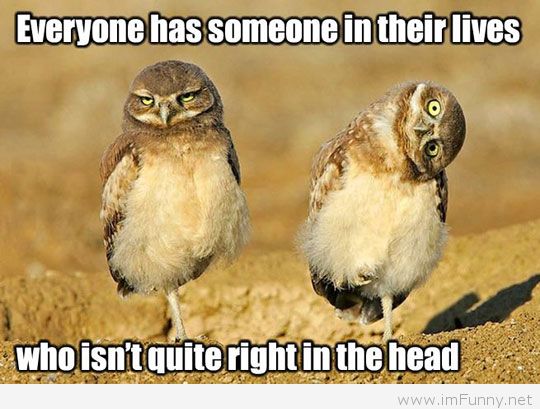 heart
Pro zajímavost, netřeba ke zkoušce
Arytmie
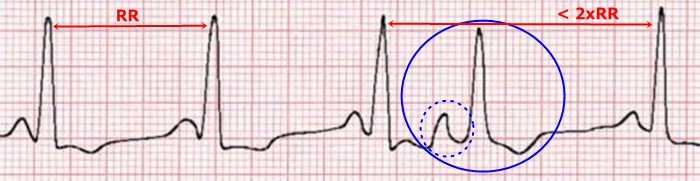 porucha vzniku a/nebo šíření vzruchu v srdci
Extrasystoly
Supraventrikulární – ektopický vzruch vzniká v síni nebo v převodním systému AV,
QRS komplex extrasystoly má normální tvar (vzruch se komorou šíří normálně), 
vlna P nemá normální tvar (může být záporná či zakrytá QRS),
může být s postextrasystolickou pauzou (pokus se vzruch šíří zpětně síněmi a vybije SA)
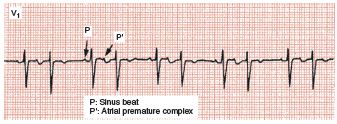 Ventrikulární – ektopický vzruch vzniká v komoře
QRS komplex nemá normální tvar (obludy) – vzruch se komorou šíří nestandardně
při pomalé srdeční frekvenci je bez kompenzační pauzy (extrasystola je vmezeřená mezi normální QRS) 
pokud další vzruch pocházející z SA uzlu přijde v čase, kdy je komora ještě refrakterní,  obsahuje kompenzační pauzu
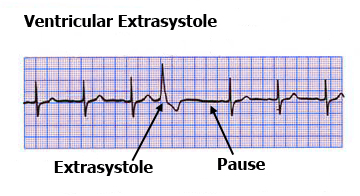 Pro zajímavost, netřeba ke zkoušce
Arytmie – flutter a fibrilace síní
Flutter síní – vzruch se točí v síních dokola (reentry, krouživý vzruch) – na EKG jsou pravidelné  „zuby“ (vždy stejný počet na RR interval), tachykardie, pravidelné RR, chybí P- např. 3 zuby na RR: 3 kolečka vzruchu kolem síní – první dvě kolečka se nepřevedou na komory (komory jsou ještě refrakterní), třetí se převede depolarizuje komory (QRS)
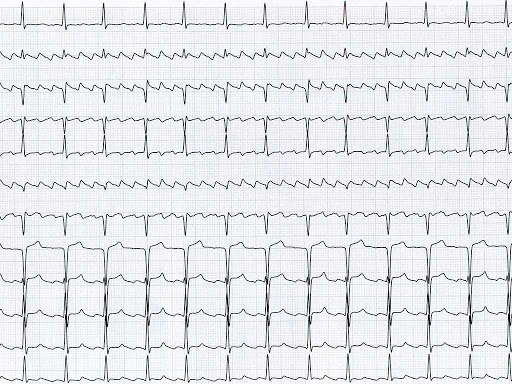 Síňová fibrilace – chybí P, taky „zubatá“ izolinie, ale ruby jsou slabé a nepravidelné, RR nepravidelné (vzruch se převádí na komory náhodně), frekvence 80 – 180 bpm
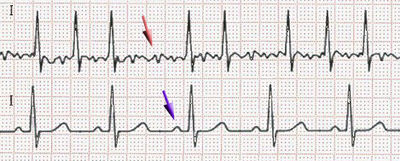 fibrilace
normal
Flutter a fibrilace síní - nejsou život ohrožující (komory se chrání svou refrakteritou), ale vyčerpávají srdce a nedovolí jeho regulaci. Řeší se kardioverzí.
Pro zajímavost, netřeba ke zkoušce
Arytmie - flutter a fibrilace komor
Fibrilace: nesynchronizovaná aktivita kardiomyocytů
https://www.youtube.com/watch?v=lU3NHrjw-lA&ab_channel=NerdDoctor
Komorová tachykardie, flutter – žádné QRS, divný tvar (vlnobytí), vysoká frekvence, často pravidelnost (křivé sinusovky), často je podstatou reentry, náhlý začátek/konec
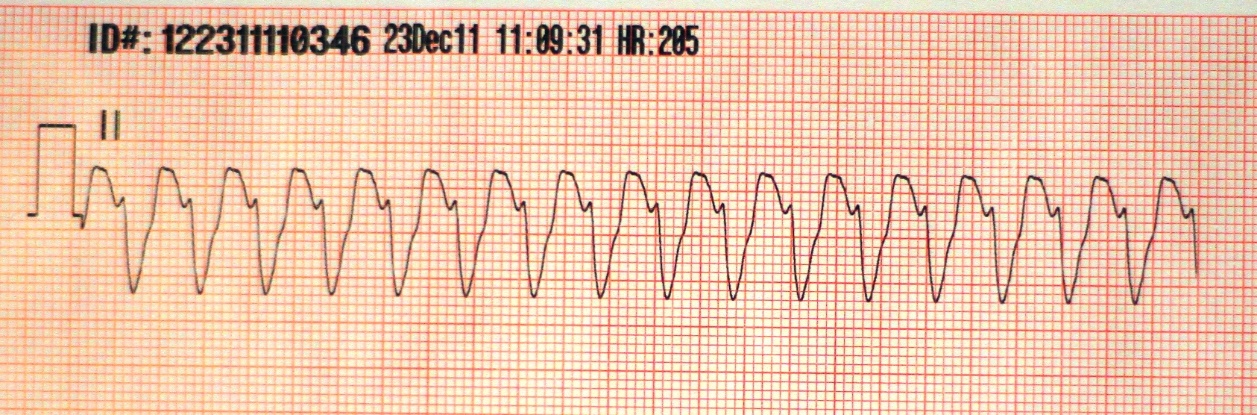 Torsades de pointes – „torzády“
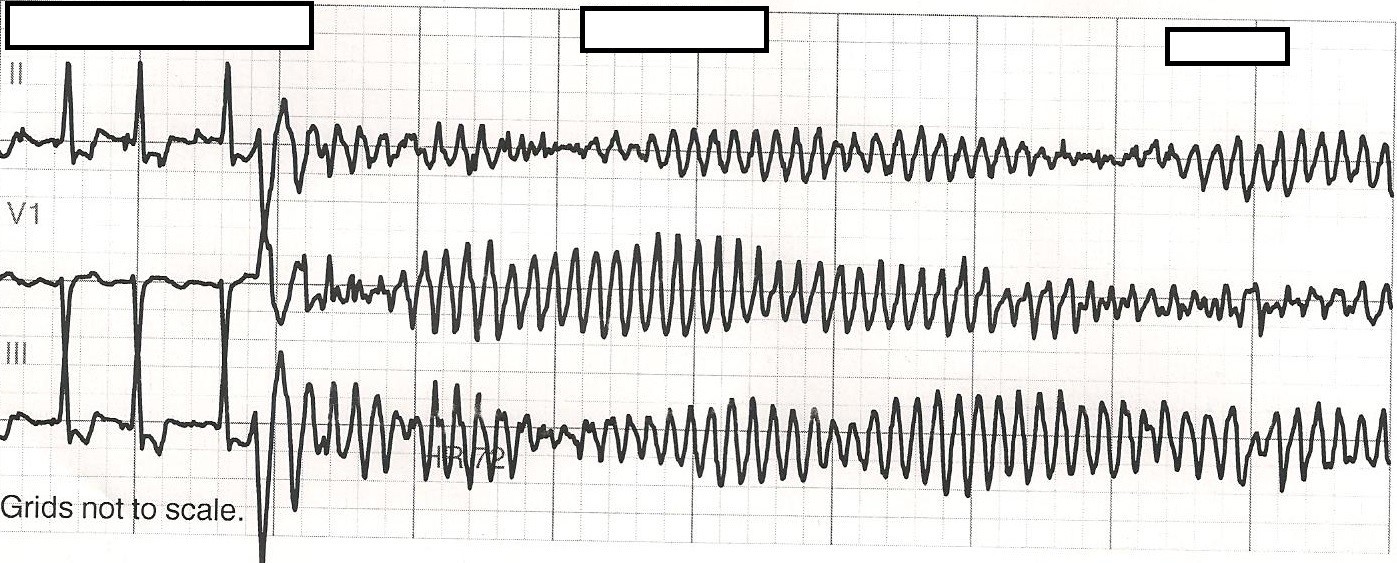 Čím vyšší frekvence, tím hůř se plní komory, srdce dost nepumpuje, klesá krevní tlak. Bezpulzové komorové tachykardie se defibrilují. Můžou přejít ve fibrilaci.
Komorová fibrilace – srdce nefunguje jako pumpa, poškození mozku po 3 – 5 minutách fibrilace, bez včasné defibrilace přechází v asystolii (kardiomyocyty jsou neprokrvené, vyčerpané)
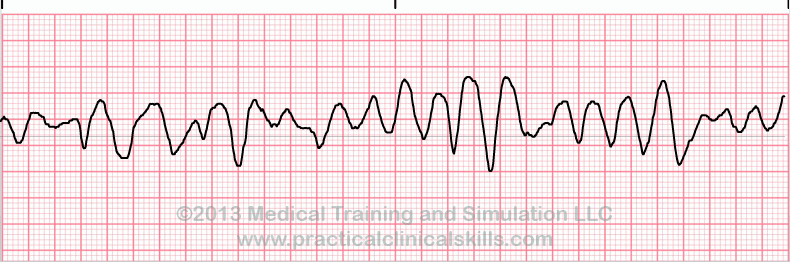 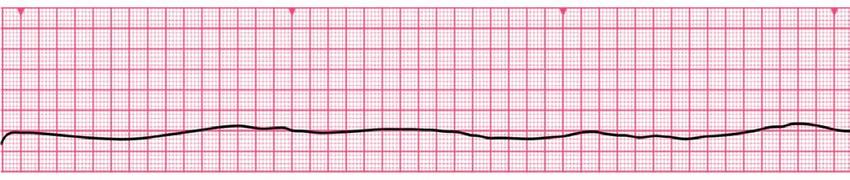 Asystolie – není přítomná elektrická aktivita, nedá se řešit defibrilací
(adrenalin, mačkej a doufej)
EKG pro sestry: https://www.wikiskripta.eu/w/Stru%C4%8Dn%C3%BD_p%C5%99ehled_arytmi%C3%AD/S%C5%A0_(sestra)
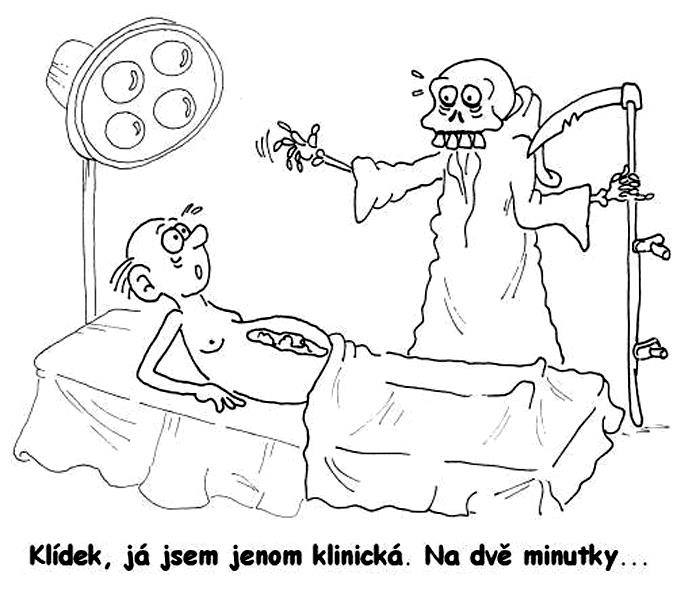 Pro zajímavost, netřeba ke zkoušce
AV blok II. stupně
Atrioventrikulární blok
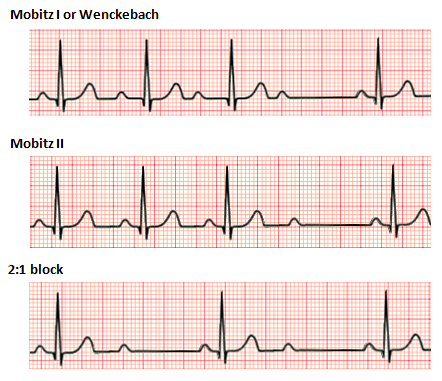 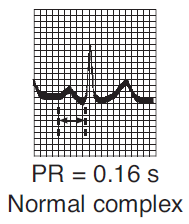 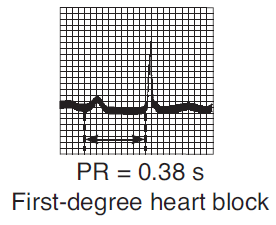 AV blok I. stupně (prodloužení převodu vzruchu ze síně na komory, prodloužený PQ int.)
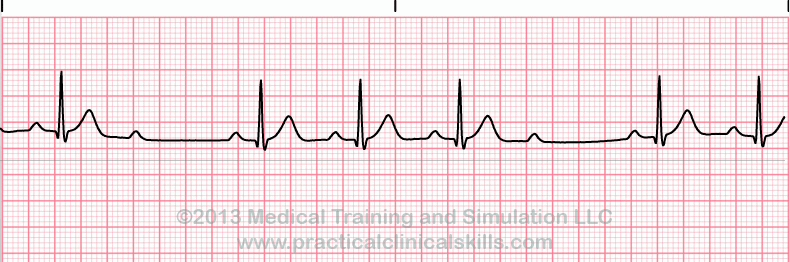 AV blok II. stupně
P
P
P
P
P
P
(některé vzruchy se nepřevedou: výskyt P, po kterých nenásleduje QRS)
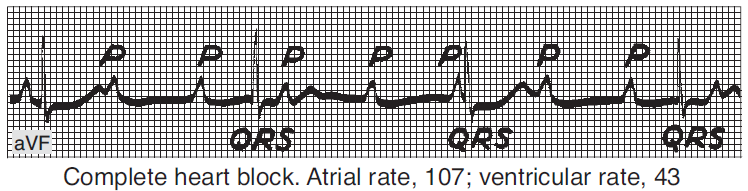 AV blok III. stupně
Kompletní blokáda převodu vzruchů ze síní na komory, P a QRS se objevují nesynchronizovaně
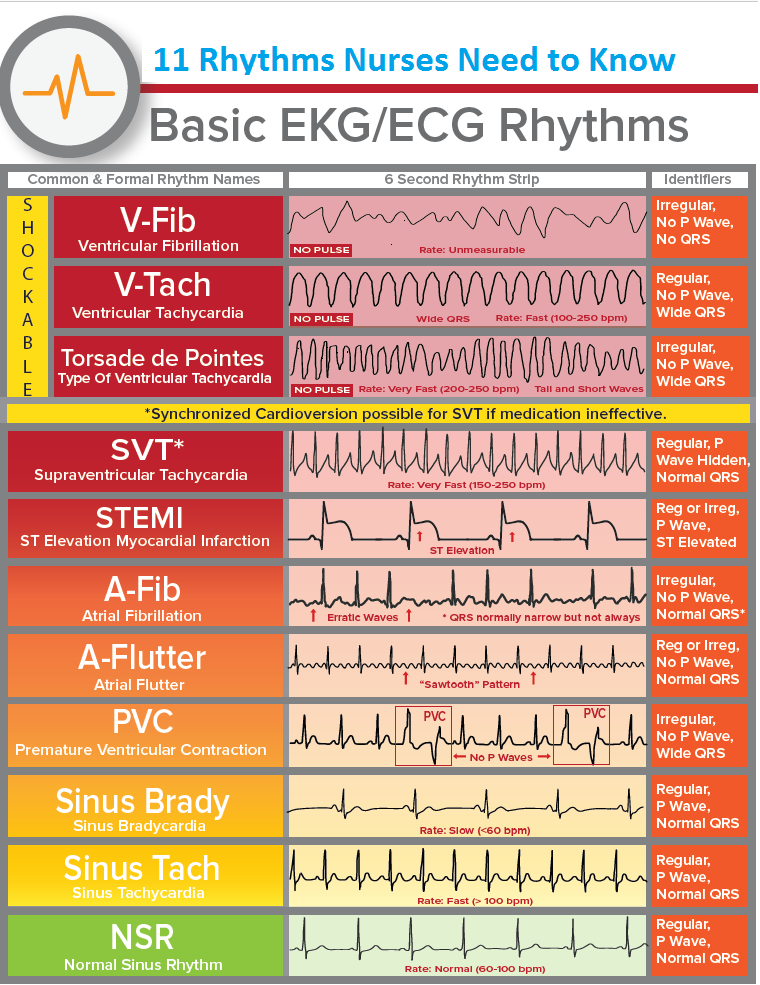 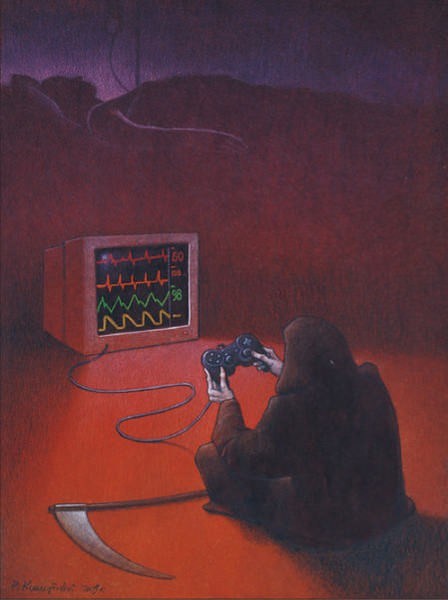 Home office
Následná depolarizace - vznik AP v relativní refrakterní fázi (konec vlny T) – patologické – riziko odpálení arytmií (netřeba znát ke zkoušce z fyziologie)
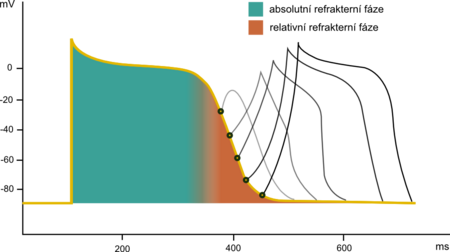 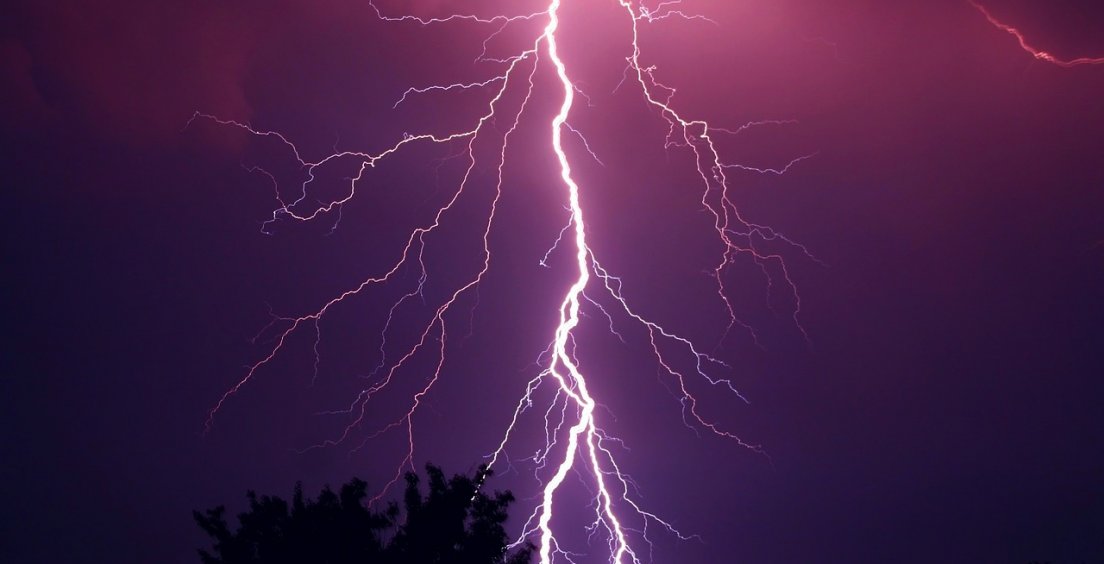 Například když blesk udeří na konci vlny T
elevace ST (Pardeho vlna)
Ischemie srdce
Patologické Q
B
C
A
D
E
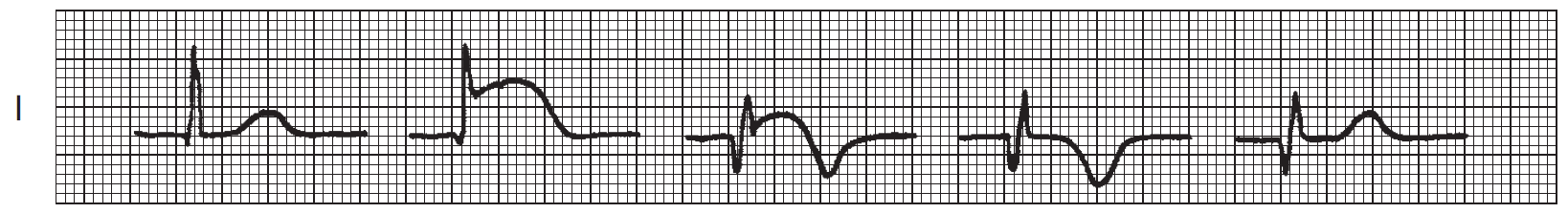 Transmurální infarkt
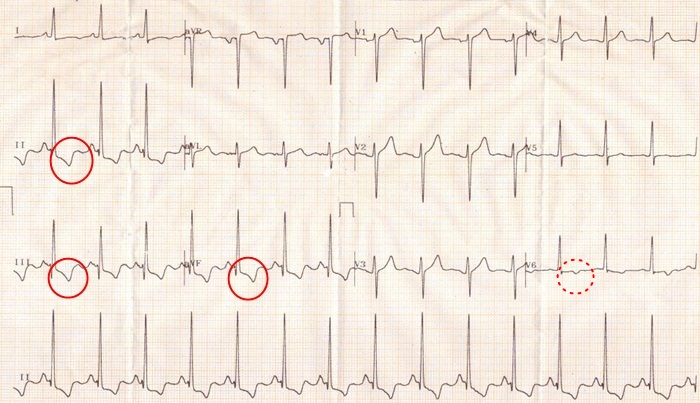 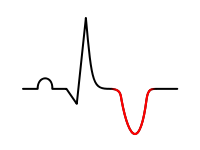 Negativní T (obrácený směr repolarizace)
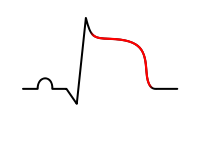 Deprese ST
Elevace ST – některé části tkáně se depolarizují se zpožděním
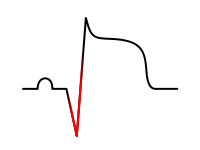 Patologické Q
STEMI (ST Elevation Myocardial Infarction)
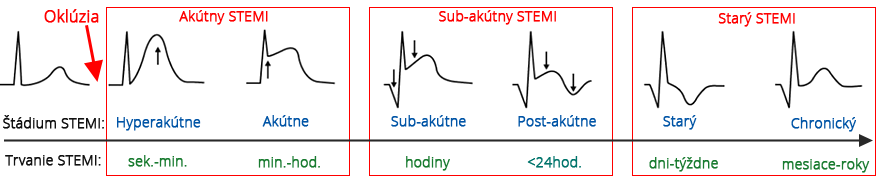 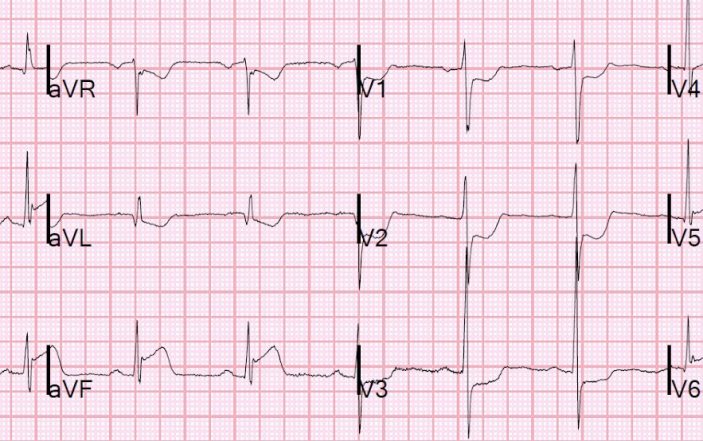 https://www.techmed.sk/q-kmit-a-infarkt/
Hyperkalemie (a acidoza)
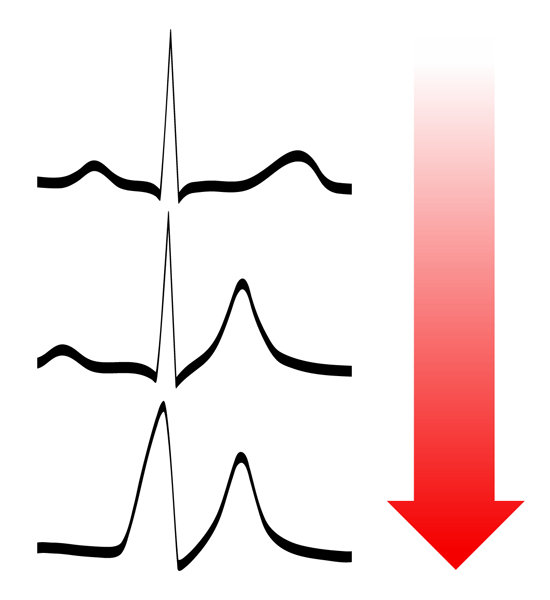 Zkracování AP, zvyšování klidového potenciálu
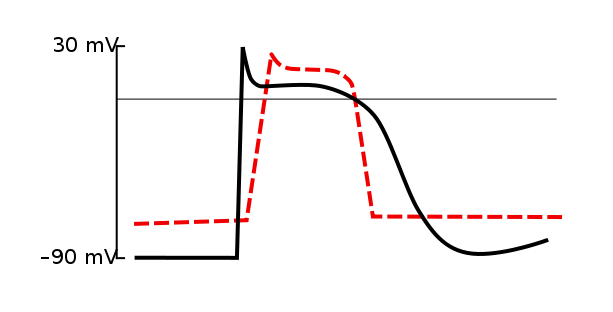 Zkracování QT, 
špičaté vysoké T, rozšířené QRS
Hyperkalemie – zástava srdce v diastole (klidový membránový potenciál stoupne tak, že se deaktivují Na+ kanály)
Trest smrti injekcí v USA - podání chloridu draselného
Zástava srdce
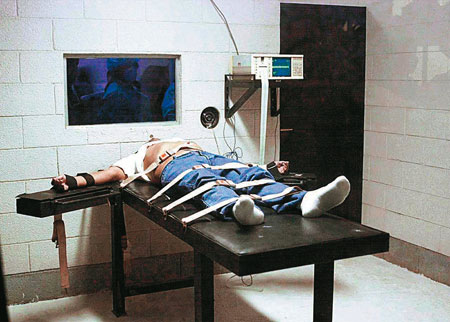 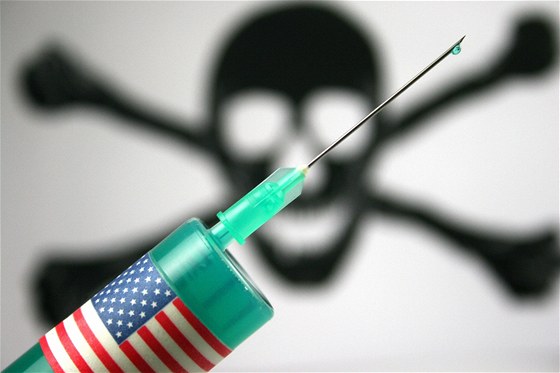 -Extracelulární alkalóza vede k vylučování H+ z buňky a vstup Na+ do buňky (Na/H výměník). Na+ je z buňky čerpáno za K+ (Na+/k+ ATPáza). Čerpání K+ do buňky vede k extracelulární hypokalemii. 
-Nedostatek K+ podporuje sekreci H+ v distálním tubulu. Vzniká alkalóza.
-Hypoglykémie nebo nedostatek inzulinu buňky ztrácení K+ - hyperkalemie
Hypokalemie (a alkaloza)
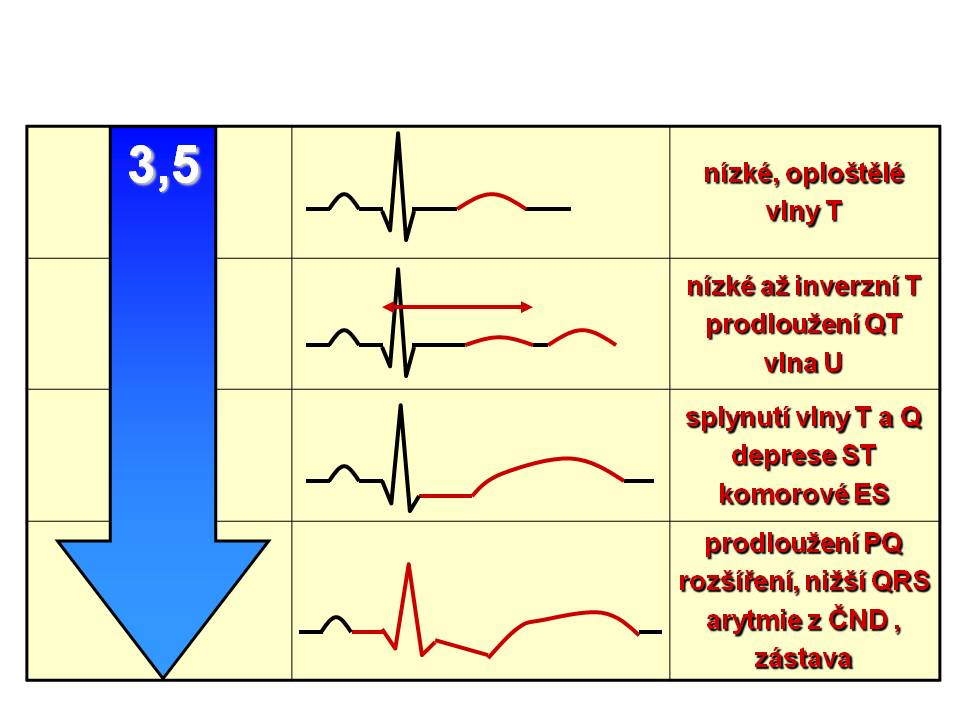 Hyperkalcemie – zkrácení QT, zkrácení AP (zrychlená aktivace repolarizačních K kanálů), zvýšená citlivost na digitalis (digitalis zvyšuje intracelulární Ca)
- Zástava srdce v systole

Hypokalcemie – prodloužení QT (ST), prodloužení AP (zpomalená aktivace repolarizačních K kanálů)
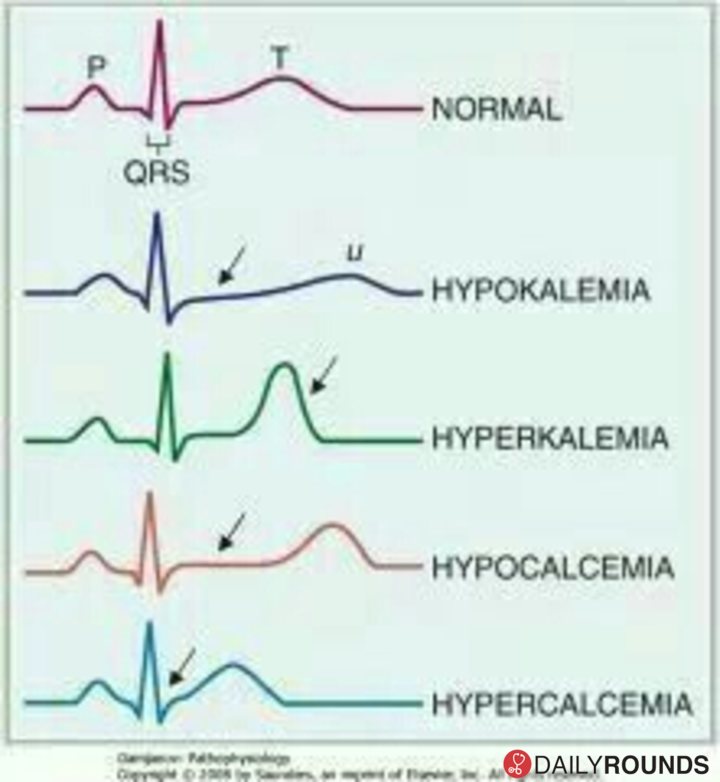 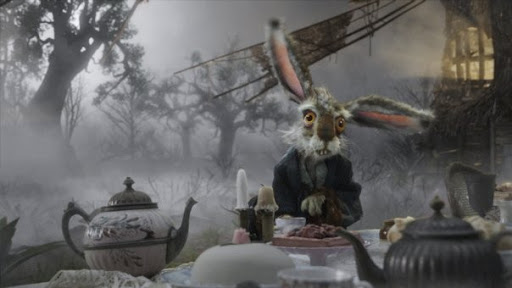 Srdcová královna pozná, kdo se neučil
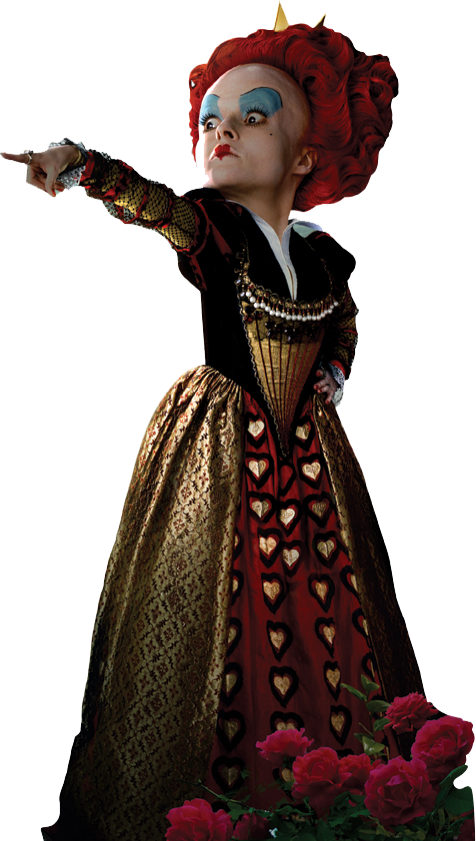 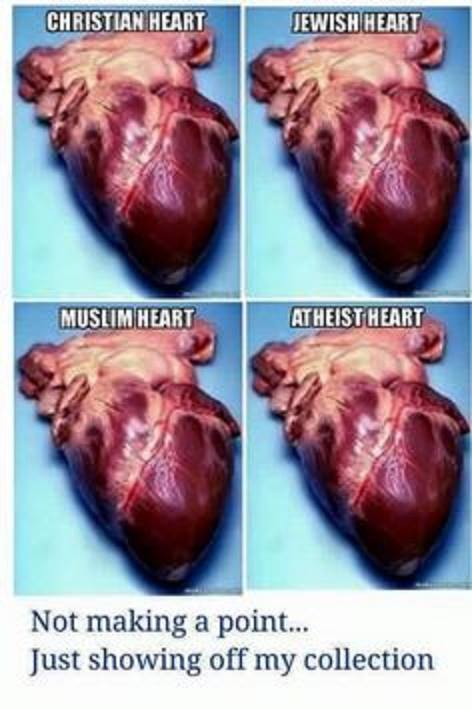 Koťátka na konec
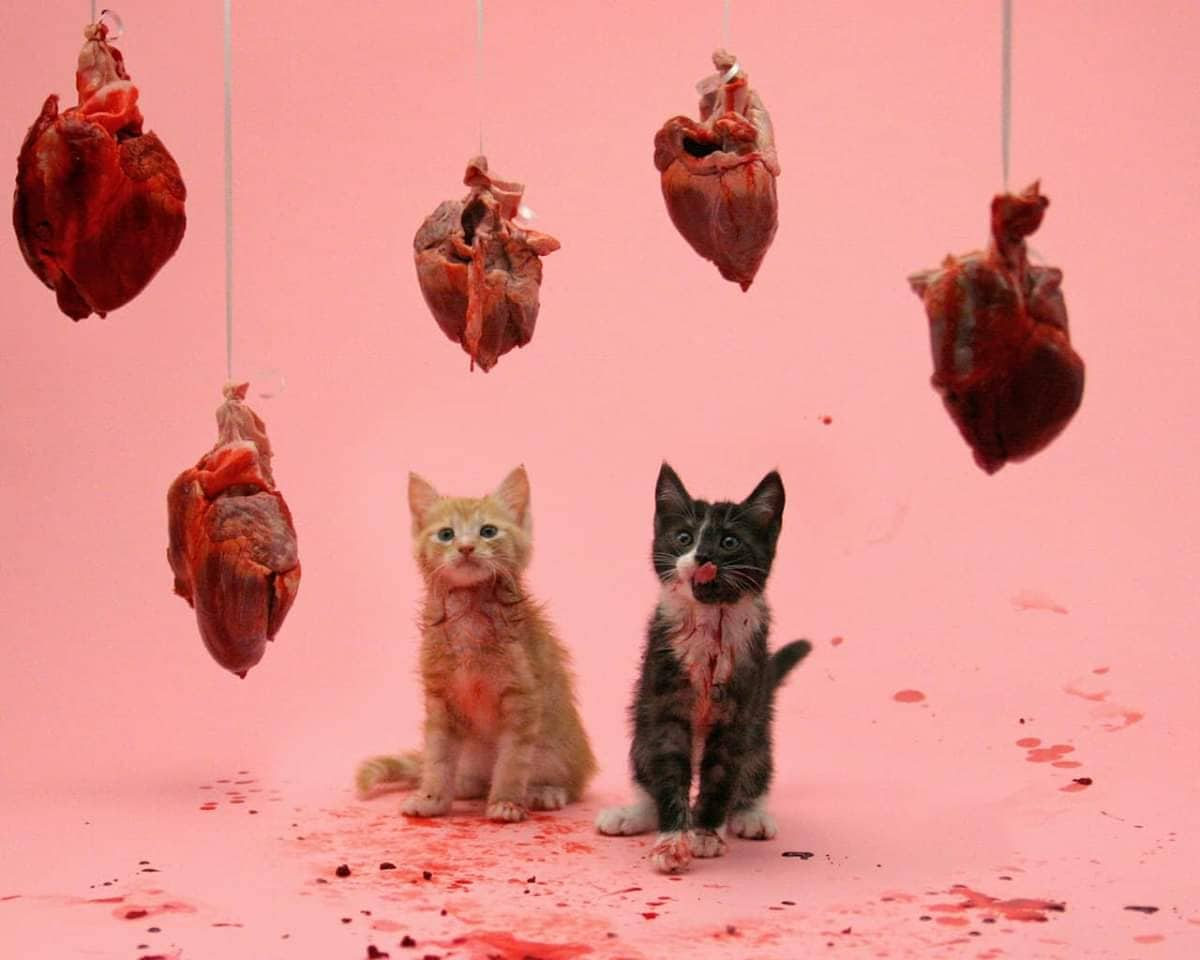